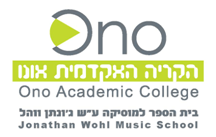 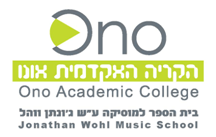 תיאוריה מוזיקלית
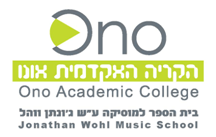 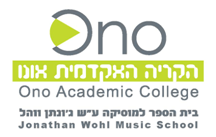 תיאוריה מוזיקלית
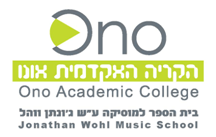 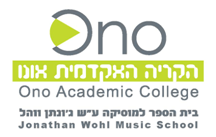 מחמושת- הגדרה
במוזיקה ,  מָחְמוֹשֶת מונח של האקדמיה העברית ללשון , או בשמה הנוסף חמשה,
 היא מערכת של חמישה קוים ישרים אופקיים ומקבילים הרחוקים מרחק שווה זה 
מזה ושעליהם ובינם רושמים את תוי המוזיקה. 
כל אחד מחמשת הקוים מכונה קָו וכל רווח בין הקוים נקרא בֶינָה , ניתן לרשום את 
התוים על הקוים או ביניהם..
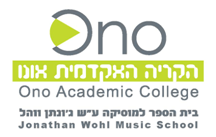 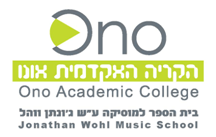 צורת ה-מחמושת
צורת ה-מָחְמוֹשֶת:
  	ה-מחמושת בת ימינו מכילה 5 קוים ו-4 בינות
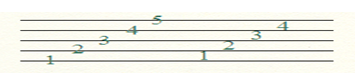 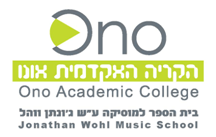 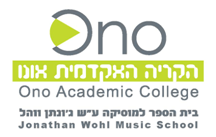 קוי עזר
קוי עזר-  כאשר מסמנים תו בגובה נמוך יותר מהקו/ בינה התחתון של ה-מָחְמוֹשֶת, או גבוה מהקו/בינה העליון של ה-מָחְמוֹשֶת, ניתן להרחיב את ה-מָחְמוֹשֶת לאותו תו ספציפי, על ידי תוספת של קווים צרים, באורך סימון התו, הנקראים  "קוי עזר".
מהבחינה האסטטית סוכם על מיגבלה של עד 2 קוי עזר ועד 2 בינות עזר. 
קו עזר קו- חוצה את התו
קו עזר בינה – נמצא מתחת לתו
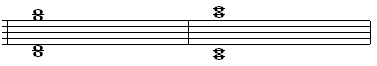 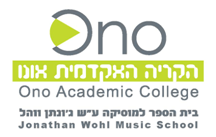 גובה הקו- ב-מחמושת
גובה הקו - על גבי ה-מָחְמוֹשֶת מצביע על גובהו יחסית לשאר הקוים במָחְמוֹשֶת. 

כל קו או בֵינָה ב-מָחְמוֹשֶת מתאר גובה יחסי בהתאם. 
כל קו או בֵינָה ב-מָחְמוֹשֶת גבוה מהקו או הבינה שמתחתיו.
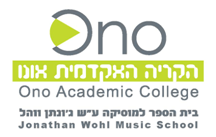 מי המציא את ה-מחמושת?
המחמושת בת ימינו הינה פרי המצאתו המקורית של התאורטיקן האיטלקי גואידו דה אָרצוֹ 997-1050  בשנה ה-10 לספירה. בתחילתה בת 4 קוים בלבד , בעלת תיווי מרובע ולא עגול, ללא משקל, ללא קו תיבה, וללא סימני הסולם.  
עוד בתקופת ימי הביניים הציע גואידו דאָרצוֹ צורת רישום שכללה צביעת הקו שעליו סומן הצליל דו בצבע צהוב, ואילו הקו של הצליל פה בצבע אדום וכך הלאה... 
 ומשם התפתחה המָחְמוֹשֶת בעלת 5  קוים בת ימינו. .גואידו דה אָרצוֹ ב-איטלקית d'Arezzo ‏Guido  היה תאורטיקן  מוזיקה מתקופת ימי הביניים.  גואידו דה ארצו נחשב לממציא התיווי המוזיקלי המודרני, כתב התווים על גבי ה-מחמושת, שהחליף את רישומי ה-נוימות; הטקסט שלו, ה"מיקרולוגוס", היה החיבור הנפוץ ביותר בנושא התיווי המוזיקלי ב-ימי הביניים אחרי כתביו של בואתיוס.   
http://tzlilogia.co.il/ut-quant-laxis
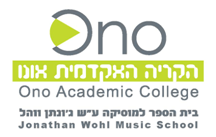 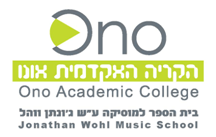 תיאוריה מוזיקלית
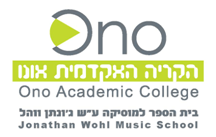 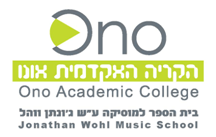 תיאוריה מוזיקלית
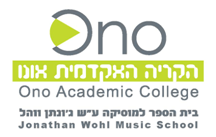 מפתח מוזיקלי - הגדרה
מפתח מוזיקלי - Clef הוא סימן מוזיקלי הנרשם בתחילת המָחְמוֹשֶת (החמשה) לציון גובה הצלילים הרשומים בה..
המפתח הוא אשר קובע למעשה את גובה הצליל הרשום ע"ג ה-מָחְמוֹשֶת. והוא נקודת ייחוס הכרחית, שבלעדיה אין אפשרות לקרוא את התווים; ללא סימן המפתח, הייצוג הגראפי של התו הוא חסר משמעות, ולא ניתן לדעת לאיזה ערך אקוסטי הוא מתייחס. 
המפתח הנו למעשה סימן של צליל מסוים בפני עצמו, ניתן למקמו בכל אחד מחמשת קוי ה-מחמושת. 
בהתאם לגובה צליל זה נקבעים גובה ושמות הצלילים האחרים ב-מָחְמוֹשֶת. יש לציין כי המפתח קבוע לכל אורך היצירה אלא אם צוין אחרת ע"י מלחין היצירה בתוך היצירה. אם בפרק מסוים ביצירה, אם בחלק מפרק מסוים ביצירה, או במספר תיבות, או אפילו בתיבה בודדת. 
כאשר המפתח משתנה, יופיע המפתח החדש במקומו בחמשה הבאה ויישאר בתוקף עד לשינוי הבא. שינוי המפתח מביא לשינוי מיקומו של גובה הצליל על קווי המחמושת.
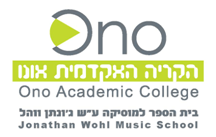 סוגי מפתחות
במוזיקה האירופאית מערבית שלושה סוגי מפתחות:

מפתח סול – נרשם בדרך כלל בשורה השנייה של ה-מָחְמוֹשֶת (מלמטה) ומציין כי התו הרשום בשורה זו הוא שורת ה-סול הראשון באוקטבה הראשונה. ישנו מפתח סול נוסף המכונה מפתח סול צרפתי אשר ממוקם על הקו הראשון ב-מָחְמוֹשֶת והוא משמש לתיווי לכינור.
מפתח פה –  נרשם בדרך כלל בשורה הרביעית של ה-מָחְמוֹשֶת (מלמטה) ומציין כי התו הרשום בשורה זו הוא שורת ה-פה הראשון באוקטבה הקטנה. ישנם עוד שני סוגי מפתחות פה נוספים האחד לסימון התיווי לבריטון והשני לסימון התיווי לקונטרבס.
מפתח דו –  מפתח דו יכול להימצא בכל אחד מחמשת הקווים בחמשה, ומציין כי התו הרשום בשורה זו הוא שורת ה-דו באוקטבה הראשונה. מפתח זה משמש בדרך כלל לכלים מוזיקליים . מפתח דו סופרן, מפתח דו מצו סופרן, מפתח דו אלט, מפתח דו טנור, מפתח דו בס.
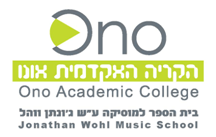 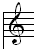 מפתח סול
במוזיקה, מפתח סול הוא סימון בתווים, שאומר למבצע זמר או נגן באיזה גובה יש לנגן או לשיר את התווים הרשומים על ה-מָחְמוֹשֶת. מפתח סול הוא המפתח הגבוה ביותר שקיים במוזיקה. במפתח סול, התו סול מסומן במפתח היכן שהעיגול האמצעי מזכיר צורת "שבלול” ממוקם.
במפתח סול משתמשים לסימון צלילים גבוהים לזמרי סופרן אלט. מפתח סול הוא המפתח הפופולרי ביותר שקיים, משתמשים בו אף לכלים מוזיקליים בעלי מנעד גבוה , ומשום שמספר הכלים הגבוהים גדול יחסית, כך גם יותר כלים משתמשים במפתח סול.
מפתח סול מציין למעשה את גובה הצליל G  באוקטבה הראשונה.
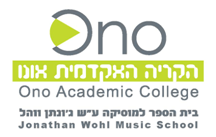 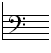 מפתח פה
במוזיקה, מפתח פה הוא סימון בתווים, שאומר למבצע (זמר או נגן) באיזה גובה יש לנגן או לשיר את התווים הרשומים על המָחְמוֹשֶת. במפתח פה משתמשים לסימון צלילים נמוכים לזמרי בס בריטון וכן משתמשים במפתח זה לניגון בכלים מוזיקליים בעלי מנעד נמוך כגון: צ'לו, קונטרבס, בסון, טובה, קרן צרפתית, טרומבון ועוד. העיגול הגדול (מצד שמאל) של מפתח הפה מציין את גובה הצליל פה הנמצא בין ה"נקודתיים" שמצדו הימני של המפתח.
מפתח פה - מציין למעשה את גובה הצליל F  באוקטבה הקטנה
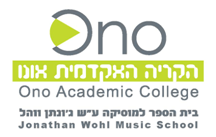 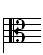 מפתח דו
במוזיקה, מפתח דו משמש לצורך ניגון על כלים מוזיקליים בלבד, במפתח דו קיימים 5 סוגי מפתחות. כל מפתח יכול להיות ממוקם על כל אחד מתוך 5 קווי המָחְמוֹשֶת.
לא תמיד התו בחמשה הוא אותו התו לכל כלי הנגינה: לדוגמה, אם ייתבקשו נגן צ'לו ונגן קונטרבס לנגן מאותה החמשה את אותו התו, ינגן נגן הקונטרבס את הצליל באוקטבה אחת נמוך יותר מהתו שינגן הצ'לו, למרות שזהו אותו מפתח בדיוק, זאת כדי להקל על הנגן.
יש כלים כגון חצוצרה, או קלרינט המנגנים בטרנספוזיציה, כלומר שהתו דו שלהם הוא התו סי במול של נגן הפסנתר. לכלי אחד יכולות להיות כמה סוגים ולכל אחד טרנספוזיציה שונה, למשל קיימת חצוצרה בסי במול (כלומר כל דו של חצוצרה שווה סי במול של פסנתר), וחצוצרה בדו. קיים גם קלרינט בסי במול, בלה, ובמי במול. על המעבד המוזיקלי לבחור את הכלי בהתאם, בטרנספוזיציה המתאימה לסולם של היצירה, כדי שיהיה נוח לנגן לנגן את התווים, למשל על מנת להשיג את התו דו - על נגן הקלרינט בסי במול לנגן את התו רה, ועל נגן הקלרינט בלה לנגן מי במול. בשל כך, על המעבד לשלוט בקריאה וכתיבת תווים לכלי זה כדי לכתוב את התווים הנכונים.
במוזיקה הארופאית מפתח דו הנו בשימוש רחב ובמיוחד לכלי מוזיקה בעלי מנעד גבוה הנפוצים שבהם הינם מפח דו אלט ומפתח דו טנור כמובן שניתן למקם את מפתח דו על כל אחד מ-5 קוי המחמושת:
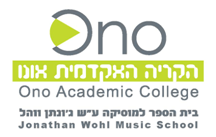 זיהוי שם הצליל במחמושת
חשוב לדעת שאת שם הצליל אנו יכולים לקבוע לפי סוג המפתח המוזיקלי בלבד.
המפתח המוזיקלי = צליל מוזיקלי. 
מפתח סול=צליל סול   מפתח פה=צליל פה   מפתח דו= צליל דו
להלן מספר דוגמאות להבנת הנושא: 
1. מהו שם הצליל המופיע במחמושת? 
במקרה זה אין שם לצליל היות ואין מפתח. 

2. מהו שם הצליל המופיע במחמושת? 
במקרה זה הצליל הוא סול כי המפתח הנו סול.

3. מהו שם הצליל המופיע במחמושת?
במקרה זה הצליל הוא סי כי המפתח הנו פה.

4. מהו שם הצליל המופיע במחמושת?     
          במקרה זה הצליל הוא לה כי המפתח הנו דו.
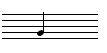 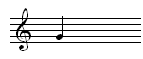 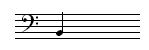 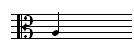 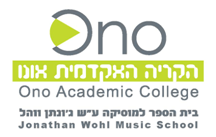 צורת המפתחות
סוגי המפתחות :במוזיקה, המערבית אירופאית 3  סוגי מפתחות - להלן צורת המפתחות:
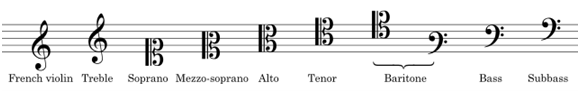 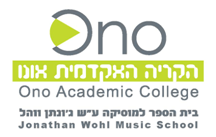 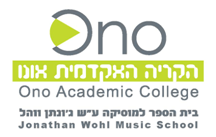 תיאוריה מוזיקלית
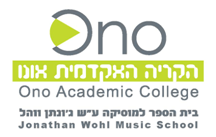 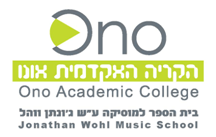 תיאוריה מוזיקלית
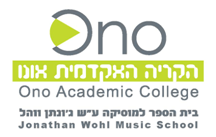 משקל מוזיקלי
משקל מוזיקלי-(meter), ארגון הזמן המוזיקלי בתיבות בעלות משך שווה ותבנית סדירה של הטעמות. יחידות המפעם עשויות להיבדל זו מזו במידת "הטמעתן". במקרה שקיימת מחזוריות קבועה בין היחידות המוטמעות, נאמר שקיים משקל קבוע, והוא מספר הפעמות במחזור. כל מחזור מכונה תיבה  המשקל הקבוע ליצירה נרשם בתחילתה, לאחר סימן המפתח וסימן הסולם, בשתי ספרות, זו מעל זו,
הספרה  העליונה (מונה) מורה על מספר היחידות בתיבה. הספרות החוקיות הן : 1-16
הספרה התחתונה (מכנה) מורה על יחידות המדידה (שלם, חצי, רבע, שמינית, חלקי שש עשרה, חלקי שלושים ושתיים, שישים וארבע וכדומה)  הספרות החוקיות הן: 
  1   1/2   1/4  1/8   1/16  1/32  1/64 
במוזיקה האירופאית מערבית אנו מזהים 80 משקלות: 30 בערך זוגי, 25 בערך משולש, ו-25 בערך מעורב.
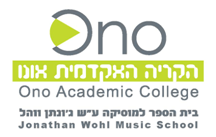 משקל מוזיקלי
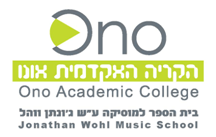 משקל זוגי
משקל זוגי -  הנו משקל שבו הספרה העליונה מונה המתחלק רק במספר זוגי  .
                  חלוקה יסודית של התיבה ל-פעמות בעלות משקל זוגי בלבד 
                  מונה אשר מתחלק רק במספר זוגי:   2,4,8,10,14,16
                 במוזיקה האירופאית מערבית קיימים 30  סוגי משקלות בערך זוגי .
                 לדוגמא-  משקל זוגי של 4/4 ארבע פעמות שערך כל אחת מהן רבע בכל תיבה
                 הפעמה הראשונה והשלישית מודגשות לעומת יתר הפעמות.
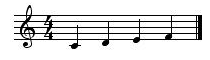 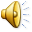 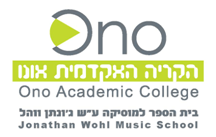 משקל משולש
משקל משולש - הנו משקל שבו הספרה העליונה מונה אשר מתחלק רק בספרה 3
                       חלוקה יסודית של התיבה לפעמות בעלות משקל משולש 
                       מונה אשר מתחלק רק  בספרה -3   3,6,9,12,15 
                       קיימים 25 משקלות שונים בערך משולש.
                       לדוגמא-  משקל משולש של 3/4  שלוש פעמות שערך כל אחת מהן רבע 
                      בכל תיבה. הפעמה  הראשונה מודגשת לעומת יתר שתי הפעמות.
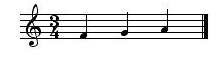 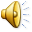 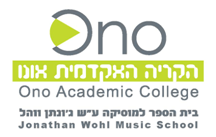 משקל מעורב
משקל מעורב - הנו משקל שבו הספרה העליונה מונה אשר מתחלק רק בעצמו
                         חלוקה יסודית של התיבה לפעמות בעלות משקל מעורב 
                        זהו מספר המתחלק אך ורק בעצמו.   מספר ראשוני:1,5,7,11,13   
                         קיימים 25 סוגי משקלות מעורבים.
                         לדוגמא – משקל מעורב של 5/4  חמש פעמות שערך כל אחת מהן רבע 
                         בכל תיבה. הפעמה הראשונה השלישית והחמישית מודגשות לעומת 
                         יתר הפעמות.
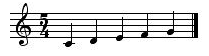 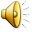 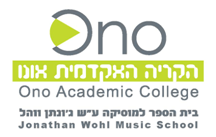 משקל זוגי - שינוי המכנה
שינוי המכנה - בעצם השינוי במכנה של המשקל אנו יוצרים למעשה גודל פעמות שונות. 
                            
     	
        בדוגמא –  משקל  4         לעומת    משקל 4          לעומת  משקל 4
                                2                              4                             8
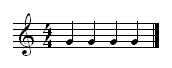 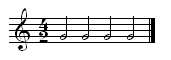 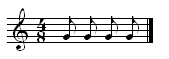 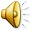 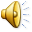 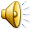 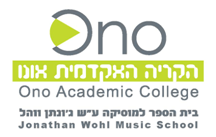 משקל משולש - שינוי המכנה
שינוי המכנה - בעצם השינוי במכנה של המשקל אנו יוצרים למעשה גודל פעמות שונות. 
                            
     	
       בדוגמא -  משקל 3              לעומת       משקל3              לעומת     משקל    3
                              2                                      4                                      8
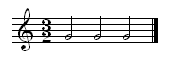 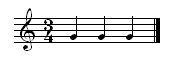 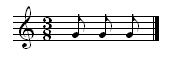 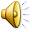 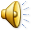 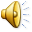 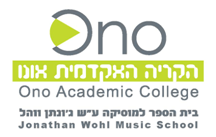 משקל מעורב - שינוי במכנה
שינוי במכנה - בעצם השינוי במכנה של המשקל אנו יוצרים למעשה גודל פעמות שונות. 
                             
     	
      בדוגמא:      משקל 5            לעומת משקל 5                  לעומת משקל  5
                                 2                                4                                  8
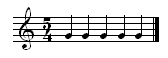 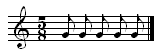 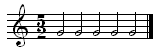 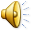 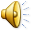 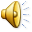 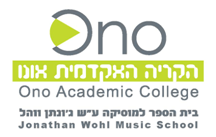 משקל מתחלף
משקל מתחלף - הנו משקל אשר מתחלף ביצירה, לקטע מסויים ביצירה,
                       למספר תיבות ביצירה או אף לתיבה בודדת ביצירה. 
                       משקל מתחלף זה נקבע ע"י מלחין היצירה.
     	       בדוגמא –  משקלים מתחלפים בכל תיבה
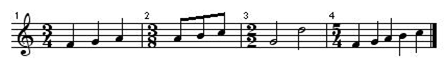 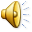 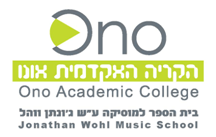 משקלות בעלי אותו ערך מתמטי
משקלות שונים בעלי אותו ערך מתמטי
לעתים אנו נתקלים במשקלות שונים בעלי ערך מתמטי זהה לדוגמא 3/4   מול 6/8 
ולמרות זאת שונים הם במטעם משקלם המוזיקלי
 4/3  מתחלק ל- 3  קבוצות בתיבה הפעמה הראשונה השלישית והחמישית מודגשות.
 6/8  מתחלק ל- 2 קבוצות בתיבה הפעמה הראשונה והרביעית מודגשות. 
להלן דוגמא:
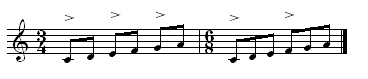 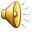 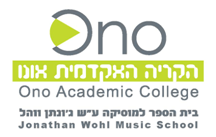 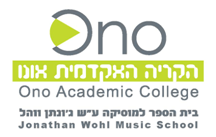 תיאוריה מוזיקלית
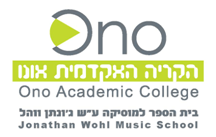 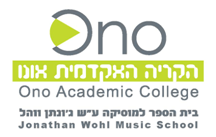 תיאוריה מוזיקלית
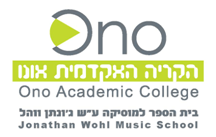 סולם מוזיקלי
סולם מוזיקלי- Scale   הנו שורה של צלילים טונים רצופים בסדר עולה או יורד שקיים 
                     בניהם סדר מרווחים קבוע ובתבנית מוגדרת מראש והוא החומר הבסיסי 
                     של  יצירה מוזיקלית. הסולם מתחיל ומסתיים בתוך אוקטבה.  
                    בדוגמא- סולם דו מז'ור -  C Major



                   בדוגמא- סולם לה מינור (טבעי) -   A minor
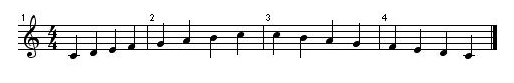 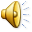 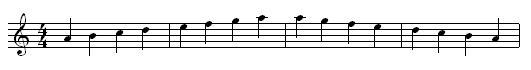 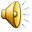 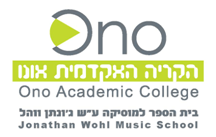 תבנית הסולם
תבנית הסולם- מתאפיינת על-פי התדר (המרווח) שבין שני צלילים עוקבים, בכל אחת מ-7 דרגות הסולם. 
היות והוחלט כי במוזיקה האירופאית מערבית יהיו 12 צלילים שהמרווח בין שני צלילים הנו של חצי טון, והיות והוחלט כי המרווח בין הצליל מי לצליל פה הנו של ½ טון והמרווח שבין הצליל סי לצלי דו גם הוא במרווח של ½ טון,  נוצרה באופן מלאכותי 
תבנית מז'ורית  מסוג       0.5    1       1     1     0.5      1        1
ותבנית מינורית מסוג        1     1      0.5    1      1      0.5       1
במוזיקה המערבית 7  תבניות מוזיקליות שונות אשר מתאפיינות כאמור על-פי המרווח בטונים שבין שני צלילים  או על-פי המרווח מצליל הטוניקה דו. להלן טבלאות: 
טבלה – תבניות מוזיקליות  -מרווח בין שני צלילים- הטבלה ערוכה מצליל נתון C  (משמאל לימין)
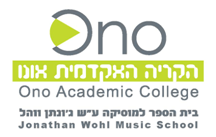 7 7 תבניות הסולם
טבלה – תבניות מוזיקליות  -מרווח בין שני צלילים- הטבלה ערוכה מצליל נתון C (משמאל לימין)
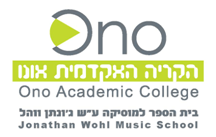 אופן בניית הסולם
סולם מוזיקלי- הסולם המוזיקלי מכיל את:  סימני הדילוג, תבנית הסולם, תדרי הצלילים ודרגות הסולם. במוזיקה האירופאית מערבית קיימים 42  סוגי סולמות שונים. 
סימני הדילוג- מכילים למעשה את שם הסולם -דו מז'ור.
תבנית הסולם- מכילה למעשה את המרווחים בטון או בחצי טון בין שני דרגות בסולם. תבנית מז'ורית.
דרגות הסולם- בסולם ישנם 7 דרגות, אשר מזהות את מדרגות הסולם.  דרגת הטוניקה - דו
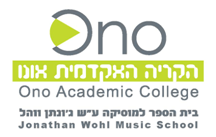 אופן בניית הסולם-המשך
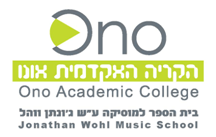 אופן בניית הסולם-המשך
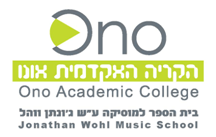 טטרא קורד
טטראקורד- טטראקורד מיונית עתיקה , מכילה למעשה שתי מילים : המילה טטרא הינה ארבע ביונית והמילה קורד הינה מיתר ביונית .
הטטרא-קורד הנו שורה עולה או יורדת של 4  צלילים סמוכים בעלי שמות יסוד שונים בתחום הקוורטה .למשל- סולם דו מז'ור בנוי משני טטרא קורד: טטרא קורד תחתון וטטרא קורד עליון.
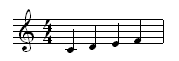 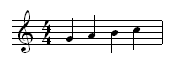 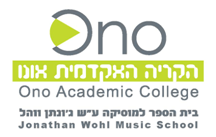 סוגי הסולמות
סוגי הסולמות - סוג הסולם, הנו המרכיב העיקרי והכמעט בלעדי אשר יבטא למעשה את מה שהמלחין התכוון בכתיבת היצירה . במוזיקה המערבית אירופאית קיימים 7 סוגי סולמות שונים:1. מז'ור2. מינור טבעי3. מינור הרמוני4. מינור מלודי5. הטונים השלמים6. פנטטוני7. כרומטי
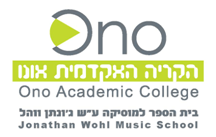 סולם מוזיקלי
קביעת אוירה ליצירה
סולמות במינור - עצבות, כאב.. סולמות במז'ור - שמחה, הדר, פאר, תהלוכת נצחון..שילוב של סולם במז'ור ובמינור - דיכאון, תקוה, יגון, צער..   צלילים במוליים - מתח, חוסר שקט נפשי..   צלילים דיאזים -  הרפיה, אשליה, חלל חיצון.. צלילים במוליים + דיאזים -  פחד/חרדה..סולם פנטטוני- מוזיקה סינית, מוזיקה אירית ..סולם מודוסים - שירי עמים, קאנטרי, מוזיקה ישראלית..סולם מיקרוטונלי - מוזיקה הודית, אינדונזית, ערבית ..סולם כרומטי -  ביטוי של מצלולים ותחושות.. (במיוחד  לסרטים) 
כמובן, שקיימות אין ספור אפשרויות בפני המלחין לבצע שילובים באפשרויות בלתי מוגבלות אלו.כולל השימוש במרווחי הצלילים, בחירת החברות בין הצלילים, שימוש בצליל המביע צער (דוגמת הצליל לה במול ), או בצליל לה בקאר אשר מביע תקווה, שימוש באקורדים דיסוננסיים והרפייה בפתרון לאקורדים קונסוננטיים וכדומה..מעניין- במשאל אשר נעשה לגבי מדגם מייצג של אנשים העוסקים במוזיקה ברחבי העולם, נבחר הסולם רה מינור כסולם המועדף ביותר,  הצליל לה במול כצליל המועדף ביותר, והמשקל 3/4 כמשקל המועדף ביותר.
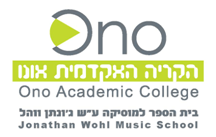 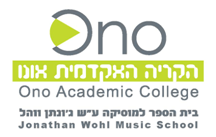 תיאוריה מוזיקלית
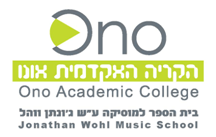 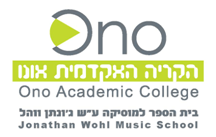 תיאוריה מוזיקלית
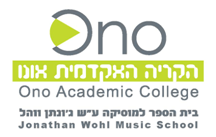 סולם מוזיקלי
סולם מוזיקלי- הסולם משקף מבחר מסוים של צלילים מתוך מערכת צלילים האופיינית 
לתרבות מוזיקלית מסויימת: למשל סולמות הרגא של המוזיקה ההודית מבוססים על חלוקת 
האוקטבה ל-22 סרוטים ((מרווחים) בלתי שווים (מיקרוטונליים), מרווחים של טון, חצי טון, 
רבע טון ושלושת רבעי טון סולמות המקאם של המוזיקה הערבית מבוססים על חלוקת האוקטבה
ל-24 חלקים שווים במרווח של רבע טון כל אחד.  הסולם הסיני האירי היפני המכונה הסולם 
הפנטטוני מבוסס על חלוקת האוקטבה ל-5 מרווחים בלבד. סולמות הג'אז והבלוז, סימני הנוימות
 של התורה היהודית ועוד..  ולעומתם- המוזיקה האירופאית מערבית המוזיקה שעליה אנו דנים
 בקורס זה, מתבססת על חלוקת האוקטבה ל-12 חלקים שווים. . במרווחים של חצי טון כל אחד, 
מיותר לציין כי אין עדיפות של שיטה אחת על פני רעותה וכל שיטה מתאימה לתרבות מוזיקלית אחרת.
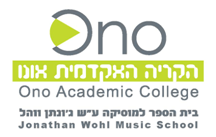 סולמות במוזיקה האירופאית מערבית
42 סולמות מוזיקליים אשר בנויים מהסולם המז'ורי והמינורי כאשר לכל אחד 
 מ- 7 צלילי היסוד מוצמד הדיאז או הבמול, במז'ור או במינור      7*3*2= 42 סולמות . 
שבעה צלילי המוזיקה בתוספת סימני ההיתק חצאי הטונים - במול, דיאז וכן ההרמוניה בשילוב סולמות מינוריים או סולמות מז’וריים ובשילוב !88  בעצרת אפשרויות של מרווחים מוזיקליים נותן למוזיקה אין סוף אפשרויות לביטוי.
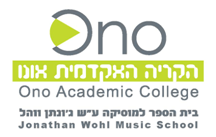 סימני הסולם
סימני  הסולם –סימני במול או דיאז המופיעים בתחילת יצירה או קטע ביצירה.
 סימנים אלו מציינים את סוג הסולם כגון: רה מינור, סול מז'ור, פה מינור לה במול מז'ור  וכדומה.. כאמור ישנם  42  סימני סולמות  שונים.  אך רק 24 מתוכם 12 במז'ור ו-12 במינור הינם בשימוש רב יותר..
על-פי סימן הסולם נקבעים 7 דרגות הסולם. הצליל המזוהה בסולם הוא למעשה צליל הטוניקה. סימני הסולם נועדו לצורך ציון גובה הצליל ודרגות הסולם ולצורך נוחות כתיבה בלבד. (כידוע ניתן לכתוב את כל 42 סוגי הסולמות ב-דו מז'ור אך כמובן שלא נוכל לשמר את תבנית הסולם. )
לדוגמא - סולם דו מז'ור וסולם דו מינור שניהם סולמות שהטוניקה בהם הינה דו, אך שני סולמות אלו שונים במהותם בגלל השינויים שחלו בתבנית הסולם..
21 סימני הסולמות- במז'ור
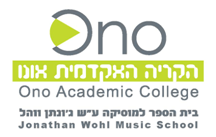 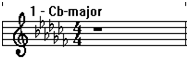 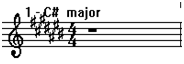 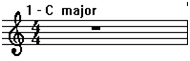 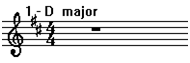 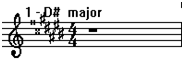 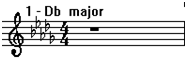 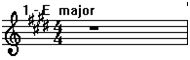 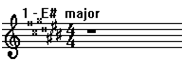 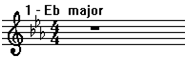 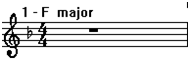 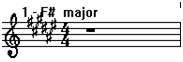 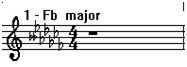 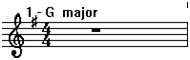 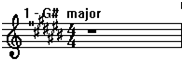 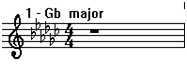 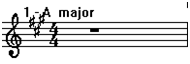 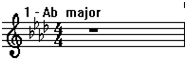 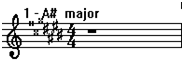 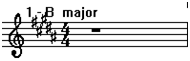 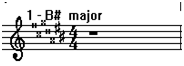 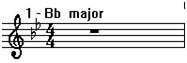 21 סימני הסולמות- במינור
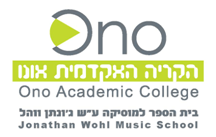 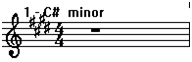 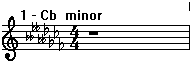 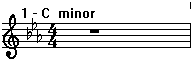 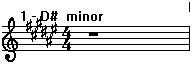 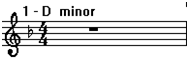 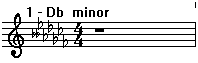 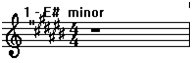 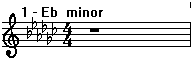 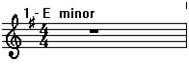 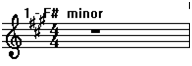 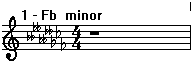 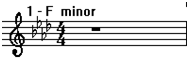 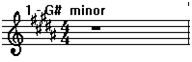 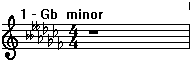 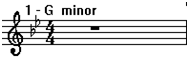 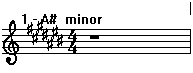 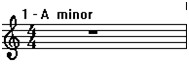 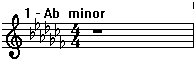 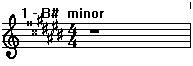 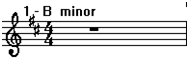 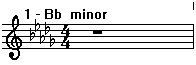 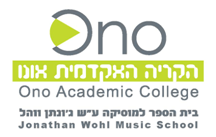 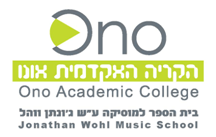 תיאוריה מוזיקלית
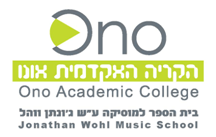 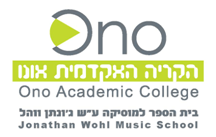 תיאוריה מוזיקלית
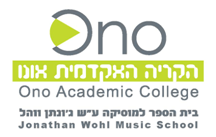 מעגל הקוינטות
מעגל הקוינטות- שיטה העוזרת לזכור את סימני הסולמות המז'וריים והמינוריים, ההתקדמות במעגל הינה במרווח של קוינטה זכה ומכאן שמו.
סולמות בסימני הדיאז-  כאשר נעים מהצליל C  במחזור של קוינטות זכות עולות (מרווח של 3.5 טון) נקבל את כל הסולמות המז'וריים עם סימניות הדיאז. במקביל אם ננוע מהצליל A  במחזור של קוינטות זכות עולות נקבל בהדרגה את כל הסולמות המינוריים עם סימניות הדיאז. (הסולם המזורי נמצא טרצה גדולה מעל לסולם המינורי..
סולמות בסימני הבמול-  כאשר נעים מהצליל C במחזור של קוינטות זכות יורדות (מרווח של 3.5 טון) נקבל את כל הסולמות המז'וריים עם סימניות הבמול. במקביל אם ננוע מהצליל A  במחזור של קוינטות זכות יורדות נקבל בהדרגה את כל הסולמות המינוריים עם סימניות הבמול. הסולם המינורי נמצא טרצה קטנה מתחת לסולם  המז'ורי.
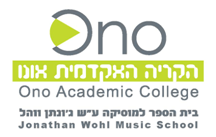 מעגל הקוינטות - בסימני הדיאז
מעגל הקוינטות בסימני דיאז
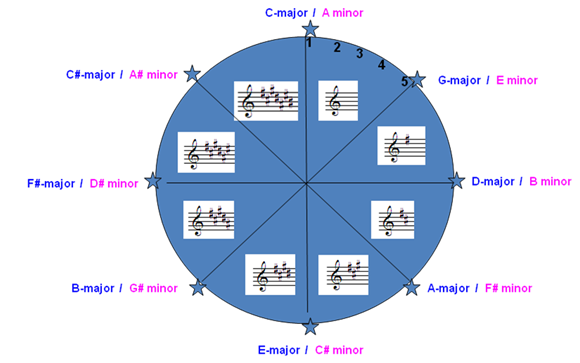 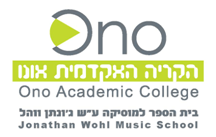 מעגל הקוינטות - בסימני הבמול
מעגל  הקוינטות  בסימני במול
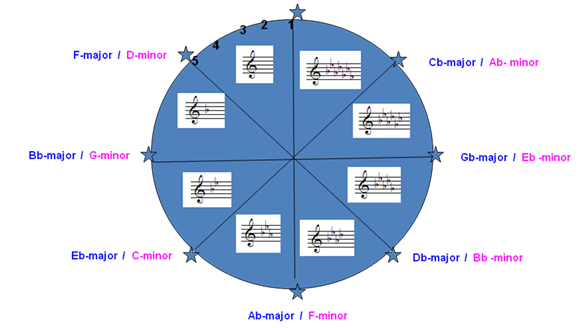 מעגל הקוינטות
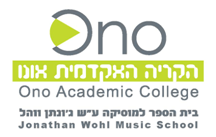 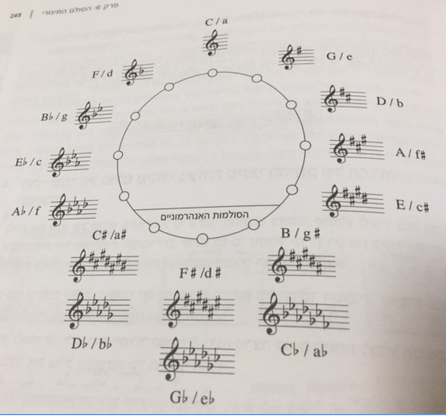 מעגל  הקוינטות: 
מעגל הקוינטות – שיטה שבאמצעותהניתן למצא את סימני ההיתק של כל הסולמות במז'ור ובמינור. 
דיאזים – התקדמות בכוון השעון בקוינטה זכה עד 7 דיאזים.
במולים – התקדמות נגד כוון השעון    בקורטה זכה עד 7 במולים.
סולם מקביל – צליל הטוניקה זהה.
סולם מז'ור ומינור בעלי אותו שם סולם. 
סולם חופף – סימני היתק זהים.
לכל סימן שני סולמות חופפים. 
סולמות  אנהרמוניים – שמות הסולמות זהים, אך סימני היתק שונים. 
מז'ור/מינור- סולם מז'ור נמצא טרצה קטנה מעל סולם מינור.
סולם מינור נמצא טרצה קטנה  מתחת לסולם מז'ור
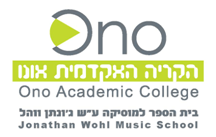 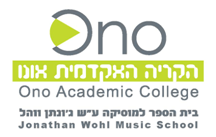 תיאוריה מוזיקלית
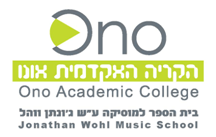 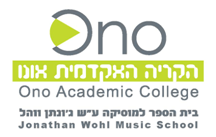 תיאוריה מוזיקלית
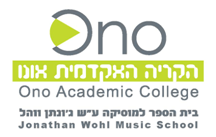 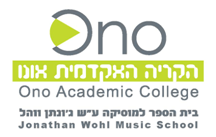 תיאוריה מוזיקלית
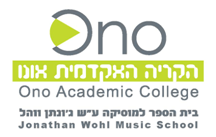 צלילי המוזיקה
צלילי המוזיקה- צליל הנו תדר הנמדד בהרץ. הוחלט כי התדר המוזיקלי לצליל A 
באוקטבה הראשונה הנו של 440 הרץ ועל פי צליל זה נמדדים יתר הצלילים. 
הגובה נקבע על פי מספר התנודות לשנייה של מקור הצליל.
הסכם בינלאומי משנת 1939  קובע שגובה הצליל התקני שלפיו מכוונים 
כל יתר הצלילים הוא 440 תנודות לשנייה לצליל לה מעל ל-דו באוקטבה הראשונה.(
דו במרכז הפסנתר הסכם זה החליף הסכם קודם משנת 1859 של 435 תנודות לשנייה .
בטבע ישנם אין ספור גבהי צלילים. אך במוזיקה המערבית אירופית שבה אנו דנים 
בקורס זה.  ישנם 12 צלילים בכל אוקטבה 12  צלילים אלו מזוהים באופן אוניברסלי על פי האותיות הלטיניות  C,D,E,F,G,A,B   בתוספת 5   סימני ההיתק ..  C#  D#  F#  G#  A#
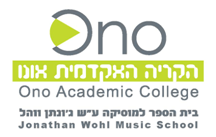 תכונות הצליל:תכונת הגובה
תכונות הצליל- הצליל מכיל ארבע תכונות עיקריות : גובה, משך, עוצמה, גוון.

תכונת הגובה - צליל גבוה או נמוך
גובה הצליל -על פי רב גובה זה נקבע ביחס לצלילים אחרים. גובהי צלילים שונים מתקבלים מצורת המפתח בתחילת המָחְמוֹשֶת ולמעשה המפתח הוא אשר קובע את גובה הצליל .
נהוג למקם את מפתח סול בקו השני התחתון במָחְמוֹשֶת , ואת מפתח פה בקו השני העליון במָחְמוֹשֶת. (אך כאמור ניתן למקמם בכל קו או בינה שנרצה.
ב-דוגמא- אנו רואים כי הצליל רה גבוה מהצליל לה או ההיפך..
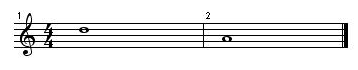 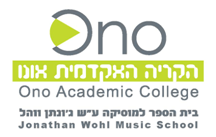 תכונות הצליל- תכונת העוצמה
תכונת העוצמה   - צליל חזק או שקט
עוצמת הצליל – עוצמת צלילים שונים מתקבלת מצורות סימני הדינמיקה השונים (כגון: פיינו, פורטה, קרשנדו דימינואנדו) אשר מופיעים לגבי צליל ,תיבה, פרזה, או מספר תיבות.. וכן ממבנה עוצמת הצליל אשר נמצאת בכל זמר או כלי מוזיקלי.
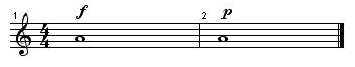 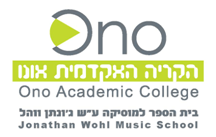 תכונות הצליל:תכונת המשך
תכונת המשך - צליל ארוך או קצר
משך הצליל –משך זה נקבע על פי צורתו: צליל השלם, צליל החצי, צליל הרבע, צליל השמינית, וצליל החלק שש-עשרה לכל סוג צליל יש את משכו בזמן.
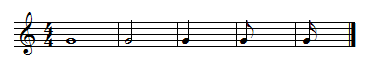 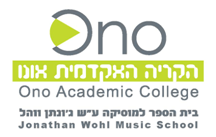 תכונות הצליל-תכונת הגוון
תכונת הגוון  - צליל בעל גוון שונה
גוון הצליל – מרכיבי הצליל היוצרים את ההבחנה בין טון אחד למשנהו. הבחנה הנוצרת עקב השוני בכלי או בהרכב הכלים, או הקולות השונים המפיקים אותו. ( לכל זמר יש את הגוון האישי שלו) . זוהי הבחנה בטיב הצליל והיא שאולה בדרך כלל מעולם הצבעים. (ישנם זמרים אשר מזהים את סוגי הצלילים השונים על-פי צבעם, זוהי גם תורת לימוד הצלילים לילד הרך). גוון הצליל הנו משמעותי ביותר בשירת מקהלה, זוהי עבודתו הקשה ביותר של מנצח המקהלה כיצד להתאים את גוון הצליל בזמרים העומדים לרשותו. 
מחקרים רבים מוכיחים כי לגוון הצליל קיימת השפעה מיידית על איך וכיצד אנו שומעים את המלודיה.. בנושא זה הגדיל לעשות מוצרט ועוד בהיותו בן 7 שנים הוא כבר נתן כינוי משלו לכל צליל: לדוגמא – הצליל לב במול מזוהה עם בכי . הצליל דו מזוהה עם בקשה/תחינה, הצליל רה מזוהה עם חדווה, לצון, הלצה, הצליל לה בקאר תקוה וכדומה..
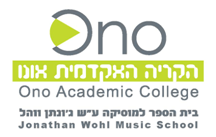 שמות הצלילים
שמות הצלילים הומצאו לראשונה ע"י נזיר איטלקי בנדיקטי בשם גווידו ד'ארצו(995-1050) 
 שהשתמש במילים הלטיניות של המזמור ליוהנס הקדוש על מנת לקבוע את שמות הצלילים.
מילות השיר מספרות בלטינית כי:
"המשרתים ישירו בפניך על נפלאות מעשיך וימחקו כל חטאת מעל שפתותיך, יוהנס...
 הצליל   "דו"-במקור ut quent laxis  ברבות הימים שונה ל-do  מהמילה  Domine(אלוהים.
הצליל  "רה" - קיבל את שמו מן ההברות הראשונות במשפט   Resonare fibris .
הצליל  "מי" -  קיבל את שמו מן ההברהות הראשונות במשפט  gestorum Mira .
הצליל  "פה" - קיבל את שמו מן ההברות הראשונות במשפט   tuorum Famuli.
הצליל "סול"- קיבל את שמו מן ההברות הראשונות במשפט       polutti      Solve
הצליל  "לה"-  קיבל את שמו מן ההברות הראשונות במשפט          Labii  reatum
הצליל "סי”- במקור היה iohanes sancte ברבות הימים שונה ל- Si  מהמילה   Sicut locutus est(נעשה בדברו) הצלילים הותאמו לאותיות הווקאליות A,E,I,O,U
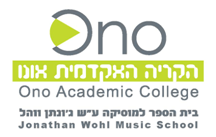 7 גבהי הצלילים
7 גבהי הצלילים- שבע המוזות של האי לסבוס הן: ניילו, טריטונה, אזופו, הפטפורה, אכלואיס, טיפופלו, רודיה. על פי המסורת היוונית, שבע המוזות של לסבוב המציאו את הסולם המוזיקלי בעל שבע-התווים, המבוסס על השירה הקדומה של אפסוס.
הכוונה לשבעה גבהי צלילים שונים שאינם בהכרח במרווח של רבעי טונים חצאי טונים או טונים שלמים.. או במרווחי התדר המוכרים לנו כיום. .. פשוט כל אחת מהמוזות שרה צליל גבוה יותר מחברתה..

שבעה גבהים אלו שימשו בין השאר ביצירתם של אותם 7 מודוסים המוכרים לנו כיום כמודוסים שמקורם ביוון הקדומה. 
מיודענו גואידו דארצו שילב זאת כאמור במזמור ליוהנס הקדוש ובכך קבע את השמות. (באותה מידה השמות יכלו להיות על שם האות הראשונה של כל טחת מ-7 המוזות).
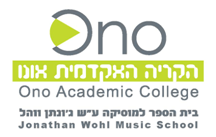 7 צלילי היסוד
7 צלילי היסוד- על פי הסכם בינלאומי הוחלט לתת שמות ל-7 צלילי היסוד (הקלידים הלבנים) בסימון האותיות C D E F G A B  (דו,רה,מי,פה,סול,לה,סי). המרווח (הצעד) בין צליל לצליל הסמוך לו הינו מרווח של טון שלם, למעט המרווח בין הצליל מי לצליל פה ובין הצליל סי לצליל דו שהמרווח בינהם הינו של חצי טון. סדר זה מכונה "תבנית הסולם"
                                              C       D       E        F              G       A       B
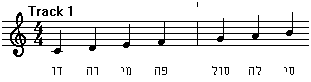 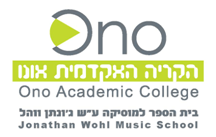 5 סימני היתק
5 סימני היתק –סימנים גרפיים בינלאומיים אשר באים לסמן את הגבהתו או הנמכתו של 
אחד מתוך 7 צלילי  היסוד: בחצי טון או בטון שלם. 
           	            הגבהה              	הגבהה           	ביטול                         הנמכה                הנמכה
         	            בצליל שלם    	בחצי טון    	הגבהה/הנמכה             בחצי טון            בטון שלם
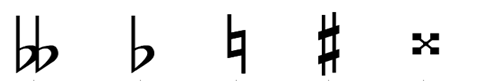 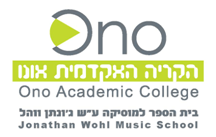 שמות סימני ההיתק
שמות סימני ההיתק - לכל סימן היתק נקבע שם אשר מזהה את הסימן:
 
דיאז – 
המילה מקורה בצרפתית: dièses שפרושה "העלאה" סימן המתאר הגבהה של הצליל בחצי טון.
במול-
המילה מקורה בצרפתית: bémol שפרושה "הורדה" סימן המתאר הנמכה של הצליל בחצי טון.
בקאר-
המילה באנגלית: back are שפרושה "חזרה למצב קודם" הכוונה ביטול הנמכה/הגבהה
של  הצליל בחצי טון.
דיאז כפול- 
הגבהה של הצליל בטון שלם
במול כפול -
הנמכה של הצליל בטון שלם
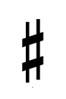 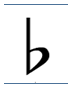 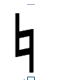 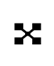 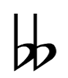 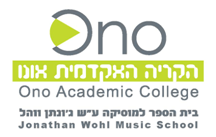 12  הצלילים
7 צלילי היסוד (קלידים לבנים) בתוספת 5 סימני היתק (קלידים שחורים) מרכיבים למעשה את 12 הצלילים של  האוקטבה המערבית:
                                      C- C#- D - D# - E -  F- F# - G- G# -A -A# -B
                C- Db- D - Eb - E - F- Gb - G- Ab -A-Bb-B
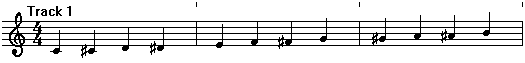 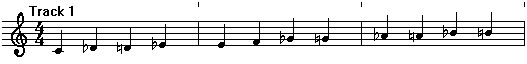 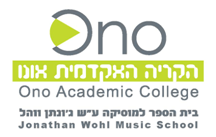 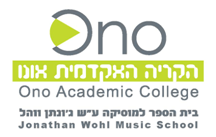 תיאוריה מוזיקלית
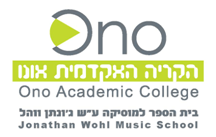 אופן עריכת התוים
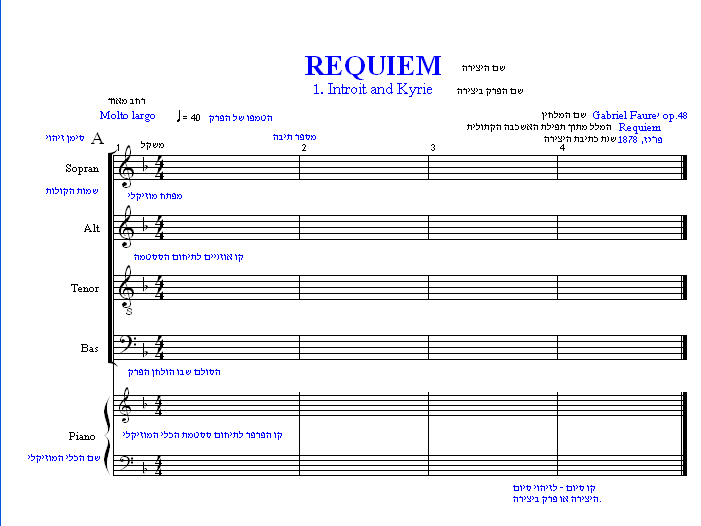 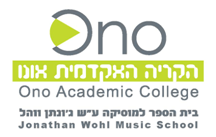 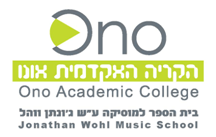 תיאוריה מוזיקלית
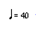 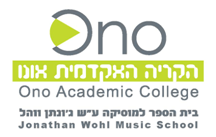 תיבה במוזיקה
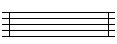 תיבה במוזיקה -  תיבה מכילה מחמושת המקובעת בשני קוים האחד משמאל והשני מימין. קוים אלו מכונים בשפת המוזיקה קורית 

התיבה נועדה כדי להכיל קבוצת פעמות המאורגנות בין שתי קויריות בתוך ה-מָחְמוֹשֶת. 

מספר הפעמות בתיבה וערכי התווים בתיבה נקבעים על פי המשקל שנקבע לתיבה 
במילים אחרות –תיבה הינה מסגרת אשר משקפת סיכום משכי הזמן של התווים בהתאם למשקל שנקבע.
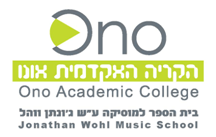 מספור תיבות
מספור תיבות – מספור התיבות נועד כדי להצביע על התיבה המסויימת .
בדוגמא זו- תיבה מספר 1 – מכילה קו תיבה מפתח ומשקל.
                תיבה מספר 2 – מכילה קורית חזרה משמאל וקורית חזרה מימין. 
               תיבה מספר  3 –מכילה סימן כפול מימין אשר מיועד לשינוי משקל או סולם 
                תיבה מספר 4 – מכילה סימן סיום של היצירה.
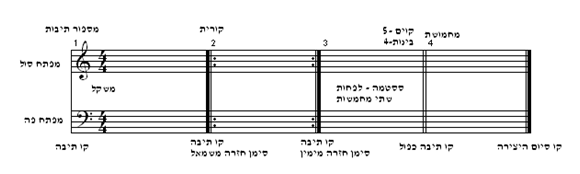 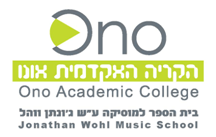 מספור הצלילים
מספור הצלילים – לכל צליל קיים מספר אשר מזהה אותו באופן חד ערכי בכל אחד 
                          מ-9 האוקטבות . בדוגמא כאן האוקטבה הראשונה.
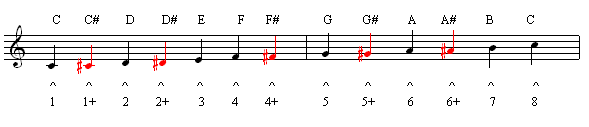 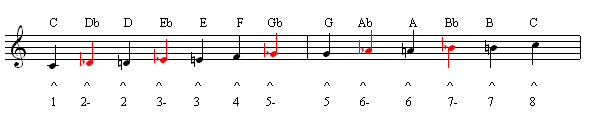 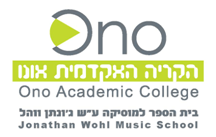 קורית
קווי התיבה - שני  קוים האחד משמאל והאחד מימין בתוך ה-מחמושת, אשר נועדו כדי 
                          לתחם את המסגרת המכונה תיבה.  (לשם נוחות נשתמש במקסימום
                          4 תיבות בדף A4). 
                          
               קורית  -יכולה להיות ב-חמישה מצבים שונים:  ראה תרשים
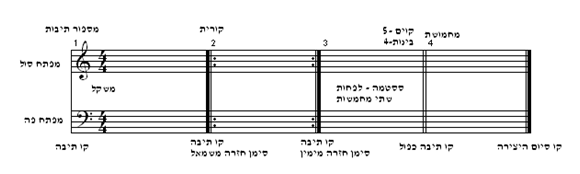 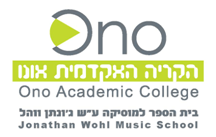 קו תיבה - עם סימן קו כפול
קו תיבה - עם סימן קו כפול- קורית עם סימן כפול, מורה על החלפת המשקל או הסולם או סימני
                         הדינמיקה או כולם יחד או חלק מהם החל מהתיבה המסומנת . ועד להופעת סימן 
                         כפול נוסף או סימן סיום של היצירה או פרק ביצירה.
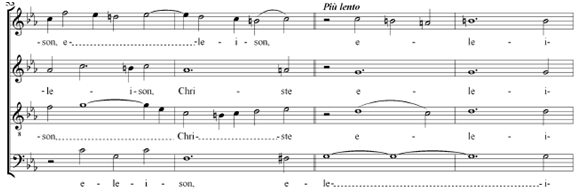 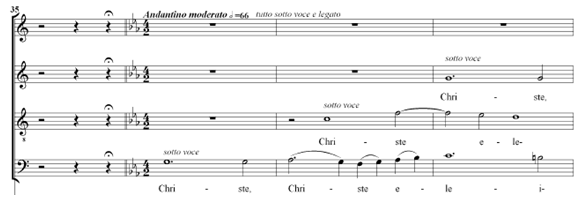 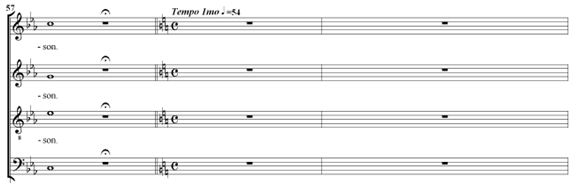 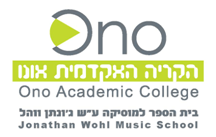 קו תיבה- עם סימן חזרה שמאלי
קו תיבה - עם סימן (נקודותיים) חזרה שמאלי
 	קורית עם סימן חזרה שמאלי, מורה על ביצוע חוזר החל מתיבה זו. 
                  בדרך כלל זה נובע משינוי המילים בבתים .
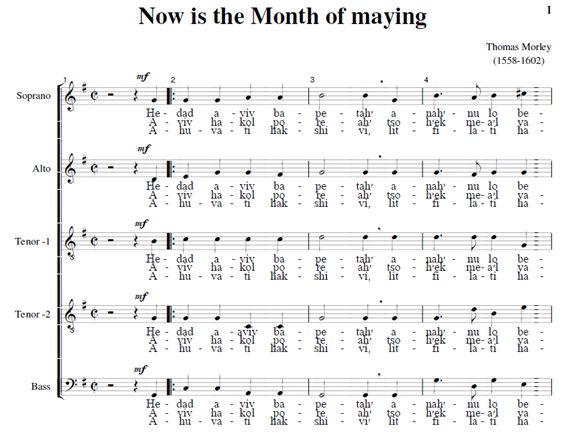 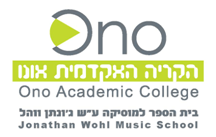 קו תיבה- עם סימן חזרה ימני
קו תיבה - עם סימן (נקודותיים) חזרה ימני
 	קורית עם סימן חזרה ימני, מורה על ביצוע חוזר עד תיבה זו. 
                   בדרך כלל זה נובע משינוי המילים בבתים .
                   קו תיבה  זה יופיע בדרך כלל עם שתי וולטות וולטה ראשונה וולטה שניה.
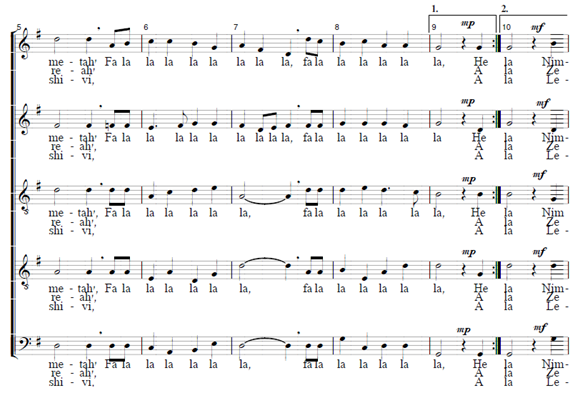 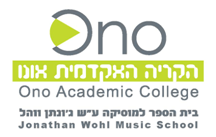 קו תיבה - עם סימן סיום
קו תיבה- עם סימן מודגש  (סיום)
        קורית עם סימן מודגש, מורה על סיום היצירה או פרק מתוך היצירה. .
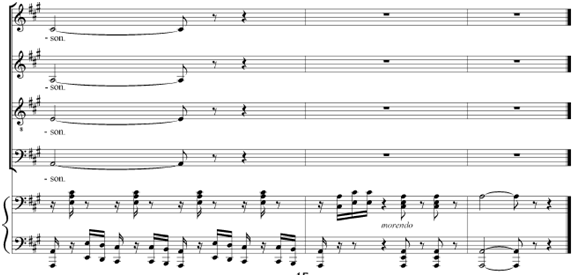 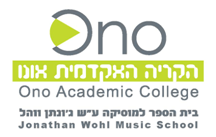 ססטמה
ססטמה -  System מערכת המאגדת מספר מחמושות .
הססטמה נועדה כדי לאפשר מיקום של הקו המלודי לכל קול ו-לכל כלי מוזיקלי ביצירה.
בכל מָחְמוֹשֶת בססטמה מופיע מצד משאל של קו המָחְמוֹשֶת שם סוג הקול או שם סוג הכלי לביצוע.






ססטמה בדידה  -  ססטמה זו מכילה מספר מחמושות אחת בלבד אשר לרב מציגה מרווח מלודי אחד.
.
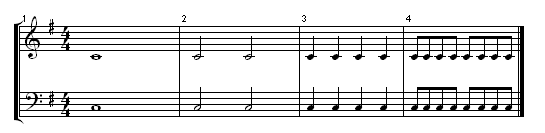 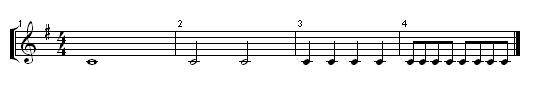 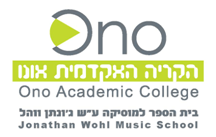 ססטמה-סולו בליווי פסנתר
ססטמה סולו בליווי פסנתר -  ססטמה אשר מכילה מָחְמוֹשֶת אחת אשר לרב מציגה קו מלודי אחד של זמר הסולו. וססטמה נוספת אשר מאגדת שתי מחמושות האחת במפתח סול והשנייה במפתח פה . אשר מיועדת להובלה על הפסנתר. זהו הקטע הקלאסי של ליווי הסולו. 







.
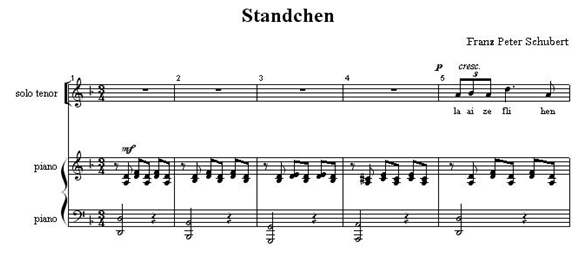 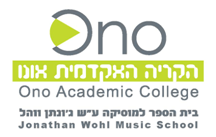 ססטמה-רב קולית
ססטמה רב קולית -  ססטמה אשר מאגדת מספר מחמושות אשר לרב מציגה קו מלודי של מספר קולות..לרבות מקהלה  וליווי של כלים תזמורתיים .  ססטמה מסוג זה מזוהה ע"י קו האוזניים אשר מקיף את ססטמת הקולות ו-קו הפרפר אשר מאחד את הכלים המוזיקליים לרבות התזמורת. .
   בדוגמת המקהלה - ססטמה זו מכילה 4 מחמושות:
סופרן-  מָחְמוֹשֶת המזהה את הקו המלודי של הסופרן, מסומנת במפתח סול
אלט -   מָחְמוֹשֶת המזהה את הקו המלודי של האלט, מסומנת במפתח סול
טנור  - מָחְמוֹשֶת המזהה את הקו המלודי של הטנור, מסומנת במפתח 8/סול.
בס   -   מָחְמוֹשֶת המזהה את הקו המלודי של הבס, מסומנת במפתח פה .





.
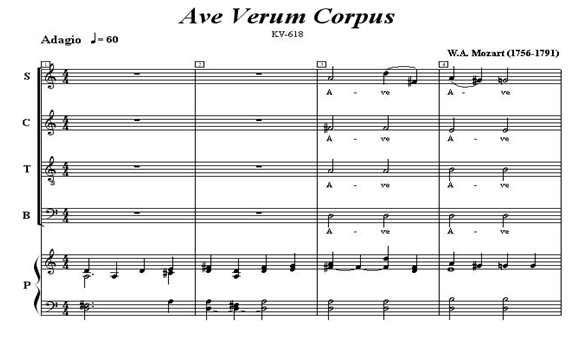 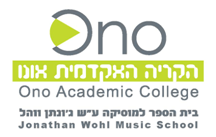 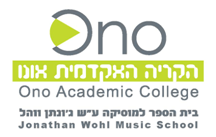 תיאוריה מוזיקלית
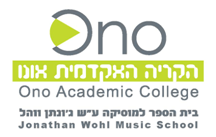 תיווי מוזיקלי
ציין 8 אי התאמות בתיווי המוצג כאן. 
 1. חסר משקל בתיבה מס' 1
2.  אין מספרי תיבות.
3. בתיבה השנייה אין התאמה בין התיווי למשקל.
4. בתיבה מספר 4 נרשם פה בקאר במקום פה דיאז.
5. לא מופיע קו כפול בין תיבה 2 לתיבה 3 עקב החלפת המשקל.
6. אין התאמה בין הסולמות במפתח סול לעומת מפתח פה. 
6. חסר משקל בתיבה 3 במפתח פה.  
7. אין התאמה בין התיווי למשקל בתיבה 3 במפתח פה.
8. חסר קו סימון ססטמה.
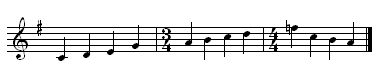 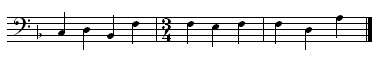 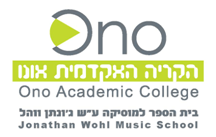 תיווי מוזיקלי
להלן התיווי הנכון.
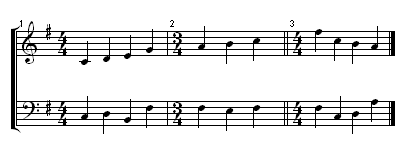 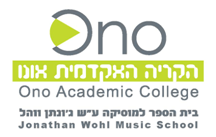 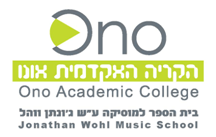 תו מוזיקלי
תו מוזיקלי- (Note) התווים המוזיקליים הינם סימנים גרפיים בינלאומיים מוסכמים, אשר על-פיהם נכתבת ומבוצעת יצירה מוזיקלית. תו הנו סימן גרפי שבאמצעותו רושמים את צלילי המוזיקה למינהם. התו מציין את הגובה היחסי של הצליל על פי מיקומו במָחְמוֹשֶת בהתאם למפתח , למשקל, לסוג הטמפו, לסוג הסולם, ואת ערך הזמן היחסי של הצליל על פי צורתו:. צורת הצליל או צורת הדמימה.. בסימנים אלו אנו מוצאים את סימני ההאטה, סימני הדינאמיקה , סימני הגובה, וסימני החזרה.  
במושג המכונה תו מוזיקלי אנו מוצאים צורות גרפיות רבות ומשונות אשר באות לסמן לנגן או לזמר או למנצח על כל מיני הוראות והנחיות בזמן שירה נגינה או ניצוח. 

התיאוריה המוזיקלית כמו תאורית הנהיגה, הינה אחידה ובשפה אוניברסלית בכל העולם. וכמו בנהיגה קיימים התמרורים .. הרי שבמוזיקה קיימים התוים...
 
שיטת התיווי הינה פרי המצאתו של התאורטיקן האיטלקי גויידו דארצו בשנת 990 לאחר הספירה, שיטה זו שופצה במהלך התקופה.. והתוים שאנו מכירים היום הינם פרי החלטה סופית של המחלקה הבינלאומית למוזיקה אשר בשנת 1939 החליטה על שיטת תיווי אוניברסלית בכל העולם. כלומר, בכל נקודה בעולם , הנגנים והזמרים ינגנו או ישירו לדוגמא את הרקויאם של מוצרט מאותם תוים מוזיקליים בדיוק...
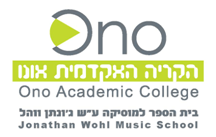 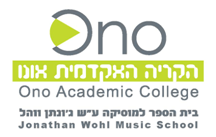 רגלית
רגלית- הוחלט כי כל הצלילים החל מהצליל לה באוקטבה הקטנה ועד הצליל לה באוקטבה הראשונה. יסומנו עם  רגלית- מצד ימין הפונה כלפי מעלה  (מסומן בכחול)
וכל הצלילים החל מהצליל סי באוקטבה הראשונה ועד הצליל דו באוקטבה השניה, יסומנו עם  רגלית- מצד שמאל הפונה כלפי מטה. (מסומן באדום).

 .
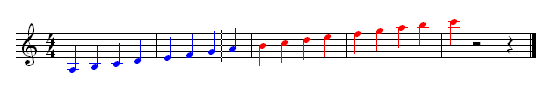 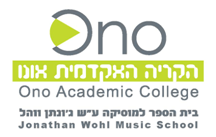 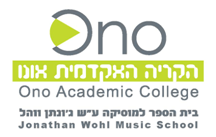 ווית
ווית - נועדה להבדיל בין תו הרבע, תו השמינית, תו החלקי שש-עשרה ותו חלקי שלושים ושתיים . תו הרבע נכתב ללא ווית , תו השמינית נכתב עם ווית אחת,  תו החלקי שש-עשרה נכתב עם שתי וויות. תו חלקי שלושים ושתיים נכתב עם שלוש וויות ,וכדומה... להלן אופן הרישום: 

 .
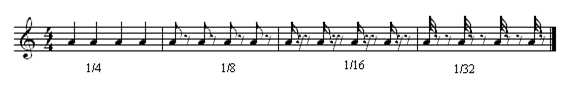 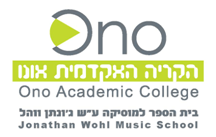 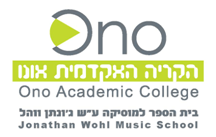 קשתות
קשתות- סימני הקשתות מחולקים לשלוש קבוצות: יתכן מקרים של שילוב בין הקשתות ואף מצבים של 
קשת בתוך קשת.
          קשת המחברת שני צלילים בעלי גובה צליל זהה. (גלישה

 . ·              


          קשת המחברת שני צלילים בעלי גובה צליל שונה. (הברה

·                     
             
                   
                 קשת המחברת מספר צלילים בעלי גובה צליל שונה. (פרזה
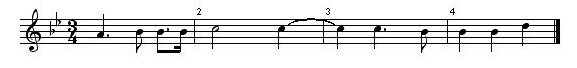 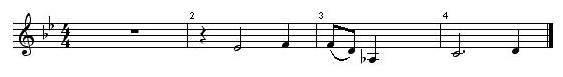 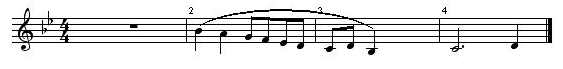 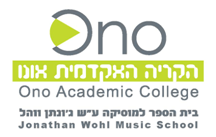 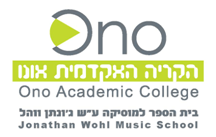 צורת רישום התווים-המשך
באותה ועדה בינלאומית למוזיקה משנת 1939 הוחלט על אחידות בינלאומית בתיווי: להלן העקרונות העיקריים: 

 .
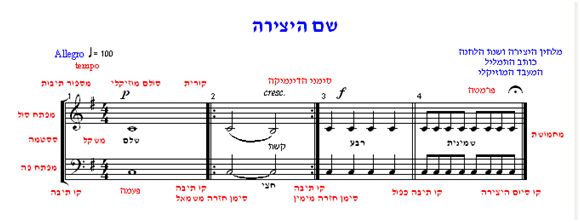 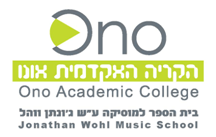 סימני התיווי
בועדה הבינלאומית למוזיקה בהאג בשנת 1939,הוחלט על אחידות בינלאומית בסימני התיווי המוזיקלי: 
מחמושת - הוחלט שהתיווי ייכתב על 5 קווים ו-4 בינות.  
מפתח - 4 סוגי מפתחות בצורתם הסופית : מפתח סול, מפתח פה, מפתח דו, ומפתח לתופים,  
תיבה במוזיקה- קו משמאל ומימין אשר מתחם את סימני התיווי. 
משקל מוזיקלי - 60 סוגי משקלות : במשקל זוגי, משולש, ומעורב 
סולם מוזיקלי - 42 סימני סולמות שונים (מזוהים על פי סימני היתק דיאז או במול)
 ססטמה- איחוד של שתי מחמושות לפחות. 
מרווח מוזיקלי- 13 מרווחים מצליל נתון בתוך אוקטבה
דרגות הסולם - 7 דרגות הסולם.
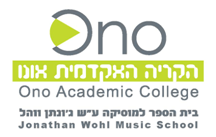 סימני התיווי- המשך
צלילים- 12 צלילים במרווח של חצי טון. שמות לצלילים, מספור לצלילים, משך הצלילים, מרווח, אקורד, דרגות: 
7 צלילי היסוד  7     קלידים לבנים                C D E F G A B
5 סימני היתק    5   קלידים שחורים     C# D# F# G# A#                         או          Db Eb Gb Ab Bb

סימני עזר- משך, האטה, דינאמיקה, קצב, טמפו, סימני חזרה, סימני הדמימות. 
זיהוי היצירה- שם היצירה, מלחין היצירה, שם כותב המילים, המעבד המוזיקלי, השנה שבה נכתבה היצירה,  
                   הטמפו והאוירה שמלחין קבע ליצירה, פרקים בתוך היצירה, קוד זיהוי היצירה .
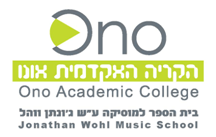 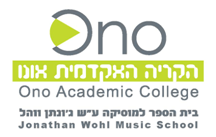 תיווי יצירה מוזיקלית
שם היצירה – השם אשר נתן המלחין ליצירה בעת כתיבתה בדוגמא :  Ave verum corpusנכתבת בדף הראשון במרכזו על העמוד 
מלחין היצירה- שמו של מלחין היצירה ( ייכתב בדף הראשון של היצירה מצד ימין למעלה), בדוגמא : W.A.Mozart 
טמפו של היצירה-  הטמפו שבו יש לבצע את היצירה בדוגמא Adagio 69  (ייכתב בצד השמאלי של העמוד למעלה
מועד כתיבת היצירה- התאריך השנה או התקופה שבה נכתבה היצירה בדוגמא -תקופת חיו של המלחין מוצרט:(1756-1791).
קוד לזיהוי היצירה: לכל מלחין יש קוד המזהה את יצירותיו. Kv618 מספרה הכרונולוגי של היצירה מיצירותיו של מוצרט. 
מלל היצירה- מתחת לשמו של המלחין יש לרשום את שמו של מתרגם המילים או מי שכתב את המלל או מהיכן המלל נלקח. 
                  במקרה כאן - מדובר במוטט אשר מושר בכנסיה הנוצרית. .
:
ירופאית :
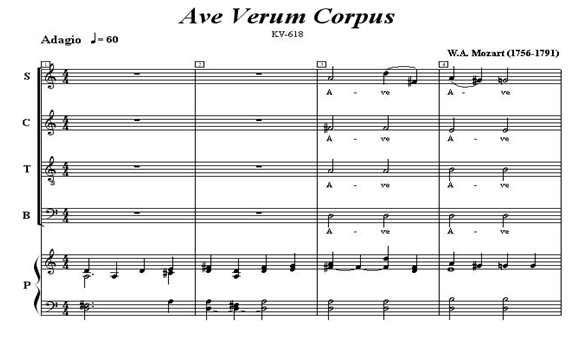 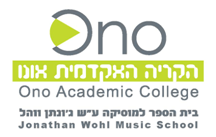 מספור וסימני התיבות
כל תיבה (למעט תיבת הקדמה) ביצירה או בפרק מתוך יצירה ממוספרת במספר תיבה לצורך נוחות של זיהוי. על-פי מספור זה קל למנצח, לזמרי המקהלה ולנגני התזמורת להצביע על המיקום המתאים בזמן חזרות. המספור יכול להתחיל ולהסתיים מתחילת היצירה ועד סופה, או להתחיל ולהסתיים בפרק או בקטע של יצירה הכל לפי מה שהמלחין כתב. המספור מתחיל בכל פרק מחדש. 
כמו כן, קיים זיהוי נוסף (אותיות לטיניות  A..B..C)  אשר מתחמות אף הן קטע מתוך פרק של יצירה. (תתי פרקים).
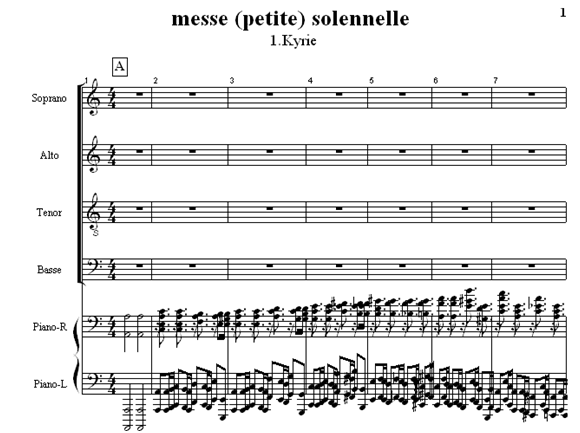 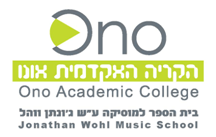 שמות ומספור התוים
לכל תו ניתן שם, צורה, ומספר, המזהה את גובה הצליל על פי מיקומו במָחְמוֹשֶת בהתאם לסוג המפתח.
שמות ומספור התווים במפתח סול

     	



                        14  13  12    11  10   9     8      7    6    5   4      3    2    1     0 
 שמות ומספור התווים במפתח פה



          
                     14  13  12   11  10   9     8      7    6    5   4       3    2    1    0
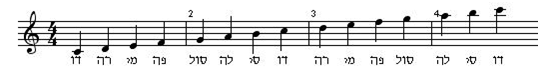 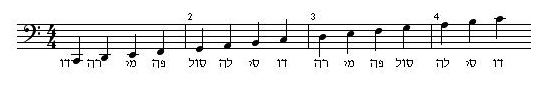 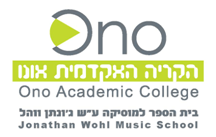 משך הצליל
משך הצליל- אנו מבחינים למעשה בין שני סוגי מימדים: מימד המרחב ומימד הזמן, למשל חפץ יכול להימצא קרוב או רחוק (מימד המרחב) ואירוע יכול להתרחש לפני או אחרי (מימד הזמן).
אחד המאפיינים של האומניות השונות הוא המימד שבו מאורגן חומר הגלם. למשל, באמנות הציור, חומר הגלם צבעים וצורות מאורגן במימד המרחב,
לעומת זאת באמנות המוזיקה חומר הגלם: מאורגן הן במימד המרחב:  תדר הצליל  והן במימד הזמן: משך הצליל..  
גורם הזמן במוזיקה הנו כמובן גורם ראשוני, היות והמושג צליל אינו קיים ללא מושג הזמן. יתר על כן גורם הזמן המשך הוא אחד הגורמים החשובים בעיצוב היצירה המוזיקלית, כך שבכל יצירה מוזיקלית קיים ארגון כלשהו של צלילים וצירופם במימד הזמן.
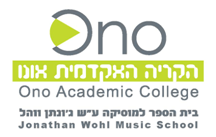 סימון משך הצליל- הפעמה
סימון משך הצליל - הצורה אשר נרשמת בתוך שני קוי התיבה מכונה פעמה 
אנו מבחינים במספר סוגים של פעמות:
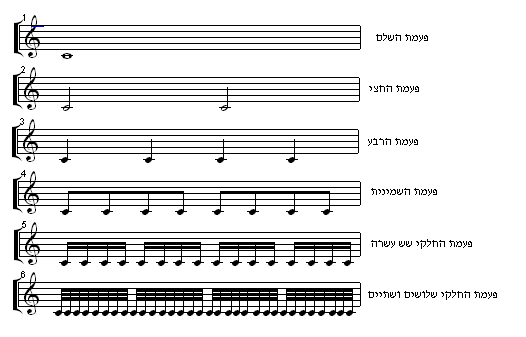 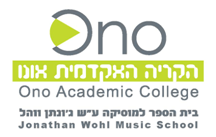 סימני התוים והדמימות
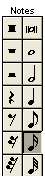 סימני התוים והדמימות - סימנים גרפיים בינלאומיים אשר באים לבטא:
את המשך שהנגן/הזמר אמור לנגן או לשיר - המכונה צליל .
ואת המשך שהזמר/נגן אמור שלא לנגן או לשיר - המכונה דמימה. 

הסימנים הנם מקבילים האחד מול השני.
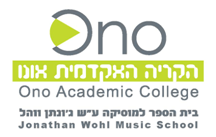 סימני האטה
סימני ההאטה הנפוצים הנם: סימן ה- Fermata , סימן ה-Ritenuto , או Ralltando   ההבדל בינהם :

סימן הפרמטה -  fermata- תחנה באיטלקית- היא אינקציה במוזיקה אשר מורה להאריך את אורך הצליל לפי ראות המנצח (בדרך כלל כפול מהצליל הנתון תחת הפרמטה).

סימן הריטנוטו -    Ritenuto  - האטה באיטלקית -היא אינדקציה במוזיקה אשר מורה להאט זמנית את הקצב כדי לעצור את ההשפעה הדרמטית של המהלך המוזיקלי. 

סימן הרלטנדו -    Ralltando  - ירידה באיטלקית -היא אינדקציה במוזיקה אשר מורה על ירידה הדרגתית במהירות, 
אך עם יותר אפקט עצירה מתגלגל.
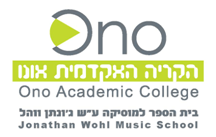 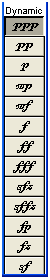 סימני הדינמיקה
סימני הדינמיקה - כל אחד מסימני הדינמיקה הינו ביחס מתמטי מוכפל מול היחס שקדם לו על פי 
הטבלה שלעיל.. לדוגמא היחס בין ה- Forte- f ל- Mezzoforte- mf הוא יחס עוצמה של 1:2 או  2:1 
תלוי מה מבוצע /שרים קודם.
 כלומר, כאשר שרים במעבר בין שני סימנים בטבלה יש להחליש או להגביר את הנגינה או את השירה 
 ב . 50% לשפת הדינאמיקה חשיבות עליונה הן בנגינה והן בשירה, וזו למעשה טכניקה אשר נלמדת 
עם השנים, הנגן או הזמר במשך עשרות השנים יודע כיצד ליישם טכניקה זו בעת נגינה או בעת שירה. 
בל נשכח כי הדוגמא הינה רק לשני סימני דינאמיקה ויש לנו כמובן 14 סימנים שכולם חייבים באותה 
התייחסות מתמטית. וכמובן שהתייחסות זו חייבת לקחת בחשבון מי "המלחין של היצירה” שכאמור 
יש שוני עצום בסימני הדינאמיקה בין מלחין אחד למחלין אחר... 
ברור איפה כי סימני הדינאמיקה אצל מוצרט שונים בתכלית מסימני הדינמיקה אצל בטהובן או ורדי.
ולכן יש לשים לב לעוצמת סימני הדינמיקה אשר משתנים מסוג מלחין אחד לסוג מלחין אחר.. 
עוצמת סימני הדינמיקה אינה נמדדת בהרץ כמו הצליל.. ולכן לא ניתן לומר כי ה-f   פורטה הנו בעוצמת 
תדר של X אך בהחלט ניתן  לומר כי עוצמת ה- f  הינה פי 4  מעוצמת ה  -P  וכדומה..
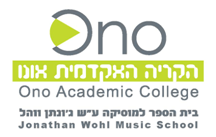 סימני הטמפו
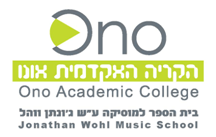 סימני האוירה
Mood  – סימנים על האוירה בה כתובה היצירה (כל המונחים בשפה האיטלקית). אלו הם הסימנים שהמלחין כותב בדבר אופי ביצוע האוירה של היצירה.
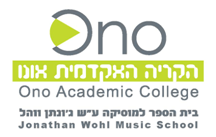 סימני החזרה
בסימני החזרה שלושה סימנים:
·                      סימן אל-סניו (al segno ) - מורה לחזור לנגן או לשיר החל מסימן זה.
סימן ה-CODA  המורה לחזור חזרה עד לסימן זה בתווים.·         




        
         תיבה אשר מסומנת בשתי נקודות מצד שמאל , מורה לחזור פעמיים על הקטע המסומן אם בשתי נקודות בצידה הימני או בקו סיום כפי שבדוגמא.
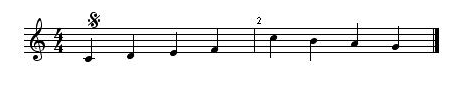 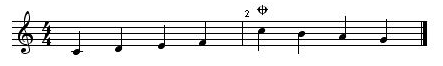 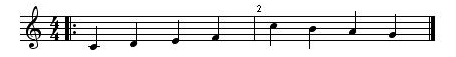 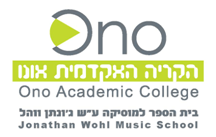 טמפו
טמפו -  Tempo - המהירות שקטע מוזיקלי מבוצע בה. 
בראש הקטע של היצירה או פרק ביצירה, ניתנת הוראה של המלחין הנוגעת למהירות ביצוע היצירה הפרק או הפרזה המושרת. 
הטמפו נקבע לפי מספר יחידות המפעם בדקה. (כפי שנקבע ע"י מטרונום ומסומן ב-M.M  ע"ש ממציאו Johann Nepomuk Mälzel
 כבר בשנת  1808 ).
 מספר זה של הטמפו נמצא ביחס הפוך למשך הזמן של יחידת המפעם. 
לדוגמא: alegro ביצוע מהיר. Adagio - ביצוע איטי. ו- largo ביצוע רחב וכדומה.. 
מונחי הטמפו הינם בשפה האיטלקית. הטמפו- מהירות הנגינה (המטרונום) או השירה שנקבעה ליצירה כגון:
 alegro150  מהיר,  או 70 Adagio איטי   וכדומה..
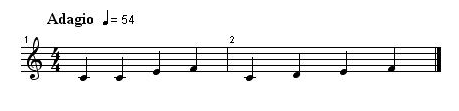 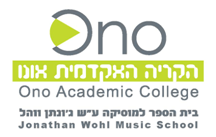 אופן חישוב הטמפו
הטמפו- הנוסחה לחישוב ה-טמפו הינה פשוטה:  מהירות/מפעם=טמפו
             	נציב: מהירות = A    	מפעם     = B         טמפו   = C   ולכן הנוסחה היא: A / B = C

ניקח דוגמא שבה צוין בתווים  150Alegro     ולכן המהירות הינה 150, המפעם הנו תמיד 60 פעמות לדקה 
קצב .פעימות הלב, ולכן הטמפו יהיה על-פי החישוב הבא :150/60 = 2.5 פעימות בשנייה.
 בדוגמא להלן  Adagio =54  המפעם מצוין תחת תו הרבע .  ולכן המהירות הינה 70 , המפעם הנו תמיד 60 פעמות לדקה  קצב פעימות הלב,  ולכן הטמפו יהיה על-פי החישוב הבא :70/60 =1.16 פעימות בשנייה. כלומר, טמפו איטי יותר.   הערה : חישוב זה נעשה על המפעם רבע , בכל צורה אחרת יש צורך להכפיל או לחלק בהתאם:
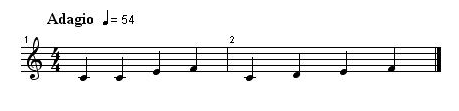 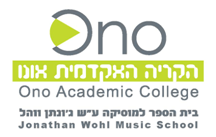 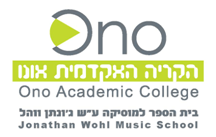 תיאוריה מוזיקלית
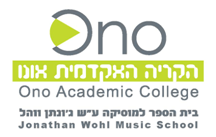 מרווח מוזיקלי
מרווח מוזיקלי – הפרש התדר שבין שני צלילים. הפרש זה נמדד בטונים או בחצאי טונים . 
קיימים 13 מרווחים שונים מצלילי נתון. 
לכל מרווח יש את  שם: המרווח, הסימון, וגודל המרווח. 
ברישום סימני המרווחים. יש להקפיד ולרשום את שם התו לפי שם המרווח.
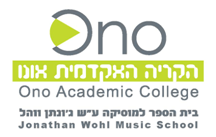 מרווח מוזיקלי-המשך
מרווח מוזיקלי - ההפרש בין גובהם של שני צלילים . 
גודלו של המרווח נמדד ביחידות מספריות. המרווח הקטן ביותר במוזיקה המערבית אירופאית הוא של חצי טון . 
כאשר שני צלילים של המרווח נשמעים בזה אחר זה, המרווח הנו מלודי.
וכשהם נשמעים בעת ובעונה אחת המרווח הנו הרמוני. 
שני מרווחים הרמוניים או יותר הנשמעים יחד יוצרים אקורד. 
ושני אקורדים או יותר הנשמעים בזה אחר זה, יוצרים הרמוניה.
המרווחים הנפוצים: פרימה זכה, סקונדה: קטנה/גדולה, טרצה: קטנה/גדולה, קוורטה זכה, טריטון, קווינטה זכה, סקסטה: קטנה/גדולה, ספטימה: קטנה/גדולה, אוקטבה.
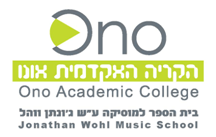 סוגי מרווחים
סוגי מרווחים- במוזיקה המערבית אירופאית סוגי מרווחים שונים. 
  כל מרווח מזוהה על פי סוג ושם המרווח. 
    

    מרווח טרויאלי - הבדל הגובה שבין שני צלילים או יותר.  
       
    מרווח עולה-  שני צלילים או יותר המושרים או מנוגנים בסדר עולה .

    מרווח יורד- שני צלילים או יותר המושרים או מנוגנים בסדר יורד

    צעד -     תנועה מתו ל-תו הסמוך לו 

    קפיצה -    תנועה מתו ל-תו שאינו סמוך לו
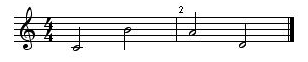 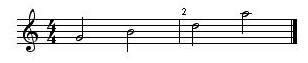 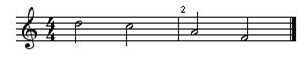 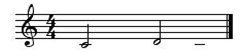 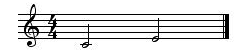 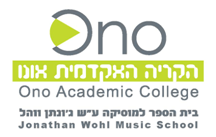 סוגי מרווחים-המשך
מרווח מלודי -  שני צלילים המושרים או מנוגנים בזה אחר זה יוצרים מרווח מלודי. שני צלילים אלו ויותר יוצרים 
                         למעשה את המנגינה (מלודיה..
 


  מרווח הרמוני - שני צלילים המושרים או מנוגנים באותו זמן יוצרים מרווח הרמוני. מנגינת מרווח הרמוני מתקבל
                         צליל חדש שהוא תוצאת הצרוף של שני הצלילים. מתאים לדואט קולי או לשני כלים מוזיקליים.

  
   

   אקורד -      שני מרווחים הרמוניים או יותר הנשמעים יחד .האקורד הנו למעשה הליווי של המנגינה.  מתאים לשירה במקהלה.
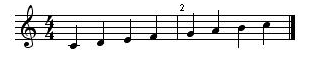 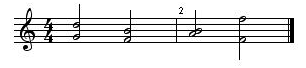 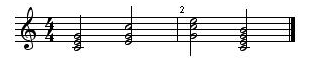 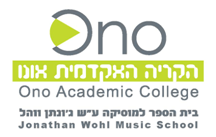 סוגי מרווחים-המשך
מרווח אנהרמוני - אנהרמוניה- מילה יוונית שפירושה תאום/השתלבות. התופעה בה מופקים שני צלילים זהים
                           משני תווים שונים דוגמא-  הצליל לה במול = לצליל סול דיאז.


 
מרווח קונסוננס -  מרווח או אקורד שצליליו נעימים לאוזן, מתאימים זה לזה ומספקים כשלעצם. במרווחי 
                   הקונסוננט נמצאים כל  המרווחים הזכים: פרימה זכה, טרצה,קורטה זכה, סקסטה, קוינטה זכה, ואוקטבה.



מרווח דיסוננס -  מרווח הנשמע קשה, חסר מנוחה ,לא נעים לאוזן ושואף לפתרון באקורד נוסף שצליליו 
                       נעימים ומתאימים זה לזה  דוגמת הקונסוננס). במרווחי הדיסוננס נמצאים כל המרווחים 
                       הגדולים קטנים: סקונדה גדולה/קטנה, קוורטה מוגדלת/מוקטנת ספטימה קטנה /גדולה.
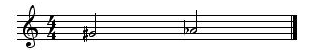 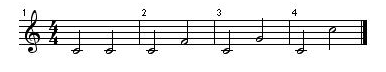 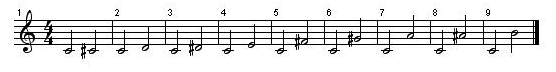 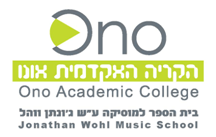 סוגי מרווחים-המשך
מרווח הטריטון -  כשמו כן הוא , מכיל מרווח של 3 טון.
מרווח הטריטון  נכלל בתוך קבוצת המרווחים המכונים דיסוננסים. 
בכל אוקטבה במערכת הדיאטונית, מרווח הטריטון מופיע פעם אחת בלבד בתוך אוקטבה.
לדוגמא- בקלידי המקלדת הלבנים המייצגים בבירור את המערכת הדיאטונית, מרווח הטריטון מופיע רק פעם אחת בין הצלילים פה ועד סי...  
מרווח הטריטון הנו מרווח דיסוננסי קשה במיוחד ומכנים אותו במסגרת המוזיקה הלטינית "מרווח השטן". ועל כן- מרווח זה אינו מושמע בכנסייה הקתולית.
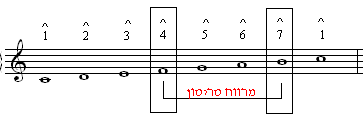 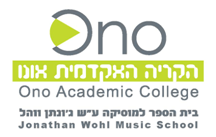 טבלה - שמות המרווחים
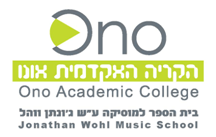 טבלה - שמות המרווחים-המשך
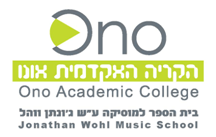 טון במוזיקה
טון מוזיקלי – ב-מוזיקה, הוא מרווח קבוע בין שני צלילים, כמו למשל המרווח בין הצליל דו לצליל רה. נמדד ב- 1000 דציבילים לשנייה ובשמו המוכר טון. 
מרווח זה הנו כפול מהמרווח הקרוי "חצי טון", שהוא מרווח קבוע בין כל אחד מ-12 צלילי האוקטבה.  כמו למשל המרווח בין הצליל דו, לצליל דו דיאז, או המרווח בין דו דיאז ל-רה. נמדד ב-500 דציבלים לשנייה או בשמו המוכר חצי טון. 
מבחינה מוזיקלית- במוזיקה המערבית כל צליל גבוה/נמוך מהצליל הסמוך לו בחצי טון.
מבחינה פיזיקלית- כל צליל גבוה/נמוך בתדירותו מהצליל הסמוך אליו פי שורש 12 של שתיים, כלומר: תוספת של חצי טון (כמו מ-סי ל-דו) = הכפלה בשורש 12 של שתיים. תוספת של טון (כמו מ-דו ל-רה) = הכפלה בשורש 6 של שתיים .
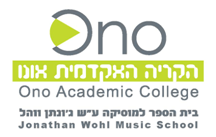 טון פיזיקלי
טון פיזיקלי – נמדד ב-Hz  קיצור של Herts  וב-Khz  קיצור של. Kilo Hertz  הרץ  הוא מדד של מספר הרטיטות בשניה שכל גוף עובר , כשהרץ אחד הוא רטיטה אחת בשנייה, שני הרץ הן שתי רטיטות בשנייה וכדומה. 
אוזן האדם מסוגלת לקלוט את התחום שבין 20 הרץ ל-20 קילו-הרץ שהם בין 20 רטיטות ל-20,000 רטיטות בשנייה. מייצג התדרים (תדר נמדד בהרצים) מתחלקים לשלוש קבוצות עיקריות: גבוה HIGH (שאלה התדרים הגבוהים לרוב בין 10 ל-20 קילו-הרץ. ( בינוני (MID) שאלה התדרים האמצעיים לרוב בין 1 ל-10 קילו-הרץ. נמוך (LOW)  אלה הם התדרים הנמוכים הנעים בין 20 הרץ ל-1 קילו-הרץ.
המושג Herts קרוי ע"ש ממציאו הפיזיקאי היהודי הגרמני Heinrich Hertz    1857-1894
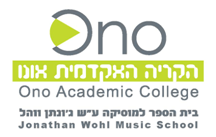 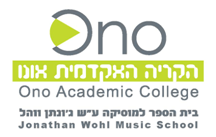 תיאוריה מוזיקלית
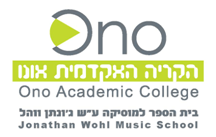 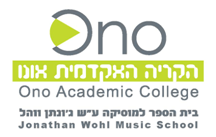 תיאוריה מוזיקלית
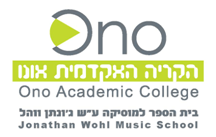 אקורד
אקורד- accord – שלושה צלילים או יותר המנוגנים בעת ובעונה אחת. ( ac – פירושו ביוונית: "יחד" cord – פירושו ביוונית "מיתר").  השימוש באקורדים הוא בסיס ההרמוניה. קיימים מספר סוגי אקורדים:
אקורד משולש- בעל שלושה צלילים: היסודי, הטרצה, והקוינטה מעליו.
אקורד רגיל – אקורד משולש שהקוינטה שלו זכה.
אקורד מז'ורי – טרצה גדולה שמעליה טרצה קטנה.
אקורד מינורי- טרצה קטנה שמעליה טרצה גדולה.
אקורד מוגדל- טרצה גדולה שמעליה טרצה גדולה.
אקורד מוקטן- טרצה קטנה שמעליה טרצה קטנה.
שמו של האקורד (נובע מצירוף של מספר צלילים ביחד) נקרא על פי הצליל הראשון עליו בנוי האקורד.
לדוגמא : אקורד משולש דו מסומן  .C 3/5 אקורד משולש דו מז'ור  מסומן 3/5 C-major,
            אקורד משולש דו מינור מסומן 3/5 C-minor וכדומה…
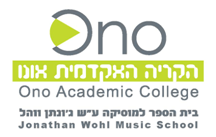 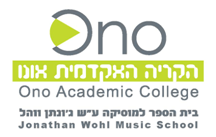 אקורד הגדרה
אקורד משולש- אקורד משולש -שלושה צלילים המושמעים בעת ובעונה אחת. שמות צלילי האקורד: צליל הטוניקה, צליל הטרצה צליל הקוינטה. 
בסה"כ  252 אקורדים משולשים המורכבים מ:
     7צלילי יסוד  כפול 3 סוגי צלילים: רגיל/דיאז/במול = 21
 21  כפול 4 סוגי סולמות: מז'ור/מינור/מוקטן/מוגדל    =  84
 84  כפול 3 סוגי אקורדים: יסודי/סקסט/קוורט         = 252 אקורדים משולשים
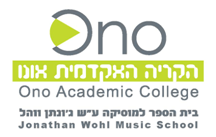 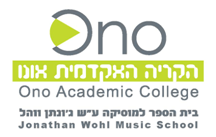 אקורד משולש
אקורד משולש – מכיל 3 צלילים: טוניקה, טרצה, קוינטה.
והוא צירוף של 2 טרצות סמוכות: קיומן של שני סוגי טרצה גדולה וקטנה מאפשר ארבעה סוגי אקורד משולש:
         מז'ור –  מכיל 3 צלילים : צליל הטוניקה מעליו שתי טרצות הראשונה גדולה והשניה קטנה.
         מינור –  מכיל 3 צלילים : צליל הטוניקה מעליו שתי טרצות הראשונה קטנה והשניה גדולה.
         מוגדל –  מכיל 3 צלילים : צליל הטוניקה מעליו שתי טרצות הראשונה גדולה והשניה גדולה.
         מוקטן –  מכיל 3 צלילים : צליל הטוניקה מעליו שתי טרצות הראשונה קטנה והשניה קטנה.
 
הערה: אקורד -  הנו צירוף של 3 צלילים ויותר המופיעים בזמן אחד. 
                     אם הצלילים מופיעים בזה אחר זה (במצב מלודי) האקורד יקרא  "אקורד שבור"
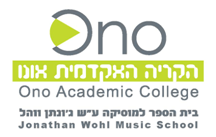 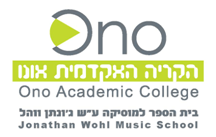 4 אקורד משולש
אקורד משולש רגיל :
1.     שם הסולם- לדוגמא- דו מז'ור משולש רגיל
2.     סימן האקורד- 5/3 משולש רגיל
3.     שבע דרגות הסולם 
4.     סוגי האקורדים בסולם 
5.     מרווח: שתי טרצות זו מעל זו= קוינטה 
זיהוי ויזואלי- שתי טרצות צמודות – צליל הבס (הצליל התחתון)
זיהוי הצליל היסודי של האקורד= צליל הבס
7.     נתון סטאטיסטי: 7 אקורדים* 21 סוגי סולמות= 147 אפשרויות
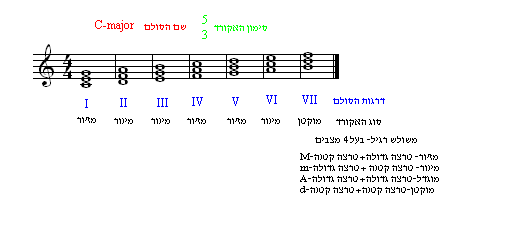 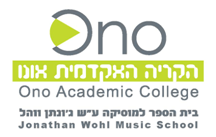 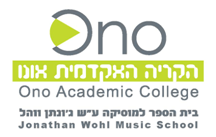 4 אקורד משולש
סקסט אקורד

 
אקורד משולש סקסט אקורד:
1.     שם הסולם- לדוגמא- דו מז'ור משולש היפוך ראשון
2.     סימן האקורד- 6/3 סקסט אקורד
3.     שבע דרגות הסולם 
4.     סוגי האקורדים בסולם 
5.     מרווח: טרצה +קורטה= סקסטה 
זיהוי ויזואלי- טרצה תחתונה- צליל הסקסטה (הצליל העליון)
זיהוי הצליל היסודי של האקורד- צליל הסקסטה
8.     נתון סטאטיסטי: 7 אקורדים* 21 סוגי סולמות= 147 אפשרויות
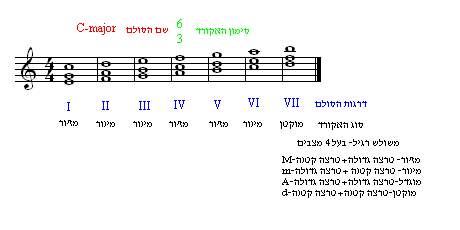 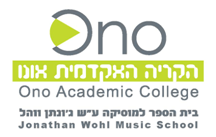 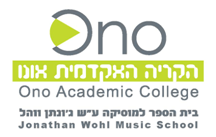 4 אקורד משולש
קורט סקסט אקורד
 
אקורד משולש קורט סקסט אקורד:
1.     שם הסולם- לדוגמא- דו מז'ור משולש היפוך שני
2.     סימן האקורד- 6/4 קורט סקסט אקורד
3.     שבע דרגות הסולם 
4.     סוגי האקורדים בסולם 
5.     מרווח: קורטה +טרצה= סקסטה 
זיהוי ויזואלי- טרצה עליונה. צליל הקורטה, (הצליל האמצעי)
זיהוי הצליל היסודי של האקורד= צליל הקורטה
7.     נתון סטאטיסטי: 7 אקורדים* 21 סוגי סולמות= 147 אפשרויות
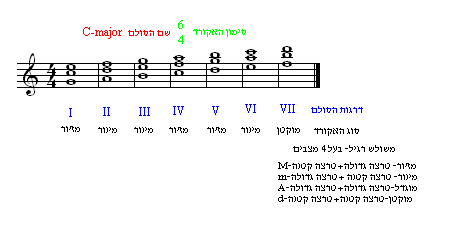 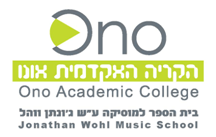 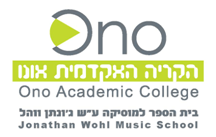 ספט אקורד
ספט אקורד הנו אקורד המכיל 3 טרצות במרווח כולל של ספטימה ומכאן שמו. 
1.     שם הסולם- לדוגמא-C-Major7
2.     סימן האקורד- 7 ספט אקורד  
3.     שבע דרגות הסולם 
4.     סוגי  ספט האקורדים
5.     מרווח: טרצה +טרצה+טרצה=ספטימה
6.     זיהוי ויזואלי- בהתאם למרווחי הטרצות
7.     נתון סטאטיסטי: 7 אקורדים* 21 סוגי סולמות= 147 אפשרויות
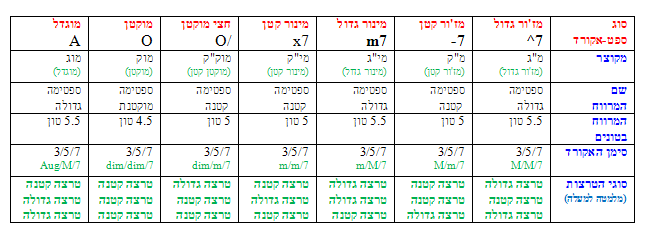 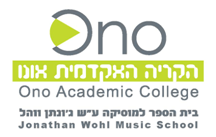 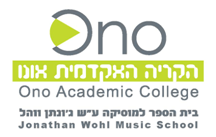 ספט אקורד
ספט אקורד הנו אקורד המכיל 3 טרצות במרווח כולל של ספטימה ומכאן שמו. 
1.     שם הסולם- בדוגמא-  C-Major7
2.     סימן האקורד- 7 ספט אקורד  
3.     שבע דרגות הסולם 
4.     סוגי  ספט האקורדים
5.     מרווח: טרצה +טרצה+טרצה=ספטימה
זיהוי ויזואלי- בהתאם למרווחי הטרצות
זיהוי הצליל היסודי של האקורד= צליל תחתון
7.     נתון סטאטיסטי: 7 אקורדים* 21 סוגי סולמות= 147 אפשרויות
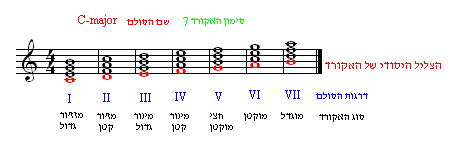 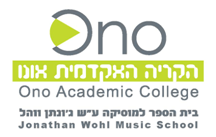 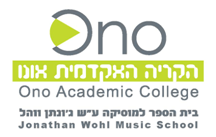 קוינט ספט אקורד
קוינט ספט אקורד הנו אקורד המכיל 2 טרצות ועוד סקונדה במרווח כולל של ספטימה . 
1.     שם הסולם- בדוגמא-  C-Major6/5
2.     סימן האקורד- 6/5 ספט אקורד  
3.     שבע דרגות הסולם 
סוגי  ספט האקורדים
מרווח: טרצה +טרצה+סקונדה=ספטימה
זיהוי ויזואלי- בהתאם למרווחי הטרצות
זיהוי הצליל היסודי של האקורד = צליל הספטימה. 
7.     נתון סטאטיסטי: 7 אקורדים* 21 סוגי סולמות= 147 אפשרויות
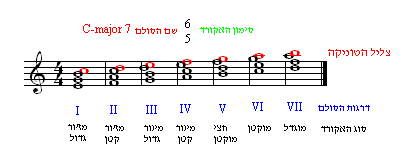 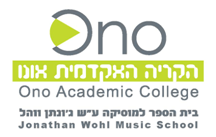 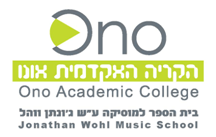 טרצ קורט-ספט אקורד
טרצ קורט ספט אקורד הנו אקורד המכיל טרצה+קורטה+טרצה במרווח כולל של ספטימה . 
1.     שם הסולם- בדוגמא-  C-Major  4/3
2.     סימן האקורד- 4/3 טרצ קורט-ספט אקורד  
3.     שבע דרגות הסולם 
סוגי  ספט האקורדים
מרווח: טרצה +סקונדה+טרצה=ספטימה
זיהוי ויזואלי- בהתאם למרווחי הטרצות
זיהוי הצליל היסודי של האקורד= צליל הקורטה. 
7.     נתון סטאטיסטי: 7 אקורדים* 21 סוגי סולמות= 147 אפשרויות
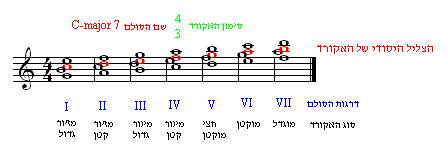 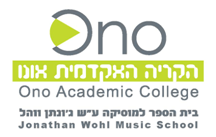 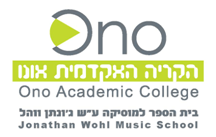 סקנד -ספט אקורד
סקנד- ספט אקורד הנו אקורד המכיל סקונדה +טרצה+טרצה במרווח כולל של ספטימה . 
1.     שם הסולם- בדוגמא-  C-Major  4/2
2.     סימן האקורד- 4/2 טרצ קורט-ספט אקורד  
3.     שבע דרגות הסולם 
סוגי  ספט האקורדים
מרווח: סקונדה+טרצה+טרצה=ספטימה
זיהוי ויזואלי- בהתאם למרווחי הטרצות
הצליל היסודי של האקורד = צליל הסקונדה
7.     נתון סטאטיסטי: 7 אקורדים* 21 סוגי סולמות= 147 אפשרויות
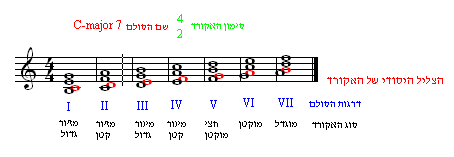 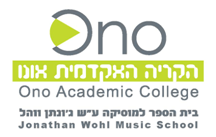 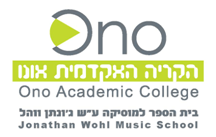 כל סוגי האקורדים
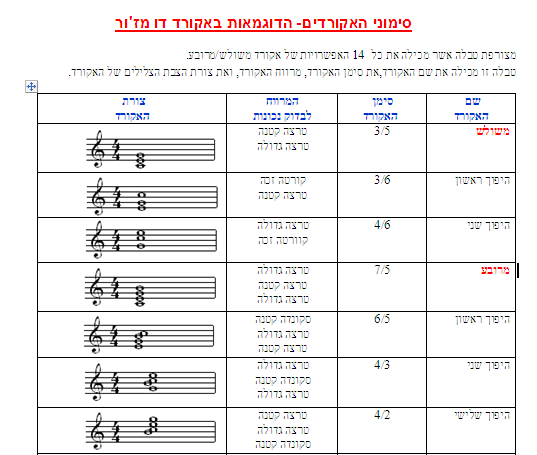 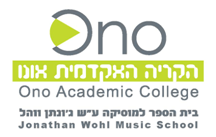 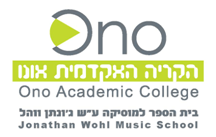 כל סוגי האקורדים-המשך
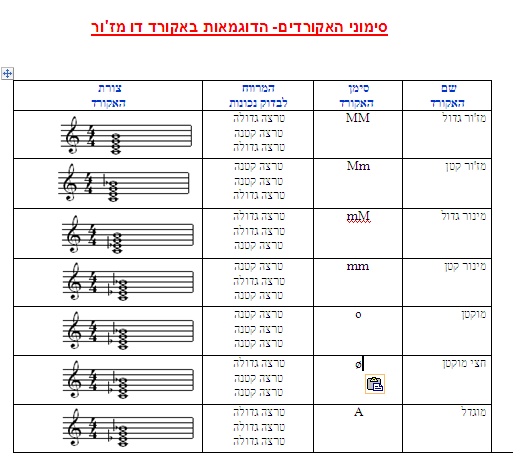 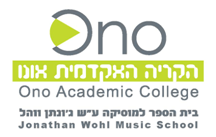 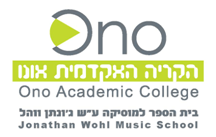 אקורד סגור/פתוח
אקורד- סגור
אקורד משולש שלא נעשה בו שום היפוך. צליל הבס בו הנו צליל הטוניקה. סימנו 3/5 (טרצה+קוינטה)
אקורד זה זהה לחלוטין לאקורד בסיסי  בדוגמא  אקורד דו מז'ור: דו מי סול
  	         



אקורד- פתוח
אקורד משולש אשר בין שלושת צליליו ניתן להוסיף לפחות שני צלילים השייכים לאותו סולם
בדוגמא -סולם דו מז'ור פתוח. (קוינטה +סקסטה)
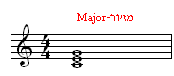 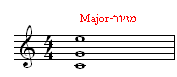 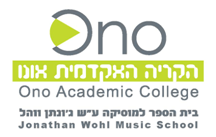 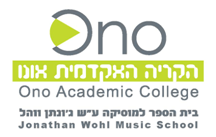 אקורד מפורק/בלתי מפורק
אקורד- מפורק/בלתי מפורק
שלושה צלילים או יותר אשר מרכיבים את האקורד יכולים להופיע בשני מצבים: במצב של אקורד מפורק –כאשר שלושה צלילים או יותר מנוגנים או מושרים בזה אחר זה ולא בבת אחת.  ובמצב של אקורד שלם- בלתי מפורק – כאשר שלושה צלילים או יותר מנוגנים יחד בו זמנית ובמצב אנכי.  השוואת האקורד המפורק לאקורד השלם הבלתי מפורק, דומה להשוואת המרווח המלודי למרווח ההרמוני. כאשר אנו שרים אקורד מפורק הצלילים מצטרפים במוחנו לכדי אקורד שלם בלתי מפורק. אם כי אין ספק שקיים הבדל בין הופעה בו זמנית להופעה מפורקת של אותם הצלילים. כמובן שקול האדם, יכול לבצע אקורד רק בצורתו המפורקת.  
בדוגמאות – אקורד מפורק,                                       ואקורד לא מפורק
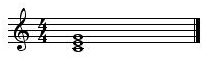 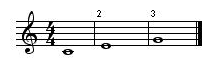 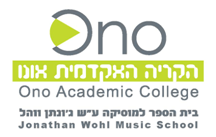 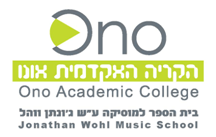 אקורד מפורק עם שני היפוכיו
אקורד דו מז'ור מפורק עם שני היפוכיו
להלן דוגמא של אקורד מפורק דו מז'ור כולל היפוך ראשון והיפוך שני. 
תרגיל זה הנו תהליך חובה בשיעורי פיתוח שמיעה. 
דוגמא זו מחולקת לשלוש קבוצות : כל קבוצה שרה אקורד אחר.
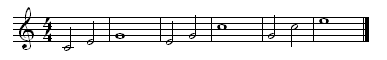 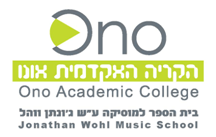 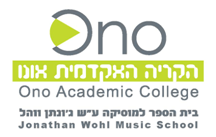 תיאוריה מוזיקלית
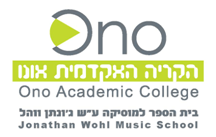 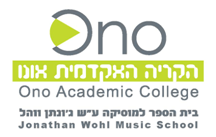 דרגות האקורד בסולם
בחינת האקורדים המשולשים המתקבלים מעל צליל סולם מז'ור ומינור טבעי מגלה כי:
בשלושת הדרגות הראשיות (טוניקה,סובדומיננטה ודומיננטה) במז'ור האקורדים מז'וריים ובמינור מינוריים אקורד מוקטן מתקבל במז'ור בדרגה שביעית ובמינור בדרגה שנייה. שאר שלושת הדרגות המשנייות מתקבלים במז'ור אקורדים מינוריים ובמינור אקורדים מז'וריים.
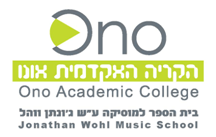 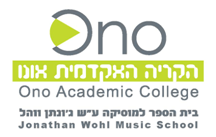 סקסט אקורד
סקסט אקורד - הנו היפוך ראשון של אקורד משולש והוא מכיל 3 צלילים : טרצה, קוינטה, טוניקה. מתוך האקורד המשולש .
המונח סקסט אקורד נובע מהמרווח שלסקסטה אשר נוצר לאור ההיפוך הראשון  וסימנו 3/6.
היפוך זה ניתן לבצע בארבע סוגי האקורדים: מז'ור /מינור/ מוקטן/ מוגדל.. היפוכים אלו נועדו כדי להעשיר את  ההרמוניה. 

 
לדוגמא : אקורד משולש דו מז'ור: מכיל את הצלילים: דו, מי, סול

          סקסט אקורד דו מז'ור מכיל את הצלילים: מי, סול ,דו
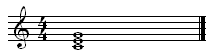 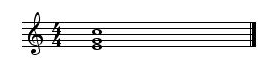 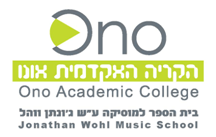 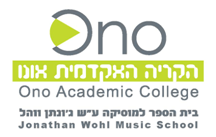 קוורט סקסט אקורד
קוורט סקסט אקורד - הנו היפוך שנין של אקורד משולש והוא מכיל 3 צלילים : קוינטה, טוניקה, טרצה. מתוך האקורד המשולש היסודי.
המונח קוורט סקסט אקורד נובע מהמרווח של קוורטה וסקסטה אשר נוצרו לאור ההיפוך השני  וסימנו 4/6.
היפוך זה ניתן לבצע בארבע סוגי האקורדים: מז'ור /מינור/ מוקטן/ מוגדל.. היפוכים אלו נועדו כדי להעשיר את  ההרמוניה. 

לדוגמא : אקורד משולש דו מז'ור: מכיל את הצלילים: דו, מי, סול

          קוורט סקסט אקורד דו מז'ור מכיל את הצלילים: סול, דו ,מי
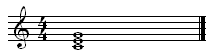 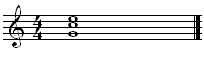 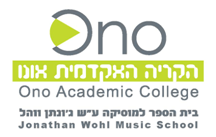 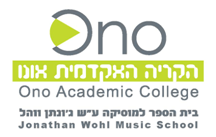 ספט אקורד
ספט אקורד- זהו אקורד המכיל 4 צלילים היוצרים מרווח של ספטימה קטנה או גדולה ומכאן שמו .
ספט האקורד מכיל את צליל הבס, שמעליו טרצה קטנה/גדולה, שמעליה טרצה קטנה/גדולה, שמעליה טרצה קטנה/ גדולה. למעשה מדובר בתוספת של טרצה קטנה או גדולה לאקורד המשולש. ספט האקורד יכול להופיע ב-4 מצבים: מז'ור/ מינור/מוקטן/ מוגדל. 
שמו של ספט האקורד נקבע על פי 3 הצלילים הראשונים המרכיבים את ספט האקורד מצליל הבס והוא מכיל למעשה 7 סוגים של ספט אקורד , כאשר לכל סוג ספט אקורד ישנם 7 דרגות הסולם . 
 לדוגמא- ספט אקורד בדו מז'ור גדול יסומן C/M/M7
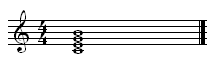 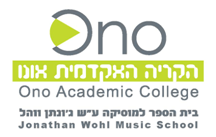 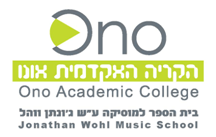 דרגות הסולם
דרגה בסולם מוזיקלי- מיקום מספרי של תו בסולם בהתאם לגובהו. 
בכל סולם ישנם 7 דרגות אשר מרכיבות את הסולם. כל דרגה בסולם מזהה את מיקומו של הצליל בסולם. 
ולכל דרגה תפקיד יחודי בסולם. דרגות אלו יכולות להופיע בצורה מלודית או בצורה הרמונית. 
נציין כי בסולמות דיאטוניים, כל יצירה מסתיימת על אקורד הטוניקה והדרגה החמישית היא אשר מובילה לאקורד סיום זה. כך שכל יצירה בנויה על שלושה דרגות עיקריות : הטוניקה- שהיא הדרגה הראשונה, הסוב דומיננטה שהיא הדרגה הרביעית והדומיננטה שהיא הדרגה החמישית. 
להלן שמות 7 הדרגות: כל צליל בסולם המז'ורי או המינורי נקרא בשם דרגה אחרת:
דרגה  1 – טוניקה
דרגה  2 – סופר טוניקה  
דרגה  3 – מדיאנטה
דרגה  4 – סוב-דומיננטה
דרגה  5–  דומיננטה
דרגה  6 – סוב-מדיאנטה
דרגה  7–  טון מוביל
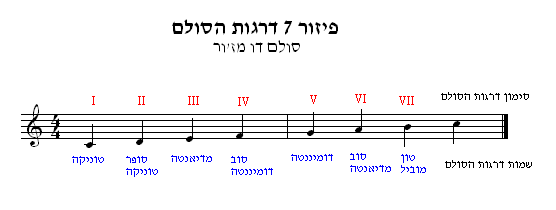 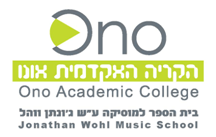 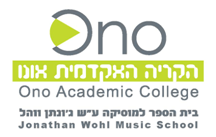 מיקום דרגות הסולם
דרגה 1 - טוניקה
הצליל היסודי הראשון בסולם על פיו נקבע שם הסולם.
דרגת הטוניקה,  הדרגה הראשונה של הסולם . הצליל הראשון שבו מתחיל ומסתיים הסולם. ומזוהה בספרות הרומיות I
לדוגמא – צליל ה-טוניקה בסולם סול מז'ור הוא הצליל סול - מסומן באדום .  



דרגה 2 - סופר טוניקה
 הצליל השני  בסולם , זהו הצליל שמעל הטוניקה. 
דרגת הסופר טוניקה,  זו הדרגה השניה של הסולם. ומזוהה בספרות הרומיות II
לדוגמא – צליל ה-סופר טוניקה בסולם סול מז'ור הינו הצליל לה.(מסומן באדום
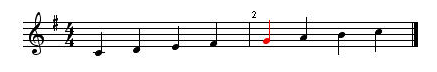 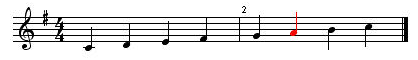 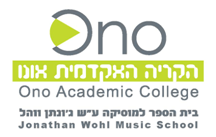 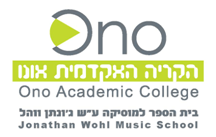 מיקום דרגות הסולם-המשך
דרגה  3 - מדיאנטה
הדרגה השלישית בסולם המז'ורי או המינורי .
דרגה זו היא שקובעת את אופי הסולם באם הוא מז'ורי או מינורי
לדוגמא – צליל המדיאנטה בסולם סול מז'ור הינו הצליל סי.  



דרגה  4  - סוב-דומיננטה
הדרגה הרביעית בסולם המז'ורי או המינורי.
הדרגה אשר מובילה לדומיננטה. דרגה זו הינה מרכיב עיקרי בהרמוניה והיא נכללת  במושג ההרמוני
טוניקה,סוב דומיננטה,דומיננטה,טוניקה.
לדוגמא – צליל ה-סוב דומיננטה בסולם סול מז'ור הינו הצליל דו.
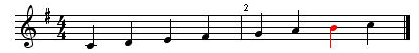 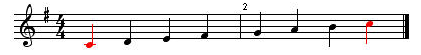 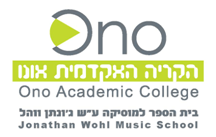 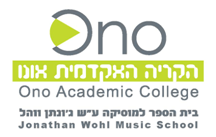 מיקום דרגות הסולם-המשך
דרגה 5 - דומיננטה
הדרגה החמישית  בסולם המז'ורי או המינורי .האקורד בנוי על צליל זה (בנוי מצליל יסודי ,טרצה, וקווינטה).
דרגה זו היא דרגה דומיננטית בסולם  דרגה זו הינה מרכיב עיקרי בהרמוניה והיא נכללת  במושג ההרמוני
טוניקה,סוב דומיננטה,דומיננטה,טוניקה.  
לדוגמא – צליל הדומיננטה בסולם סול מז'ור הינו הצליל רה  

דרגה 6 - סוב-מדיאנטה
הדרגה השישית בסולם המז'ורי או המינורי.  במינור מלודי דרגה זו גבוהה בחצי טון.
לדוגמא – צליל ה-סוב מדיאנטה בסולם סול מז'ור הינו הצליל מיו.

דרגה 7 - טון מוביל
הצליל אשר מוביל אל הטוניקה .  הדרגה השביעית של הסולם. או צליל הטרצה של דרגה חמישית של הסולם.
טון מוביל הינו הדרגה השביעית בסולם המז'ורי או המינורי .בסולם המז'ורי- צליל זה נמצא במרחק חצי טון מהצליל היסודי.בסולם המינורי- צליל זה נמצא אף הוא במרחק חצי טון מהצליל היסודי אך נבנה באופן מלאכותי . (באמצעות הגבהה של חצי טון במינור הרמוני או במינור מלודי.
לדוגמא – צליל טון מוביל בסולם סול מז'ור הינו הצליל פה.
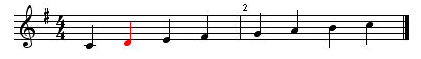 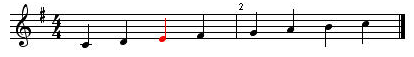 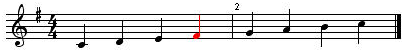 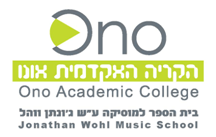 דרגות האקורד
מדרגות האקורד- קיים שוני עצום בין המושג דרגות הסולם לבין מדרגות האקורד. 
דרגות הסולם - מתארות את 7 הצלילים בסדר עולה על פי מיקומם בסולם. כל צליל מזוהה בסולם בהתאם לדרגתו בסולם: טוניקה, סופר טוניקה, מדיאנטה, סוב דונמיננטה, דומיננטה, סוב מדיאנטה, טון מוביל. 
מדרגות האקורד- מתארות את 7 האקורדים בסדר עולה על פי מיקומם בסולם. כל אקורד מזוהה בסולם בהתאם לדרגתו בסוג הסולם  ב-4 סוגי סולם ::מז'ור, מינור טבעי, מינור הרמוני, מינור מלודי. ו-4 מצבים: מז'ור , מינור, מוגדל, מוקטן.
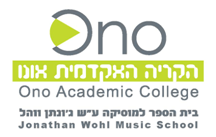 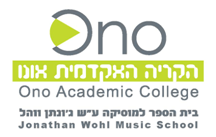 תיאוריה מוזיקלית
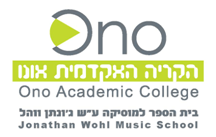 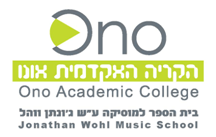 תיאוריה מוזיקלית
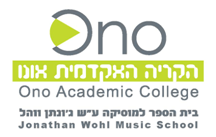 סולם דיאטוני
סולם דיאטוני -  שם זה מקיף את הסולמות בני שבעת שמות היסוד העוקבים אשר המרווחים בינהם הם של סקונדה גדולה וקטנה. כל צליל מוזכר בשמו פעם אחת בלבד. הסולמות המז'וריים והמינוריים נכללים בקבוצת הסולמות הדיאטונים אך בסדר תבנית שונה . קבוצה זו קשורה בשיטה הטונאלית שבה כל הצלילים נמשכים לצליל אחד שהוא המרכז הטונאלי או הטוניקה שסימנו  T.
צליל הטוניקה – הנו הצליל הראשון בסולם הדיאטוני.
צליל מוביל – הנו הצליל אשר מוביל לצליל הטוניקה.


סולם דיאטוני -הוא סולם המשתמש רק בחלק מהתווים האפשריים במוזיקה המערבית ב-7 מתוך 12 ה-הצלילים, ובנוי על פי תבנית מסוימת של מרווחים. הסולם הדיאטוני מוגבל בתחום האוקטבה, כולל 7 שמות יסוד שונים, מכיל 5 טונים שלמים ושני חצאי טונים. הסולמות המז'וריים והמינוריים, והמודוסים השונים, שייכים כולם למשפחת הסולמות הדיאטוניים.
הנבל –הנו למשל כלי דיאטוני  כלומר, הנבל מכיל פיזית רק את 7 צלילי  היסוד.. הנמכה או הגבהה נעשית באמצעות הפדאל.
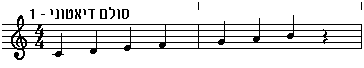 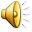 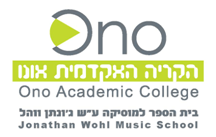 סולם טונלי
סולם טונלי-  זהו הסולם המשמש למעשה את המוזיקה המערבית האירופאית.               
                   סולם זה מבוסס על 12 צלילים 7 צלילי יסוד ו-5 סימני היתק.
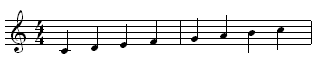 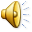 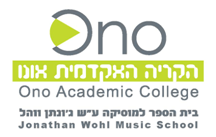 ממציאי הסולם הטונלי
יוהאן דויד הייניכן בשנת 1728 היה הראשון שתיאר את מעגל הקווינטות. המלחין והתאורטיקאי הגרמני בן תקופת הבארוק יוהאן דויד הייניכן, בחיבורו משנת 1728 Der Generalbass in der 


ג'וזפה טרטיני בשנת 1756 ממציא את שיטת רישום הסולם, אשר כוללת:
                 
                    42 סוגי סולמות
                    7   צלילי היסוד של הסולם
                    5   סימני ההיתק של הסולם
                    7   דרגות הסולם
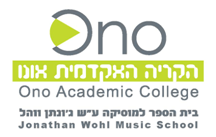 סולם מיקרוטונלי
סולם מיקרוטונלי-  בניגוד למוזיקה מערבית אירופאית , תרבויות שונות בעולם פיתחו סוגים שונים של מרווחים, אשר ברב מהמקרים לא מתחלקים לחצאי הטונים המאפיינים את הסולם של המוזיקה המערבית. מרווח זה מכונה מרווח מיקרוטונלי.
במוזיקה ההודית, למשל, קיים מרווח הידוע כ- רגא והוא שקול לשלושת רבעי טון. 
במוזיקה הערבית, למשל, קיים מרווח המכונה מקאם  והוא שקול לרבע טון.
להלן סימני ההיתק של רבעי טונים על פי מילדרד קופר. על בסיס אלו שהציע ג'וזפה טרטיני בשנת 1756 ממציא שיטת רישום הסולם , להלן שיטת רישום סימני ההיתק המיקרוטונליים:
                                           במול וחצי    ; במול ;   חצי במול      דיאז וחצי ;  דיאז ;  חצי דיאז
                  



                                     ¾  טון ; ½  טון ;  ¼  טון           ¾  טון ;   ½  טון ;  ¼  טון
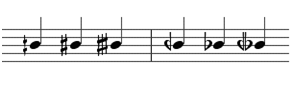 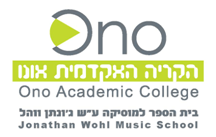 שאלות בנושא -סולם מיקרוטונלי
1. מי המציא את הסולם המיקרוטונלי ? ובאיזו שנה? 
                  2. מי המציא את שיטת הרישום של סולם מיקרוטונלי? 
                  3. מה זה סולם מיקרוטונלי? 
                  4.  רשום ליד ששת סימני ההיתק של הסולם המיקרוטונלי את גודלי המרווח. .

                  

                  6.  מהו המרווח המיקרוטונלי שבו משתמשים בסולם הרגא ההודי ? 
                  7.  מהו המרווח המיקרוטונלי שבו משתמשים בסולם המקאם הערבי?  
                  8.  כמה מרווחים יש בסולם הרגא ההודי? 
                  9.  כמה מרווחים יש בסולם המקאם הערבי? 
                 10. רשום מרווח מיקרוטונלי עולה של  ¾ מהצליל פה#
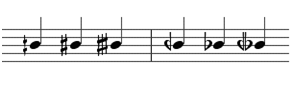 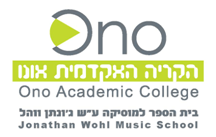 סולם מז'ור
סולם מז'ור-  באנגלית  Major בגרמנית Dur  הנו  סולם עתיק שמקורו ביוון סולם זה כונה בעבר בשם מודוס יוני.
מז'ור (גדול ביוונית) הוא אחד מהסולמות הדיאטונים אשר מקורם במוזיקה האירופאית מערבית. הוא בנוי משמונה צלילים הכוללים את המרווחים הבאים: סקונדה גדולה, טרצה גדולה, קוורטה זכה, קווינטה זכה, סקסטה גדולה, ספטימה גדולה, ואוקטבה זכה. המאפיין העיקרי של הסולם המז'ורי לעומת המינורי הוא הטרצה הגדולה בין הדרגה הראשונה לשלישית.
תכונות אופייניות לסולם המז'ורי:
·          טרצה גדולה בין דרגה ראשונה ושלישית
·          סקסטה גדולה בין דרגה ראשונה ושישית
·          ספטימה גדולה בין דרגה ראשונה לשביעית
·          קיים צליל מוביל.
סולם זה בנוי לפי סדר מרווחי טונים קבוע, להלן התבנית
                                                        
                                                                             התבנית המז'ורית:            0.5   1     1        1       0.5     1     1
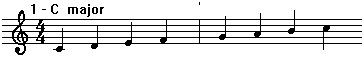 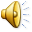 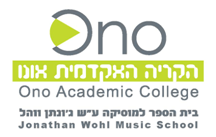 סולם מינור- טבעי
סולם מינור טבעי- באנגלית Minor  בגרמנית moll   הנו סולם עתיק שמקורו ביוון סולם זה כונה בעבר בשם מודוס איאולי. מינור קטן ביוונית הוא אחד מהסולמות הדיאטונים אשר מקורם במוזיקה המערבית. הוא בנוי משמונה צלילים הכוללים את המרווחים הבאים: סקונדה גדולה, טרצה קטנה, קוורטה זכה, קווינטה זכה, סקסטה קטנה, ספטימה קטנה, ואוקטבה זכה. המאפיין העיקרי של הסולם המינורי לעומת המז'ורי הוא הטרצה הקטנה בין הדרגה הראשונה לשלישית.תכונות אופייניות לסולם המינורי:
·          טרצה קטנה בין דרגה ראשונה ושלישית
·          סקסטה קטנה בין דרגה ראשונה ושישית
·          ספטימה קטנה בין דרגה ראשונה לשביעית
·          לא קיים צליל מוביל.
·          נגזר מתוך הדרגה השישית בסולם המז'ורי (למשל  לה מינור נגזר מדו מז'ור.
סולם זה בנוי לפי סדר מרווחי טונים  קבוע, להלן התבנית:   
                         

                                                       
                                                        תבנית מינור טבעי        1     1      0.5    1        1      0.5   1
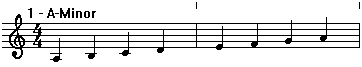 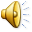 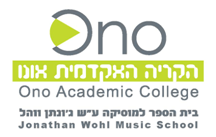 סולם מינור- הרמוני
סולם מינורי  הרמוני- מרווח של טרצה קטנה מצליל הטוניקה , מקביל לסולם המז'ורי הטון השביעי מוגבה בחצי טון.
                             סולם זה משמש בכתיבה הרמונית מינורית . 
            	          בירידה הסולם זהה. מכיל 3 חצאי טונים, הגבהה של דרגה שביעית בחצי טון, בנוי במתכונת:  




                                                                                                
                       תבנית מינור הרמוני:        0.5    1.5  0.5     1         1     0.5   1
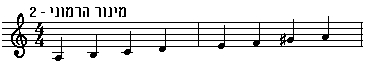 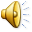 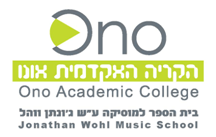 סולם מינור- מלודי
סולם מינורי מלודי- מרווח של טרצה קטנה מצליל הטוניקה. מקביל לסולם המזורי. 
                             הטון השישי והשביעי מוגבהים בחצי טון .
                  	בירידה סולם זה חוזר להיות מינור טבעי. מכיל 2   חצאי טונים, בנוי במתכונת עולה ויורדת:
                	המתכונת העולה:  טון, חצי טון, טון, טון, טון, טון, חצי טון.
                    ובמתכונת יורדת: טון, טון, חצי טון, טון, טון, חצי טון, טון.




                                                                                             
                               תבנית מינור מלודי          0.5      1     1          1         1       0.5     1
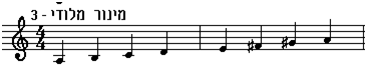 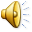 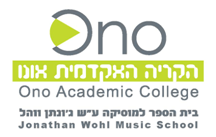 סולם כרומטי
סולם כרומטי- סולם מוזיקלי המכיל מרווח בין כל צליל לצליל של חצי טון, כלומר: סולם המשתמש בכל 12 הצלילים הקיימים בטווח של אוקטבה במוזיקה המערבית.בסולם הכרומטי אין שימוש רב כיוון שלסולם זה אין כל תכונה טונאלית מלודית או הרמונית מיוחדת. סולם זה כולל את כל התווים האפשריים ולכן לא ניתן להגדיר בו דרגות או כל דבר הקשור בהן. המוזיקה היחידה בה יש שימוש בסולם הדומה לסולם כרומטי היא מוזיקת ה-ג'אז, אך גם בה נדיר למצוא סולמות כרומטיים טהורים וכך נותר הסולם הכרומטי בגדר נקודת התייחסות קיצונית ולא כסולם מוזיקלי על כל המשתמע מכך. לעומת זאת אכן קיימת מלודיה כרומטית אשר באה לידי ביטוי בשירה או בנגינה מעבר בין צלילים אשר המרווח בינם הנו של חצי טון, אך שיטה זו אינה נפרדת והיא מולחנת תחת כל סוגי הסולם במז'ור או במינור. ראה דוגמא- אופרה Regoletto  פרק 18 של ורדי. 
הסולם הכרומטי - הנו חלוקת האוקטבה לחצאי טונים עולים או יורדים . מכיל את כל 12 הצלילים.  

                                                       
                                                      
               תבנית:                 0.5      0.5     0.5            0.5       0.5     0.5     0.5           0.5       0.5     0.5       0.5         0.5
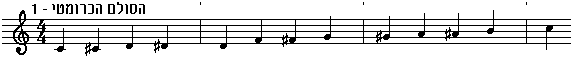 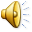 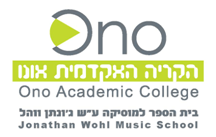 סולם פנטטוני
סולם פנטטוני-   - סולם המכיל חמישה צלילים במסגרת האוקטבה. מקור השם פנטטוני מהמילה Pénte  שפירושה חמש ביוונית. 
לסולם  הפנטטוני גירסאות רבות, הנבדלות זו מזו במרווחים שבין צלילי הסולם. המרווח בין כל שני צלילים עוקבים בסולם יכול להיות חצי טון, טון שלם, טון וחצי, או שני טונים. 
הסולם הפנטטוני הנו הנפוץ ביותר לאחר הסולמות בעלי 7 הצלילים . 
זהו אחד הסולמות השכיחים ביותר בתקופה העתיקה והמצוי עד היום גם במוזיקה האירופית, סולם זה נמצא אצל כל עמי התרבות הקדומה: סין, פולינזיה, אפריקה, האינדיאנים באמריקה, הקלטים והסקוטים... ובמוזיקת הבלוז . סולם זה בנוי מחמשת שמות יסוד מוזיקליים שונים . סדר המרווחים בסולם זה משמאל לימין:  סקונדה גדולה, סקונדה גדולה, טרצה קטנה ,וסקונדה גדולה .. המרווח בין הצליל החמישי לראשון הנו מרווח הסקסטה הגדולה.
בסולם זה עשה שימוש רב המלחין פוצ'יני באופרה "טורנדוט" וזאת כדי לגרום למצלול התחושות המוזיקליות כדי לבטא אוירה של מוזיקה סינית
סולם פנטטוני מורכב מחמישה צלילים באוקטבה.  דוגמה לסולם כזה היא סידור של סולם מז'ורי או מינורי עם החסרת צלילים למען הימנעות מחזרה על מרווח של חצי טון . החשיבה המסורתית של סולם זה היא נגינה על הקלידים השחורים בלבד..
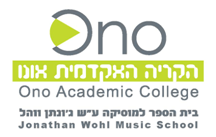 סולם פנטטוני
בדוגמא -סולם פנטטוני במז'ור המתחיל בצליל דו. הנו צירוף של חמישה צלילים : דו רה מי סול לה. במסגרת אוקטבה. סולם זה אינו בנוי על חצאי טונים והוא מופיע במצב אחד בלבד. חשוב לציין כי סולם זה אינו מכיל את הצלילים של דרגה רביעית -פה ודרגה שביעית -סי.

 פנטטוני מז'ורי




בדוגמא שלהלן: סולם פנטטוני במינור המתחיל בצליל דו. הנו צירוף של חמישה צלילים : דו מי במול פה סול סי. במסגרת אוקטבה. סולם זה אינו בנוי על חצאי טונים והוא מופיע במצב אחד בלבד. חשוב לציין כי סולם זה אינו מכיל את הצלילים של דרגה שניה -רה ודרגה שישית -לה.

פנטטוני מינורי
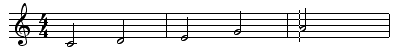 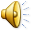 1         1         1.5     1
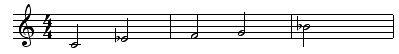 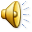 1.5        1         1       1.5
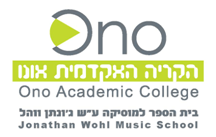 סולם הטונים השלמים
סולם הטונים השלמים- זהו סולם שבו כל המרווחים הנם של טון שלם אם בירידה ואם בעליה.
בסולם זה לא נעשה שימוש רב מהעדר האפשרות לביצוע הרמוני. 
נגינה של הסולם נותנת תחושה אין סופית, ושימוש נפוץ בסולם זה קיים בסרטים, כדי ליצור אפקט של חלום, או משהו על-מציאותי.
שימוש נרחב בסולם זה נעשה ע"י קלוד דביסי 1918-1862
הגדיל לעשות בסולם זה הקומפוזיטור היהודי הידוע יעקב שנברג. בשימושו הרב בסוג סולם זה בסרטים. 



  	                                          1       1          1         1      1       1
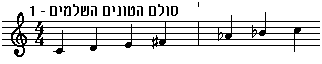 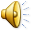 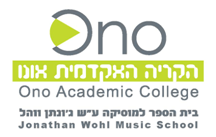 סולם המודוס
סולם המודוס- מודוסים הם סולמות מוזיקליים עליהם הושתתה המוזיקה של ימי הביניים והרנסאנס (מודוס משמעו מודל/תבנית ביוונית). החל מהמאה ה-17 השימוש בהם במוזיקה מערבית פחת. .כיום משתמשים במודוסים בעיקר בפלמנקו, ג'אז, חזנות, ובמוזיקה קלאסית מודרנית. מודוסים שימשו בזמר העברי המוקדם. כמו כן, מודוסים משמשים כיום במוזיקה לסרטים שכן הם יוצרים מצלולים ו"תחושות" שלא קיימים בסולם המז'ורי או המינורי הרגילים

את המודוסים מחלקים ל-2 קבוצות: מודוסים מז'וריים ומודוסים מינוריים. כך אפשר לאמוד את השינויים בהם לעומת הסולם המז'ורי והמינורי ביתר קלות. המודוסים המזו'ריים הם: יוני, לידי, ומיקסולידי; המודוסים המינוריים הם: דורי, פריגי ואיאולי. מודוס יוצא דופן הוא המודוס הלוקרי, הוא נקרא "סולם חצי מוקטן", משום שהדרגה הראשונה, השלישית החמישית והשביעית שלו יוצרות אקורד חצי מוקטן (המדרגה החמישית בלוקרי מונמכת)..

סולם מודוס- המחשבה שהנגינה היא על הקלידים הלבנים ,היות וישנם 7 צלילי יסוד , הרי שישנם 7 מודוסים. 
.
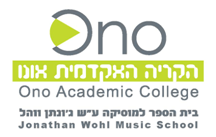 סולם ג'אז
סולם ג'אז- הוא סולם שמקורו הקדום במוזיקה הקלאסית. 
מדובר למעשה בהנמכה של דרגה שביעית בחצי טון הן בסולם והן בספט אקורד. 

  לדוגמא:  סולם דו מז'ור                   לעומת                  סולם דו מז'ור ג'אז


 

  לדוגמא:  ספט אקורד דו מז'ור           לעומת              ספט אקורד דו מז'ור ג'אז
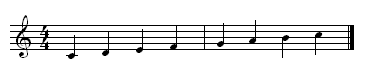 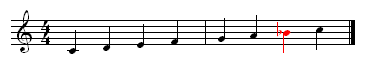 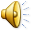 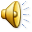 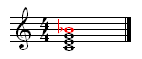 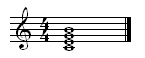 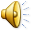 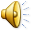 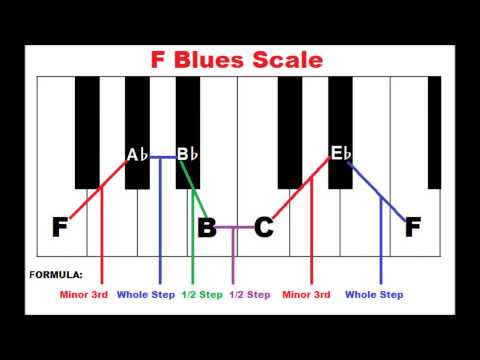 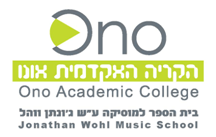 סולם בלוז
סולם הבלוז- הוא סולם בעל 6 צלילים, והוא מורכב מסולם מינור פנטטוני (5 צלילים) 
                  ועוד צליל אחד כרומטי נוסף (חצי טון) כהגדרתו הנפוצה Blue Note 
הצליל הנוסף ה"בלו נוט" הוא הדרגה החמישית המונמכת כלומר 5b  
תבנית הסולם    1.5  0.5   0.5   1   1.5
אנו רואים כי תבנית הבלוז הינה הנמכה של דרגה חמישית בחצי טון. 
הנוסחה הינה פשוטה:    בלוז  =  פנטטוניקה מינורית+בלו נוט
              תבנית פנטטונית מינורית  

                                   1.5        1            1        1.5    
                               תבנית בלוז 

  	                                                         
                                   1.5        1        ½        ½      1.5
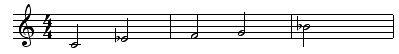 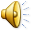 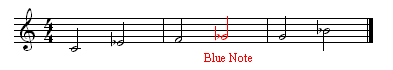 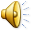 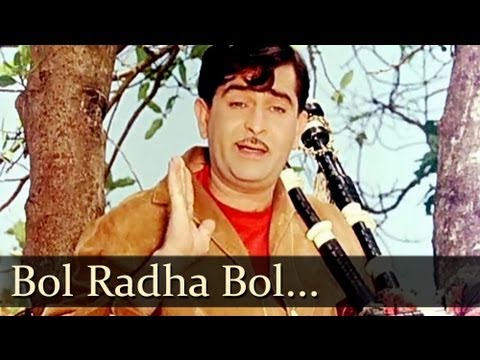 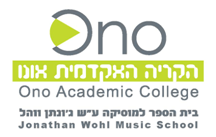 סולם הראגה ההודי
סולם הראגה ההודי-  מבוסס על 22 סרוטים , 22 מרווחים מיקרוטונליים הכוללים: 
                                מרווח של 1 טון, ½  טון, ¼  טון  ו-  ¾ טון. 
ראגה מסנסקריט   Raga ובמלל חופשי מצב רוח. הוא קו מלודי או מודוס לפי נכתבים קטעי מוזיקה, הראגה מורכבת מסולם הכולל מ-5 ועד 7 צלילים. והמרווחים כאמור של 22  סרוטים והגדרת הסדר בינהם, ישנם מספר ראגות אשר חולקות את אותו סולם, אך בשינוי מיקום המרווח . 
בסך הכל ישנם כ-300 סוגי ראגות שונים. יש לציין כי בסולם הרגא ההודי יכולים להופיע בו זמנית באותו סולם גם סימני היתק במול וגם דיאז ואף לא באותו סדר. דבר שהוא לא קיים במוזיקה האירופאית מערבית.
מהבחינה היסטורית ודתית מקושרות הראגות לאלים וליכולות קסם שונות, כך למשל הראגה לתקופת המונסון המנוגנת בעונה זו יכולה לגרום לירידת גשמי ברכה, לפי האמונה ההודית. להלן דוגמאות:
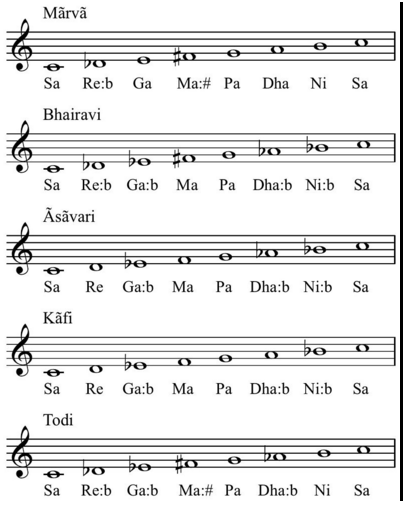 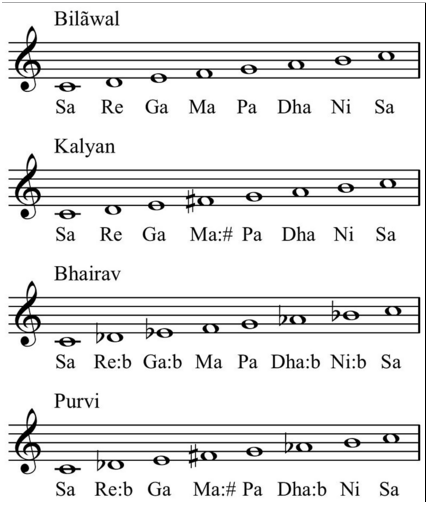 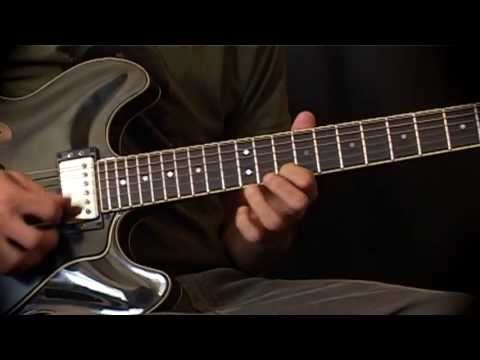 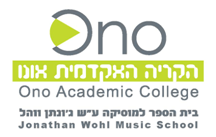 סולם המקאם הערבי
סולם המקאם הערבי- מקאם (בערבית: مقام, בתרגום לעברית: מקום) הוא מבנה המגדיר מסגרת ליצירה מוזיקלית במוזיקה ערבית. כל מקאם כולל סדרת צלילים אבסולוטיים והתנהגות מלודית אופיינית. שיטת המקאמים (או מקאמאת مقامات) משמשת כבסיס למוזיקה הערבית והטורקית ומבוססת ביסודה על המוזיקה הפרסית הקלאסית (הרדיף הפרסי). יש שימוש במקאם  גם בארצות הבלקן, בארצות טורקמניות במרכז אסיה, ובקווקז.
  
המקאם הערבי מבוסס על סולם המכיל 24 מרווחים של רבע טון כל אחד. מהעדר דרגות סולם ואקורדים , לא ניתן לבנות הרמוניה לסולם זה. וכל המוזיקה בו הינה מוזיקת אוניסון כלומר, גם כאשר אום כלתום שרה בליווי תזמורת הרי שהיא וגם התזמורת שרים ומנגנים את אותה המלודיה. 

המקאם הנו חלוקת האוקטבה האירופאית במקום ב-12 חלקים של חצי טון, האוקטבה מחולקת  ב-24 חלקים של רבע טון.. וכתוצאה מכך נוצרים מקאמים גם של ¾ טון ..
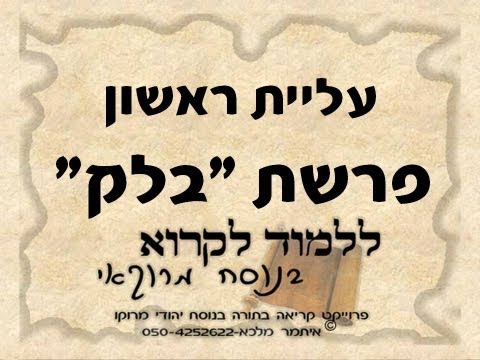 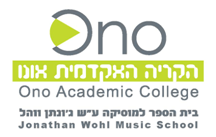 טעמי המקרא
טעמי המקרא-  זהו הסולם המוזיקלי היהודי שבו אנו משתמשים עם עלייתו לתורה של ילד בר המיצווה. 
סולם זה הנו סולם מיקרוטונלי והוא מבוסס על 26 מרווחים. לכל טעם יש את הסימן המזהה לדוגמא- 
להלן שמות המרווחים (סימני הנוימות) .. קישור לעבודת דוקטורט שנעשתה ע"י דר' מרדכי נאמן, בנושא זה. 
http://arad.mscc.huji.ac.il/dissertations/W/JMS/001881407.pdf
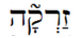 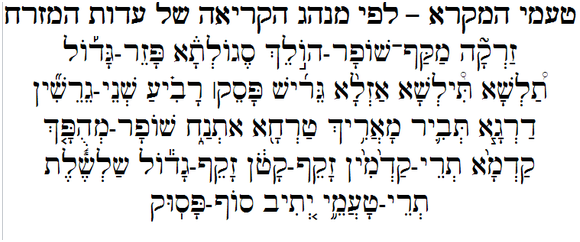 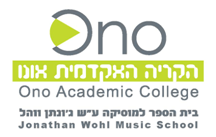 סולמות חופפים
סולמות חופפים- הם סולמות מזוריים או מינוריים שיש בהם מספר שווה של דיאזים או במולים ליד המפתח. 
סימני המפתח זהים.. והם מכונים סולמות אנהרמוניים.
לדוגמא סולם F minor חופף לסולם Ab  major. (בשני הסולמות קיימים 4 במולים ליד המפתח).
כלומר, לכל סולם מז'ורי יש סולם מינורי שמקביל לו ואשר נמצא טרצה קטנה מתחתיו.
         לדוגמא-הסולם החופף של פה מינור הנו לה במול מז'ור ( המרחק מהצליל F לצליל Ab הנו מרחק של טרצה קטנה מתחתיו). או לחילופין-ניתן לומר כי לכל סולם מינורי יש סולם מז'ורי שחופף לו ואשר נמצא טרצה קטנה מעליו.
לדוגמא -הסולם החופף של רה מינור הנו פה מז'ור ( המרחק מהצליל D לצליל F הנו מרחק של טרצה קטנה מעליו).
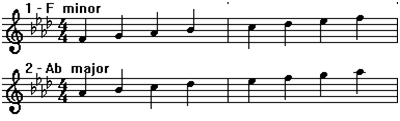 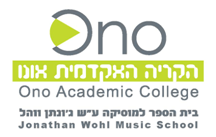 טבלה- סולמות חופפים
סולמות חופפים- להלן טבלה המתארת את סוגי הסולמות המקבילים: מז'ור מול מינור וכן את סימני ההיתק.
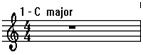 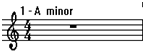 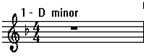 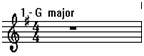 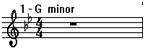 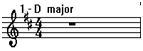 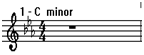 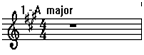 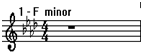 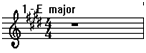 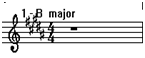 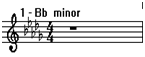 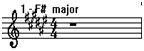 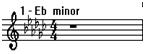 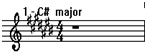 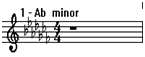 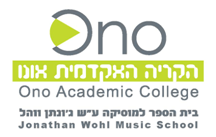 סולמות מקבילים
סולמות מקבילים- סולמות בעלי טוניקה זהה ו-7 צלילים זהים , אשר דרגת הסולם בהם זהה אך סימני ההיתק של הסולם ותבנית הסולם שונים.
להלן דוגמת המחשה להבדל בין שני הסולמות :C-major  לעומת  C-minor
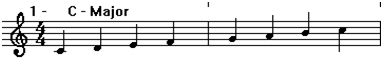 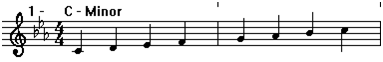 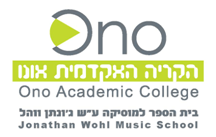 טבלה- סולמות מקבילים-רגיל
סולמות מקבילים- להלן טבלה המתארת את סוגי הסולמות המקבילים: מז'ור מול מינור וכן את סימני ההיתק.
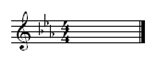 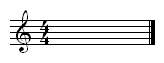 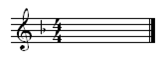 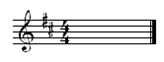 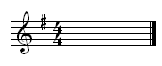 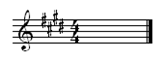 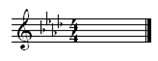 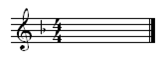 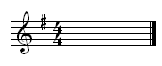 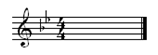 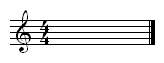 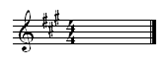 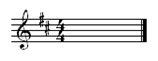 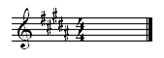 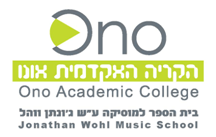 טבלה- סולמות מקבילים-דיאז
סולמות מקבילים- להלן טבלה המתארת את סוגי הסולמות המקבילים: מז'ור מול מינור וכן את סימני ההיתק.
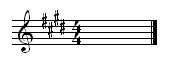 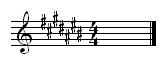 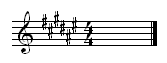 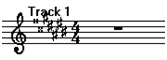 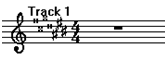 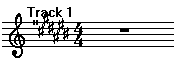 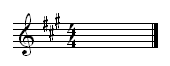 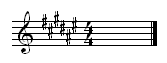 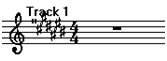 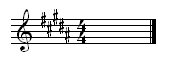 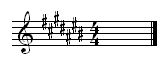 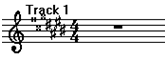 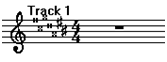 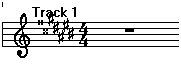 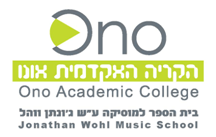 טבלה- סולמות מקבילים-במול
סולמות מקבילים- להלן טבלה המתארת את סוגי הסולמות המקבילים: מז'ור מול מינור וכן את סימני ההיתק.
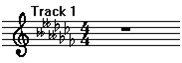 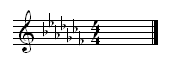 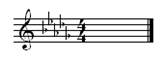 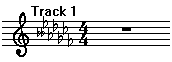 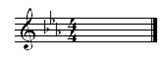 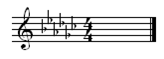 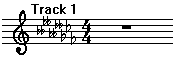 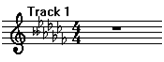 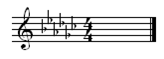 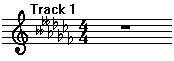 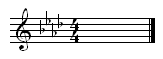 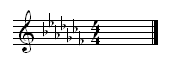 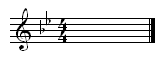 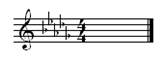 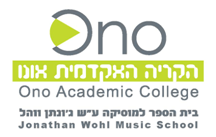 סולם מוזיקלי
סולם מוזיקלי- Scale   הנו שורה של צלילים טונים רצופים בסדר עולה או יורד שקיים 
                     בניהם סדר מרווחים קבוע ובתבנית מוגדרת מראש והוא החומר הבסיסי 
                     של  יצירה מוזיקלית. הסולם מתחיל ומסתיים בתוך אוקטבה.  
                    בדוגמא- סולם דו מז'ור -  C Major



                   בדוגמא- סולם לה מינור (טבעי) -   A minor
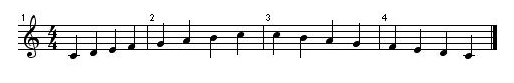 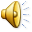 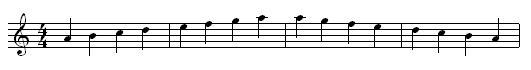 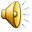 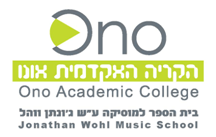 תבנית הסולם
תבנית הסולם- מתאפיינת על-פי התדר (המרווח) שבין שני צלילים עוקבים, בכל אחת מ-7 דרגות הסולם. 
היות והוחלט כי במוזיקה האירופאית מערבית יהיו 12 צלילים שהמרווח בין שני צלילים הנו של חצי טון, והיות והוחלט כי המרווח בין הצליל מי לצליל פה הנו של ½ טון והמרווח שבין הצליל סי לצלי דו גם הוא במרווח של ½ טון,  נוצרה באופן מלאכותי 
תבנית מז'ורית  מסוג       0.5    1       1     1     0.5      1        1
ותבנית מינורית מסוג        1     1      0.5    1      1      0.5       1
במוזיקה המערבית 7  תבניות מוזיקליות שונות אשר מתאפיינות כאמור על-פי המרווח בטונים שבין שני צלילים  או על-פי המרווח מצליל הטוניקה דו. להלן טבלאות: 
טבלה – תבניות מוזיקליות  -מרווח בין שני צלילים- הטבלה ערוכה מצליל נתון C  (משמאל לימין)
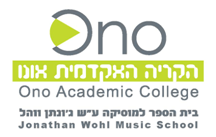 7 7 תבניות הסולם
טבלה – תבניות מוזיקליות  -מרווח בין שני צלילים- הטבלה ערוכה מצליל נתון C (משמאל לימין)
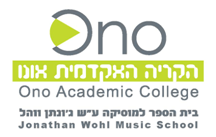 טרנספוזיציה-השאה
טרנספוזיציה- הינה  שיטה  של עיתוק  שלפיה מתבצע שינוי גובהם של  צלילים בכל  היצירה או 
פרק שלם  מיצירה ללא שינוי אחר, כלומר, העברתם של כל הצלילים ביצירה מסולם אחד לסולם
 אחר.
במוזיקה, טרנספוזיציה בעברית (השׂאה) היא הגבהה או הנמכה של שיר או יצירה מוזיקלית 
לרוב על מנת שיתאימו לכלי נגינה או למנעד קולי מסוים.
הטרנספוזיציה גוררת עמה שינוי במרכז הטונלי אך לא בסולמות עצמם, לדוגמה טרנספוזיציה 
מ-דו ל-רה של קטע בסולם מז'ורי תשנה את הסולם מ-דו מז'ור ל-רה מז'ור.
בטרנספוזיציה משתמשים בעיקר לנוחות המבצע, ונעזרים בה בעיקר זמרים.
במוזיקה הקלאסית אין נהוג לבצע טרנספוזיציות, אלא בז'אנר השיר האמנותי ובמקומות ביצירה
 בהם כתב המלחין בעצמו גרסה נוספת בסולם אחר.
כאשר משׂיאים קטע מוזיקלי לסולם אחר, נשמרים כל המרווחים המקוריים בין התווים והדרגות המקוריות
, ולכן משתנים סימני ההיתק (דיאזים/במולים) במפתח; לדוגמה, לקטע שנכתב במקור ב-רה מז'ור 
(שני דיאזים במפתח) והושׂא לסולם לה מז'ור יתווסף דיאז שלישי במפתח, על התו סול.
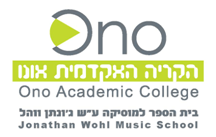 תנודות הצליל
תנודות הצליל- צלילים הם תנודות מחזוריות בלחץ האויר. מספר המחזורים שגל משלים בשנייה נקרא התדירות שלו. היחידה המשמשת למדידת תדירות זו נקראת הרץ. ככל שהתדירות גבוהה יותר, אורך ה''יחידה הבסיסית'' קצר יותר, ואנחנו קוראים לצליל המתקבל ''גבוה'' יותר. הועדה הבינלאומית למוזיקה בשנת 1939 קבעה את הצליל לה באוקטבה הראשונה בתדירות של 440 ומסיבה זו מכיילים את כלי־נגינה ביחס לתדר זה .
היות ובמוזיקה האירופאית מערבית קיימים 12 צלילים במרווחים של חצי טון כל אחד. והיות ויש צורך לקבוע את התדר לכל אחד מיתר הצלילים שהם מעל ומתחת הצליל לה,  נקבעה נוסחה מתמטית פשוטה האומרת כיצד לחשב תדרים אלו. 
אופן החישוב של תדירות הצליל הינה המצאה מתמטית ( חדשה יחסית 1939 להמצאותיהם של פיתגורס ראמו באך). ההמצאה המתמטית החדשה נשענת עדיין על התדר המוסכם 440 הרץ לתו A. כלומר, נקודת המוצא כאמור הנו הצליל A שממנו ועד אליו מבוצע החישוב המתמטי לגבי יתר הצלילים.  אך בחישוב שונה של הכפלה בשורש 12 של 2.
הגבהה של חצי טון (למשל מדו לדו דיאז) מחושבת על ידי הכפלתו ב-1.05946309 כאשר החישוב מתחיל בדרך כלל מ-440 הרץ לתו לה. הגבהה של טון שלם תהיה הכפלה ב-1.12246204 (הכפלה פעמיים של חצי טון). התדירות של התו מוכפלת במעבר לאוקטבה הבאה. תדירותו של התו מי, למשל, היא בערך 330 הרץ, ובאוקטבה שמעליה תדירותו בערך 660 הרץ.
לדוגמא :
הגבהה של חצי טון - (למשל מ-דו ל-דו דיאז) מחושבת על ידי הכפלתו ב- 1.05946309 (שורש 12 של 2)
הגבהה של טון שלם- ( למשל מ-דו ל-רה)  תהיה הכפלה ב- 1.12246204 (הכפלה כפולה  של חצי טון וכך הלאה..
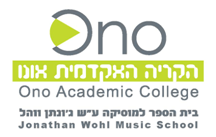 תנודות הצליל-אופן החישוב
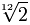 טבלה תנודות הצליל- להלן הטבלה המתארת את תדירות הצלילים השונים במרווח של אוקטבה אחת, החל מהצליל- לה באוקטבה הגדולה ועד הצליל- לה באוקטבה הראשונה. כמובן שבאותה שיטה ניתן לכייל את כל יתר האוקטבות .. על פי השיטה ב
אם נכפיל למשל את התדר 220 הרץ בשורש 12 של 2 נקבל את הערך  233.1 וכך הלאה....במחשבון   sqrt(2, 12)220
 https://www.savey.co.il/כלים/מחשבון
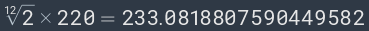 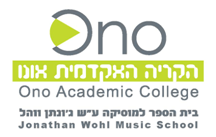 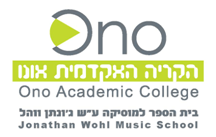 תיאוריה מוזיקלית
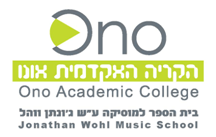 מודוס
מודוס-  צורת כתיבת הלחנה ללא שימוש בסימני ההיתק  שימוש בקלידים הלבנים בלבד. מודוס ביוונית פירושו דרך – דרך מוזיקלית. מודה חדשה). בתקופת יוון העתיקה המוזיקה צמחה מתוך העם אנו יודעים איך המודוסים נשמעים ולכן ניתן לשחזר מודוסים אלו המודוסים נשמרו ובמספר כנסיות אורתודוקסיות עדיין שרים מודוסים אלו עד עצם היום הזה.
קיימים  7 מודוסים שונים לכל אחד מהמודוסים יש את ה-hipo שלו
 
מודוסים הם סולמות מוזיקליים עליהם הושתתה המוזיקה של ימי הביניים והרנסאנס החל מהמאה ה-17 השימוש בהם במוזיקה מערבית פחת. .כיום משתמשים במודוסים בעיקר בפלמנקו, ג'אז, חזנות, ובמוזיקה קלאסית מודרנית. מודוסים שימשו בזמר העברי המוקדם. כמו כן, מודוסים משמשים כיום במוזיקה לסרטים שכן הם יוצרים מצלולים ו"תחושות" שלא קיימים בסולם המז'ורי או המינורי הרגילים.
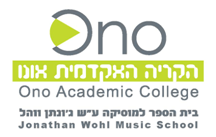 מודוס - המשך
בכדי להבין את המודוסים, נתבונן לדוגמה בתוים דו, רה, מי, פה, סול, לה וסי המרכיבים את סולם דו מז'ור, שצליל הטוניקה שלו הוא דו. אם נשתמש באותם הצלילים של דו מז'ור, אך נתייחס לטוניקה שונה, יתקבל מודוס. לדוגמה, אם נתייחס לרה כאל הטוניקה במקום דו יתקבל מודוס בשם רה דורי.

סולם רה דורי הוא סולם מינורי שהדרגה השישית בו שונתה וכעת היא סקסטה גדולה מן השורש, ולא סקסטה קטנה כמו בסולם מינור טבעי.

אותה השיטה מייושמת גם לכל שאר המודוסים: כאשר מייחסים בנגינת צלילי הסולם דו מז'ור לדו כ-אל הטוניקה, מתקבל המודוס "יוני" (שהוא למעשה סולם מז'ורי); כאשר מתייחסים לרה כאל הטוניקה, מתקבל המודוס דורי; כאשר מתייחסים למי, מתקבל המודוס פריגי; כאשר מתייחסים לפה, מתקבל המודוס לידי; כאשר מתייחסים לסול, מתקבל המודוס מיקסולידי; כאשר מתייחסים ללה, מתקבל המודוס אאולי (מינור טבעי); וכאשר מתייחסים לסי, מתקבל המודוס לוקרי.
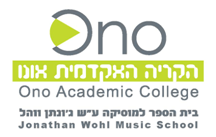 מודוסים במז'ור ובמינור
מודוסים במז'ור ובמינור
את המודוסים מחלקים ל-2 קבוצות: מודוסים מז'וריים ומודוסים מינוריים. כך אפשר לאמוד את השינויים בהם לעומת הסולם המז'ורי והמינורי ביתר קלות. 
המודוסים המזו'ריים הם: יוני, לידי, ומיקסולידי; 
המודוסים המינוריים הם: דורי, פריגי ,איאולי. מודוס יוצא דופן הוא המודוס הלוקרי, הוא נקרא "סולם חצי מוקטן", משום שהדרגה הראשונה, השלישית החמישית והשביעית שלו יוצרות אקורד חצי מוקטן (המדרגה החמישית בלוקרי מונמכת..
 
בשיטה זו של המודוסים, קיימים 7 תבניות שונות, תבנית שונה לכל מודוס
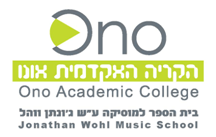 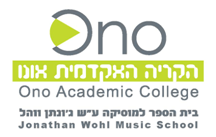 מודוס יוני
המודוס הראשון הוא מודוס יוני- מז'ורי הסולם המז'ורי הבסיסי שממנו נגזרים כל שאר המודוסים ושאליו מושווים שאר המודוסים המז'וריים
מרווחי הצלילים של מודוס יוני משמאל לימין הם: חצי-טון-טון-טון-חצי-טון-טון
הטוניקה של מודוס יוני היא דו  ,סדר הצלילים במודוס יוני (משמאל לימין : 
   דו,סי,לה,סול,פה,מי,רה,דו
כלומר מודוס יוני זהה לחלוטין לסולם דו מז'ור



    תבנית מודוס- יוני             0.5   1    1     1       0.5    1     1
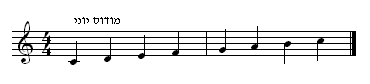 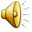 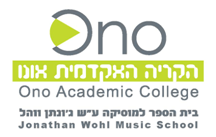 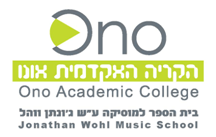 מודוס דורי
המודוס השני הוא מודוס דורי- מינורי- סולם מינורי עם דרגה שישית מוגבהת 
    סקסטה  גדולה,  במקום סקסטה קטנה. מרווחי הצלילים של מודוס דורי משמאל לימין הם:    טון- טון-חצי-טון-טון-טון-חצי-טון
    הטוניקה של מודוס דורי היא רה, סדר הצלילים במודוס דורי
                      משמאל לימין   רה,דו,סי,לה,סול,פה,מי,רה
     דוגמא:   "שיר העמק" בלחן דניאל סמבורסקי.



תבנית מודוס- דורי                    1    0.5    1    1      1   0.5    1
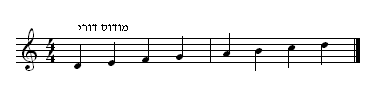 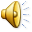 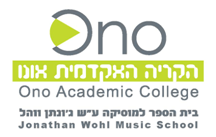 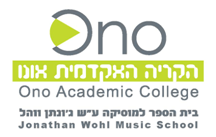 מודוס פריגי
המודוס השלישי הוא מודוס פריגי -מינורי-  סולם מינורי עם דרגה שנייה מונמכת 
 סקונדה  קטנה במקום גדולה. 
  מרווחי הצלילים של מודוס פריגי משמאל לימין הם: טון-טון-חצי-טון-טון-טון-חצי  
 הטוניקה לסולם היא   מי סדר הצלילים במודוס פריגי (משמאל לימין
 מי,רה,דו,סי,לה,סול,פה,מי
 דוגמה: דרור יקרא -בלחן התימני...



תבנית מודוס- דורי                1    1    0.5    1      1     1    0.5
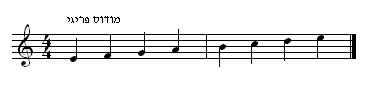 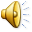 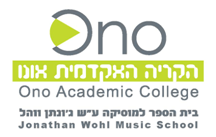 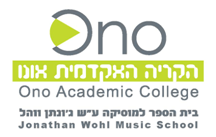 מודוס לידי
המודוס הרביעי הוא מודוס לידי- מז'ורי- סולם מז'ורי עם דרגה רביעית מוגבהת 
    קוורטה מוגדלת במקום קוורטה זכה. מרווחי צליליו משמאל לימין הם: 
    חצי-טון-טון-חצי-טון-טון-טון
    הטוניקה לסולם היא פה: סדר הצלילים במודוס לידי משמאל לימין
   פה,מי,רה,דו,סי,לה,סול,פה
    הערה: מודוס זה בשימוש מועט בשל הקורטה המוגדלת פה-סי.


    
      תבנית מודוס- לידי             0.5   1   1   0.5    1   1    1
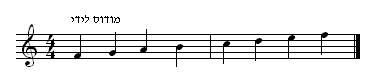 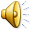 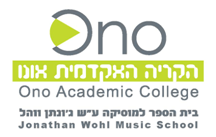 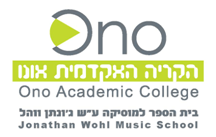 מודוס מיקסולידי
המודוס החמישי הוא מודוס מיקסולידי מז'ורי- סולם מז'ורי עם דרגה שביעית מונמכת ספטימה קטנה במקום גדולה. מרווחי צליליו משמאל לימין הם: 
טון-חצי-טון-טון-חצי-טון-טון
הטוניקה לסולם היא סול: סדר הצלילים במודוס מיקסולידי משמאל לימין : 
סול,פה,מי,רה,דו,סי,לה,סול.
דוגמא "סלינו על כתפינו" בלחן ידידיה אדמון.



תבנית מודוס- מיקסולידי            1    0.5   1     1      0.5   1    1
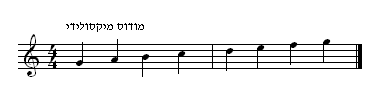 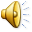 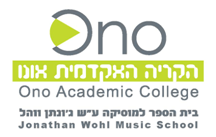 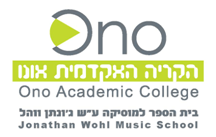 מודוס איאולי
המודוס השישי הוא מודוס איאולי-מינורי- הסולם מינור טבעי אליו מושווים שאר       הסולמות המינורים. סולם זה זהה לסולם לה מינור טבעי. 
 מרווחי הצלילים בסולם משמאל לימין הם: טון - טון-טון-חצי-טון-טון-חצי-טון
 הטוניקה לסולם היא לה: סדר הצלילים במודוס איאולי משמאל לימין
  לה,סול,פה,מי,רה,דו,סי,לה.
  דוגמה: "על שפת ים כנרת" בלחן חנינא קרצ'בסקי.



תבנית מודוס- איאולי                            1   1    0.5    1     1     0.5   1
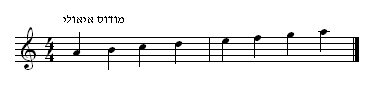 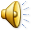 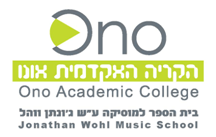 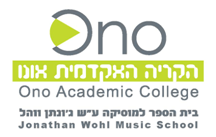 מודוס לוקרי
המודוס השביעי הוא מודוס לוקרי-מינורי- שדומה לסולם המינורי, עם דרגה שנייה   וחמישית מונמכים . מודוס זה נקרא גם מודוס "חצי מוקטן", מרווחי צליליו משמאל לימין הם:  טון-טון-טון-חצי-טון-טון-חצי
הטוניקה לסולם היא סי: סדר הצלילים במודוס לוקרי משמאל לימין
סי,לה,סול,פה,מי,רה,דו,סי.
  הערה: מודוס זה אינו בשימוש בפועל בשל הקוינטה המוקטנת סי-פה. 
מודוס לוקרי- בג'אז מתפקד בעצם כמילוי הדומיננטה במז'ור.



תבנית מודוס- לוקרי          1    1     1     0.5      1      1    0.5
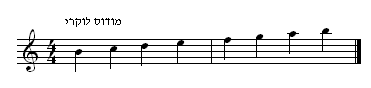 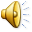 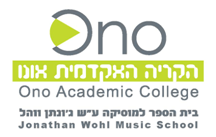 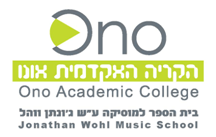 תיאוריה מוזיקלית
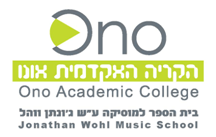 מנעד מוזיקלי
מנעד מוזיקלי -הוא טווח צלילים. מן-עד. ניתן להתייחס למנעד של יצירה, כלומר טווח הצלילים הדרוש כדי לבצע אותה, או למנעד של כלי נגינה כל כלי נגינה ומנעדו או למנעד של זמר, כלומר לטווח הצלילים שמסוגל הזמר להפיק.  זמר שמנעדו אינו מכיל את מנעד היצירה לא יוכל לבצע אותה. חלק מן העבודה על פיתוח קול מטרתה הרחבת המנעד של הזמר. עם זאת, לא ניתן להגדיל את המנעד באופן בלתי מוגבל; לנתוני גופו של הזמר השפעה על מנעדו (כמו גם על טיב קולו וגוונו, והמנעד יכול להשתנות או להתגמש מסיבות שונות (אימון ארוך או מחלה, למשל).
מקובל למדוד מנעד של זמרים וכלים באוקטבות. מנעדם של מרבית הפסנתרים, לדוגמה, הוא כתשע אוקטבות. ומנעדו של האדם לרוב הנו של שתי אוקטבות.
במנעד הכלים המוזיקליים קיימים 3 מנעדים עיקריים:
מנעד גבוה  –  הפיקולו, הכינור, החצוצרה              
מנעד בינוני – קלרינט, ויולה, קרן היער	        
מנעד נמוך  –  הטובה, הקונטרבס , הבסון
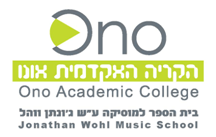 מנעד מוזיקלי- קול האדם
מנעד קולו של האדם- במנעד המוזיקלי של האדם קיימים 7 מנעדים קוליים שונים ובהתפלגות שונה:
מנעד -  סופרן          	7%	
מנעד – מצו סופרן    	37% 
מנעד – אלט            	4%
מנעד-   קונטרה טנור	3%
מנעד-   טנור           	7%
מנעד -  בריטון        	35%
מנעד-   בס             	7%
   	הערה- התפלגות זו הינה על פי ממצאי הרפואה בה ניתן למדוד את עובי קולו של האדם על פי 5 סוגים שונים.  
מתוך התפלגות זו אנו למדים כי רובו המוחלט של הנשים הינו מצו סופרן ורובו המוחלט של הגברים הינם בריטונים.
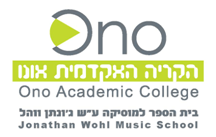 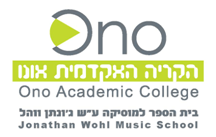 תיאוריה מוזיקלית
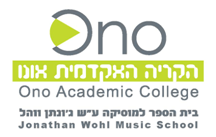 הפסנתר
הפסנתר- הוא כלי נגינה ממשפחת כלי המקלדת שהומצא בעשור האחרון של המאה ה-17.מנעד הצלילים של הפסנתר הוא הגדול ביותר מבין כל כלי הנגינה (מלבד הנבל), מנעד זה מעל 9 אוקטבות. (רוב הפסנתרים בעלי 88 קלידים, ומתפרסים עד לה נמוך ב-מפתח פה (, אוקטבה מתחת לשישה קווי עזר נוספים לחמשה, ועד דו גבוה במפתח סול- שתי אוקטבות מעל ל-9 קווי עזר נוספים לחמשה). על פי כלי זה נמדדות תשע אוקטבות שונות אשר משמשות לשירה ולניגון לצורך ליווי מוזיקלי. האדם הממוצע יכול לבצע כל אחד לפי קולו עד 12 צלילי יסוד. ( ישנם יוצאי דופן  אשר מסוגלים לבצע מנעד רחב יותר). 
הפסנתר הומצא על ידי ברתולומיאו כריסטופור, מתוך אוצר כלי הנגינה של משפחת מדיצ'י ב-פירנצה. החידוש בפסנתר בשונה מכלי המקלדת האחרים שהיו קיימים עד כה, הוא שבפסנתר ניתן לשלוט על חוזק הצליל בהתאם לעוצמת הלחיצה על הקליד, ולכן זכה הפסנתר לשם "פיאנו-פורטה" Piano-Forte, באיטלקית חלש-חזק, וכיום בהרבה שפות קוראים לפסנתר "פיאנו" (Piano), כקיצור של פיאנו.

.
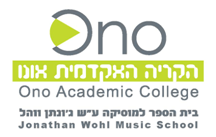 תכולת הפסנתר
תכולת הפסנתר- הפסנתר הוא התפתחות של הצ'מבלו שהיה קיים כבר מאות שנים לפניו. כמו הצ'מבלו גם הפסנתר הוא כלי מקלדת וכלי מיתר, אך בעוד שהצ'מבלו הוא כלי פריטה, הרי שבפסנתר מופקים הצלילים על ידי "פטישים" המקישים על המיתר, ולכן הפסנתר הוא גם כלי הקשה. ההקשה בפסנתר מאפשרת שליטה באצבעות על חוזק הצלילים, שליטה שלא הייתה קיימת בצ'מבלו. .

קלידי הפסנתר הן חיקוי מושלם של הצ'מבלו (אך בעוד ש-הצ'מבלו מכיל 5  אוקטבות הרי שהפסנתר מכיל 9 אוקטבות). כל קליד לבן בפסנתר מזהה את אחד מתוך 7 צלילי היסוד בפריסה על-פני 9 אוקטבות. וכל קליד שחור בפסנתר מזהה אחד מתוך 5 סימני ההיתק אף הם בפריסה של עד 9 אוקטבות.
 
הפסנתר בנוי באותם סדר מרווחי טונים כפי שהיה בנו הצ'מבלו, המרווח בין כל קליד לבן (משמאל לימין) הנו מרווח של סולם דיאטוני  בתבנית: טון- טון- חצי טון-טון-טון-טון-חצי טון.
המרווח בין כל קליד שחור אחד מהשני (משמאל לימין) הנו מרווח של סולם פנטטוני. בתבנית: טון- טון וחצי- טון- טון-טון וחצי.
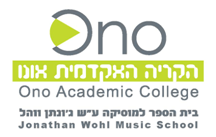 סדר הקלידים בפסנתר
סדר הקלידים בפסנתר- מדוע הקלידים השחורים בפסנתר מסודרים זוג שלישיה זוג שלישיה? 
סדר זה נובע מהצורך לענות על תבנית הסולם, המז'ורית, המינורית, והפנטטונית. 
כלומר, בשני מקרים אין קליד שחור בין שני לבנים...ולכן על מנת לשמור על מבנה התבניות שתוארו לעיל היה חובה לקבוע שבין שני צלילים יהיה מרווח של חצי טון. ולכן נקבע באופן שרירותי כי בין הצלילים מי-פה ובין הצלילים סי-דו המרווח יהיה של חצי טון.
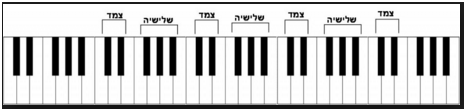 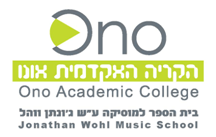 מיקום האוקטבות בפסנתר
מיקום האוקטבות בפסנתר- בפסנתר 88 קלידים: 52 קלידים לבנים 36 קלידים שחורים 
בפסנתר קיימות 9 אוקטבות (משמאל לימין): 
תת נגדית, נגדית, גדולה, קטנה, ראשונה, שנייה, שלישית,רביעית, חמישית
סה"כ 9 אוקטבות שמתוכן 7 אוקטבות מלאות ושתי אוקטבות חלקיות.
להלן מיקום האוקטבות , הצלילים, וקולות האדם בפסנתר:  
קונטרהבס,בס,בריטון,טנור,קונטרהטנור, אלט, קונטרה אלטו, מצו סופרן,סופרן. 
רוב השירה מתמקדת למעשה בשתי האוקטבות קטנה ראשונה ושניה. .
                                                           Bas     Tenor     Alt     Sopran


    

     חמישית      רביעית           שלישית                שניה            ראשונה               קטנה               גדולה               נגדית   תת נגדית
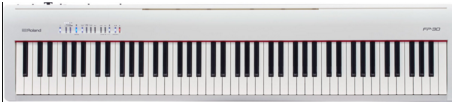 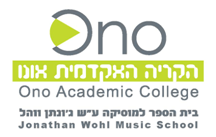 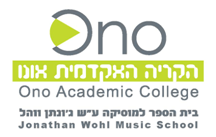 תיאוריה מוזיקלית
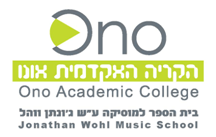 אוקטבה
אוקטבה- המונח הנו לטיני אוקטט –שמינייה, כלומר, מרווח של 8 צלילים מצליל דו עד הצליל הדו הבא באוקטבה הבאה אם בעליה ואם בירידה. . מבין כל המרווחים הקיימים במוזיקה המערבית, יש לאוקטבה עדיפות מוחלטת, שבאה לביטוי בקיום שם זהה לשני הצלילים המרכיבים אותה, ובכך שהיא קובעת מחזוריות במערכת הצלילים המסודרים לפי הגובה.
האוקטבה כמרווח הרמוני נחשבה ונחשבת למרווח הקונסוננטי ביותר, האוקטבה כונתה ביוון העתיקה בשם הרמוניה. במשך כל ההיסטוריה חזרו מידי פעם והדגישו את המקור הטבעי האקוסטי של האוקטבה.
Octava – הנו מנעד של 8 צלילים ומרווח של 6 טונים. מספר התנודות של הצליל העליון כפול מזה של הצליל התחתון:  לה באוקטבה הראשונה = 440 הרץ , לה באוקטבה השנייה = 880 הרץ .
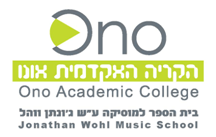 סוגי אוקטבות
סוגי אוקטבות- קיימים  9 סוגי אוקטבות שונים על-פי מיקומם בפסנתר משמאל לימין : תת נגדית, נגדית, גדולה, קטנה, ראשונה, שניה, שלישית, רביעית, חמישית. 
כל אחת מ-9 האוקטבות יכולה להופיע כאוקטבה זכה (למעט האוקטבה התת נגדית והאוקטבה החמישית שהן למעשה לא אוקטבות מלאות). 
כל שתי אוקטבות זכות יכולות להופיע כאוקטבה כפולה (למעט החיבור עם האוקטבה התת נגדית והאוקטבה החמישית שהן למעשה לא אוקטבה).   
האוקטבה הזכה  – מכילה מנעד של 8 צלילים כולל הצליל העליון והתחתון בדוגמא מ-דו ועד דו.
              	     באוקטבה מרווח של 6 טונים.  
תנודות הצליל- מספר  התנודות של הצליל העליון כפול מזה של הצליל התחתון .
        לדוגמא- באוקטבה הקטנה הצליל לה בתדר של = 220 הרץ   
       ולעומת זאת הצליל לה באוקטבה הראשונה הנו בתדר של  = 440 הרץ.
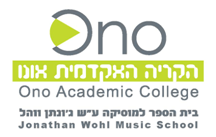 האוקטבה הכפולה
האוקטבה הכפולה- הנו מנעד של 15 צלילים כולל הצליל העליון והתחתון בדוגמא  מ-דו באוקטבה הקטנה ועד דו באוקטבה השנייה באוקטבה הכפולה המרווח הוא של 12 טונים.  מספר  התנודות של הצליל העליון כפול 4 מזה של הצליל התחתון .
לדוגמא- באוקטבה הקטנה הצליל לה בתדר של = 220 הרץ ולעומת זאת הצליל לה שבאוקטבה הכפולה  הנו בתדר של = 880 הרץ.
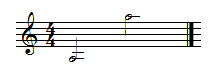 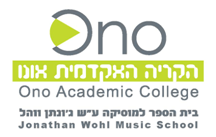 היפוכי אוקטבות
היפוכי אוקטבות- שיטה בה הפרזה הראשונה גבוהה או נמוכה באוקטבה מהפרזה השניה, כאשר הצליל המוביל את הפרזה נותר ללא שינוי בשתי הפרזות.
שיטה זו פרי המצאתו של מוצרט והיא למעשה מאפשרת מצלול תחושות רחב יותר,  במיוחד כאשר רוצים להדגיש את המשפט המוזיקלי החוזר אך בשינוי גובה הצלילים ע"י הגבהתם או הורדתם באוקטבה.
(הדוגמא לקוחה מתוך היצירה Inter natos mulierum Kv 72 של מוצרט). 
כך זה נראה בתוים:(שני התיבות 1,2  זהות לתיבות 3,4  אך בשינוי אוקטבה בלבד.
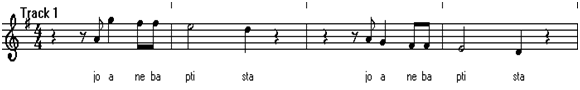 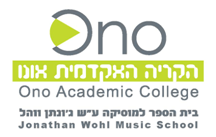 אוקטבת ספט אקורד
אוקטבת ספט אקורד- זוהי שיטה נפוצה בה משתמשים בספט אקורד באותו צליל ארבע פעמים אך בארבע אוקטבות שונות. כדי להעצים את אקורד הפתיחה .. שיטה זו הינה פרי המצאתו של המלחין פוצ'יני אותה ניתן לראות בשתי תיבות הפתיחה של האופרה "טורנדוט".
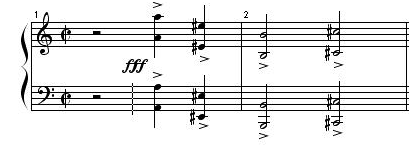 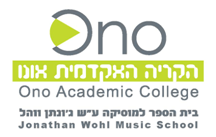 זיהוי שם הסולם
זיהוי שם הסולם- יש לנו את סימני ההיתק של הסולם , ואנו נדרשים לדעת את שם הסולם. להלן חוקים פשוטים היכולים לעזור לנו לזהות את שם הסולם לפי סימני ההיתק  בסולם?על מנת לזהות את שם הסולם, מתייחסים תמיד לסימן ההיתק האחרון על פי טבלה זו. למשל יש לנו בסולם פה דיאז אחד אזי מוסיפים 1 ומקבלים סול מז'ור, מורידים 1 ומקבלים מי מינור 
סימני ההיתק בסולם- מסוג דיאז                        סימני ההיתק בסולם - מסוג במול
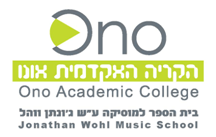 שיוך סימני היתק לסולם
שיוך סימני ההיתק לסולם - יש לנו את שם הסולם ואנו נדרשים למצוא את סימני ההיתק של הסולם. 
לדוגמא יש לנו את שם הסולם לה במול מז'ור , ואנו נדרשים לדעת מהם סימני ההיתק של סולם לה במול מז'ור?
שלב ראשון- היות והשאלה הינה על סולם לה במול מז'ור אזי סימני ההיתק חייבים להיות במולים. 
שלב שני- השאלה כעת כמה במולים? היות ומדובר בסולם מז'ור . היות ואנחנו לא יכולים סתם לנחש.. ישנה שיטה של "שיר"
             במז'ור-   פה דו סול רה לה מי  סי
             במינור  - סי  מי לה רה סול דו  פה
שלב שלישי- בשיטה זו תמיד מוסיפים במול נוסף לצליל לה שהוא הצליל רה. ומקבלים את סימני ההיתק של הסולם סי מי לה רה



המלצה אישית- ללמוד את כל שמות וסימני הסולמות בעל פה.
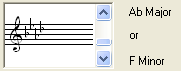 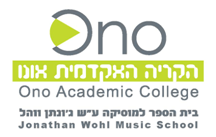 סימני היתק בסולם
סימני היתק בסולם - כל סולם מזוהה על פי סימני ההיתק , בדוגמאות כאן, כל הסולמות עם סימני הדיאז. 
שם הסולם –  נובע מתוספת חצי טון לסימן ההיתק האחרון.  
                    לדוגמא- כאשר יש סולם עם סימן דיאז אחד בצליל פה, מוסיפים חצי טון ומקבלים סולם 
                    סול מז'ור .     
שם הסולם המקביל– נמצא טרצה קטנה מתחתיו. 
          לדוגמא-  הסולם המקביל של סול מז'ור הוא מי מינור . ירדנו בטרצה קטנה מ- סול ל- מי
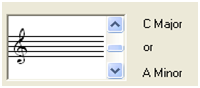 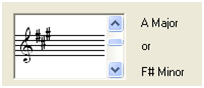 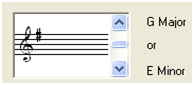 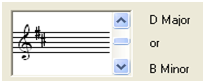 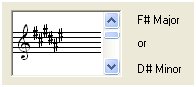 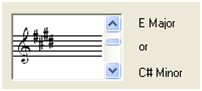 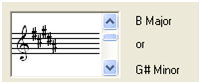 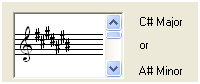 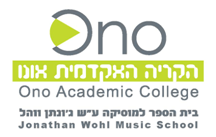 סימני היתק בסולם
סימני היתק בסולם - כל סולם מזוהה על פי סימני ההיתק , בדוגמאות כאן, כל הסולמות עם סימני הבמול.
שם הסולם- נובע מביטול הבמול האחרון, או משמו של הבמול שלפני האחרון. לדוגמא- כאשר יש סולם עם שני במולים סי במול מי במול  מבטלים את מי במול , ואזי הסולם הוא סי במול מז'ור. 
דוגמא נוספת -    כאשר ישנם 6 במולים: סי  מי  לה  רה סול  דו , אזי מבטלים את הצליל דו והסולם הנו סול במול מז'ור.    שם הסולם- נובע מעליה בקוינטה מההיתק האחרון +5  או מירידה בקורטה מההיתק האחרון -4 לדוגמא- כאשר יש סולם עם סימן במול אחד בצליל סי עולים בקוינטה זכה ומקבלים סולם פה מז'ור. 
שם הסולם המקביל-   נמצא טרצה קטנה מתחתיו  -3
לדוגמא - הסולם המקביל של לה במול מז'ור הוא פה מינור בשניהם 4 במולים. והם מכונים סולמות מקבילים.
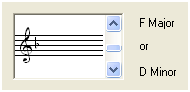 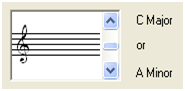 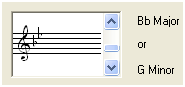 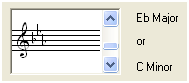 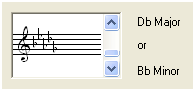 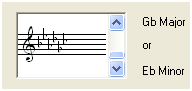 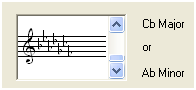 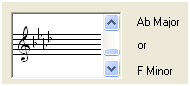 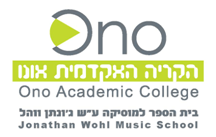 חלוקה לקבוצות עבודה-סולמות
חלוקה ל-8 קבוצות עבודה - כל קבוצה תכיל שני תלמידים , כל תלמיד מקבל על עצמו לדעת 
 בעל פה 3 אפשרויות: : 
זיהוי שם הסולם על פי סימני ההיתק של הסולם. 
זיהוי שם הסולם המקביל על פי סימני ההיתק של הסולם.
זיהוי סימני ההיתק של הסולם על פי שם הסולם.
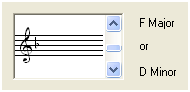 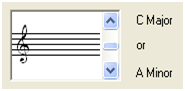 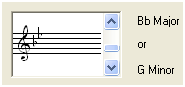 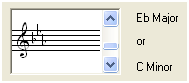 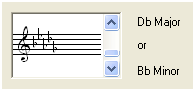 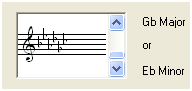 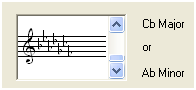 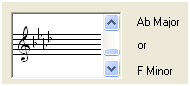 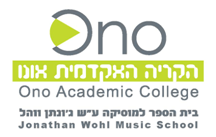 חלוקה לקבוצות עבודה -מרווחים
חלוקה ל-13 קבוצות עבודה - פרימה זכה, סקונדה קטנה, סקונדה גדולה, טרצה קטנה, טרצה גדולה, קורטה זכה, טריטון, קוינטה זכה, סקסטה גדולה, סקסטה קטנה, ספטימה קטנה, ספטימה גדולה, אוקטבה זכה.   כל קבוצה תכיל שני תלמידים , כל תלמיד מקבל על עצמו לדעת 
 בעל פה 5  נתונים על מרווח נתון : 


זיהוי שם המרווח     לדוגמא - סקונדה ג'
זיהוי סימון המרווח  לדוגמא - סימון 2
זיהוי  גודל המרווח   לדוגמא - 1 טון
זיהוי המרווח משמיעה.
שירה -של המרווח.
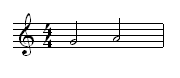 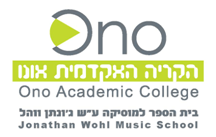 חלוקה לקבוצות עבודה -אקורדים
חלוקה ל-7 קבוצות עבודה -   כל קבוצה תכיל שלושה תלמידים , כל תלמיד מקבל על עצמו לדעת 
 בעל פה את הצליל שלו באקורד .


זיהוי שם האקורד וסימנו    לדוגמא - דו מז'ור  3/5 C-Major 
זיהוי שלושת הצלילים המרכיבים את האקורד  לדוגמא - דו מי סול  C  E G
זיהוי  מרווחי האקורד מז'ור, מינור, מוגדל מוקטן  לדוגמא - טרצה גדולה+טרצה קטנה
זיהוי האקורד משמיעה.
שירה -של האקורד כולל שם השיר - בדוגמה "גבוה"- מעל המגדלים..
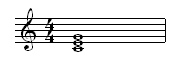 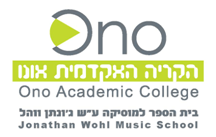 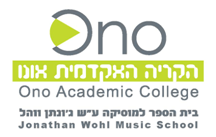 תיאוריה מוזיקלית
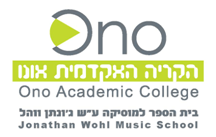 מוזיקה
מוזיקה- Music - היא אמנות סידור הצליל והשקט במרחב הזמן. מוזיקה באה מהמילה היוונית Μουσα=  מוזה) ההגדרה המדויקת למוזיקה אינה פשוטה, ונתונה לויכוח, שהרי רשימת הצלילים המוגדרים כמוזיקה משתנה עם הזמן (בתקופת המוזיקה הקלאסית, המוזיקה האלקטרונית של היום לא הייתה נחשבת כלל  למוזיקה).
רוב המוזיקה נכתבת ומומצת בעזרת צלילים (תווים) בעלי גובה מוגדר. תווים שונים המנוגנים אחד אחרי השני יוצרים מלודיה (לחן), בעוד שתווים המנוגנים יחד באותו זמן יוצרים אקורד, ואקורדים המנוגנים אחד אחרי השני יוצרים הרמוניה. תווים שלהם אין גובה מוגדר נוצרים באמצעות כלי הקשה (ישנם כלי הקשה אשר מפיקים תווים בעלי גובה, אבל מרבית כלי ההקשה אינם כאלה), כלי הקשה שלא יוצרים מלודיה מספקים מקצב. מוזיקה יכולה להיכתב על ידי מלחין, ולהתבצע על ידי אחרים. במקרים כאלה, המוזיקאי או המוזיקאים המנגנים את היצירה עוקבים אחרי ההוראות שהמלחין כתב באמצעות תווים. בסוגי מוזיקה מסוימים, המוזיקאים ממציאים את המוזיקה תוך כדי ביצועה (אילתור). יובל התנכי דוד המלך ופיתגורס נחשבים לאבות המוזיקה. הפילוסוף הרומי בואטיוס, בן המאה ה-6 אמר על המוזיקה: שהיא ההרמוניה הכוללת של העולם והיא מחולקת:  למוזיקה מונדנה (ההרמוניה של היקום) למוזיקה הומנה (ההרמוניה של הנפש והגוף האנושיים) ולמוזיקה אינסטרומנטלית (הקול הממשי).
לפילוסוף שופנהאור הייתה השקפה מעניינת, לפיה מוזיקה היא ביטוי בלתי אמצעי של הרצון
המוזיקה המוכרת לנו כיום כמוזיקה המערבית אירופאית חוברה בין השנים 1600-1900
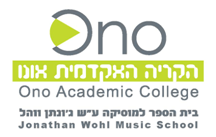 מלודיה
מלודיה- Melody - מלודיה-  הינו צירוף של סדרת צלילים מוזיקלים בסדר קבוע עולה או יורד.  סדרת צלילים אלו הם אשר מרכיבים  למעשה את המנגינה המרכזית אשר שומעים בשיר..
ניתן לומר , כי המלודיה היא התוצאה של האין ספור האפשרויות שישנם בין המרווחים המוזיקליים השונים. ההבדל הבסיסי בין מלודיה אחת לשניה הנו צירוף הצלילים שבכל אחת מהן. בכל מלודיה ישנם צירופים של צלילים גבוהים או נמוכים, ארוכים או קצרים בעלי מפעם ,מקצב ומשקל שונה.. (בעבר כמעט כל היצירות המוזיקליות היו מלודיות בלבד).עם השנים הומצאה שיטת ההרמוניה אשר אפשרה שירה בדואט בשלשות ברבעיות ואף בשמניות ויותר.. .
מרכיביה של המלודיה- המפתח, הסולם, הקצב, הטמפו, המשקל, המפעם, גובה הצליל, מרווח הצליל, משך הצליל, חוזק הצליל, גוון הצליל, ומשכי הדמימות אשר קובעים למעשה את השינוי בין מלודיה אחת לאחרת.
האם ניתן לומר כי המלודיה אשר מרכיבה את הסולם המינורי נעימה יותר לאוזן מאשר המלודיה אשר מרכיבה את הסולם המז'ורי? ובכלל מהי אותה נעימות לאוזן כיצד מודדים אותה?
מרכיבי המלודיה הנם כמעט אין סופיים ולכן ניתן למעשה להלחין כל מלודיה אפשרית. מחקרים רבים נערכו ונערכים בעולם למציאת המתכון המדוייק שבו ניתן לייצור מלודיה מושלמת.. טרם ברור מה הם הגורמים למלודיה הנתפסת כמלודיה אוניברסלית.. עדיין לא ברור מהו הגורם ללחן זה או אחר להתקבל נכון יותר על האוזן האנושית..ובכלל מהו הגורם לכך שמלודיה מסוימת הופכת ללהיט..
יש הטוענים כי קיימת חשיבות מתמטית ליצירת מלודיה, ומלודיה הנכתבת בצורת חוקים מתמטיים נתפסת טוב יותר באוזני השומע..
האם ניתן לומר כי מספיק אם נשתמש במרכיבי המלודיה על מנת לייצור מלודיה.. או שאנו חייבים בכתיבת מלודיה (לחן) להיצמד לחוקי המלודיה (ההלחנה) המתאימה המתאימה את עצמה לכל עם תרבות או תפיסת עולם מוזיקלית?.
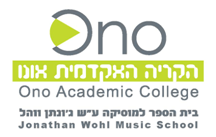 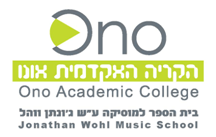 תיאוריה מוזיקלית
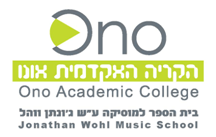 הגייה
הגייה- ברב המקרים המוזיקה פותרת את אופן ההגייה . כל מלחין משתדל בעת כתיבת היצירה לבצע את חלוקת ההברות על פי ההגייה הנכונה של הטקסט. ההטעמות באות תמיד על הווקאלים כל החוכמה בשירה זה להדגיש את  העיצור ואת  הווקאל. לדוגמא במילה  חיים האות יוד הראשונה  הינה  קונסוננט והאות יוד השנייה הינה ווקאל.
קיימת חשיבות עצומה של הגיית המילה באופן ברור ונקי בזמן שירה ובמיוחד בשירה ליטורגית שברובה נועדה להדגשת המילים הקדושות. 
 
בבואנו לדון בווקאלים אנו מציינים בדרך כלל את החמישה העיקריים:
וואקלים  -  A   E   I  O  U   בסימני ההגייה אלו משתמשים בכל השפות המערביות
    	A  -  פה פתוח לצדדים 	(כמו פתח בעברית למילה אבא)
    	E  -  פה פתוח עד מחציתו (כמו צרה בעברית למילה כלב)
    	I   -  פה סגור הלשון נוגעת בחלק העליון התחתון של הפה (כמו חיריק בעברית למילה אמא)
         O  -  פה עגול פתוח, שפתיים קדימה (כמו חולם בעברית למילה עולם)
    	U  -  פה עגול סגור, שפתיים קדימה (כמו שורוק  בעברית למילה אורי)
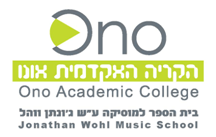 הרמוניה
הרמוניה- Harmony -הרמוניה במוזיקה- כאשר שני צלילים מושמעים בו-זמנית. נוצר  ביניהם  מרווח. לכל מרווח כזה יש שם, הנקבע  על פי המרחק בין הצלילים. לדוגמה: מרווח של טון אחד, כלומר, מרווח בין שני צלילים סמוכים, נקרא סקונדה גדולה (סקונדה קטנה היא  בת חצי טון). מרווח של טון וחצי נקרא טרצה קטנה ומרווח של שני טונים שלמים נקרא טרצה גדולה, וכן הלאה.
אקורד מורכב משלושה צלילים או יותר, המושמעים ביחד, כאשר שם האקורד נקבע על פי צורתו הבסיסית של האקורד. במוסיקה המערבית עד סוף המאה ה19 כל האקורדים היו מורכבים מ-טרצות, ועל פי סדר הטרצות המרכיבות כל אקורד נקבע סוגו: אקורד מז'ור - טרצה גדולה ומעליה קטנה, אקורד מינור - טרצה קטנה ומעליה גדולה, אקורד מוקטן - טרצה קטנה ומעליה קטנה ואקורד מוגדל - טרצה גדולה ומעליה גדולה. 
קיימות מספר גישות לכתיבת הרמוניה, והגישות השתנו במהלך השנים. ב-ימי הביניים ובהמשך בתקופת הרנסאנס נכתבה המוזיקה בקווים, אם מקבילים (אורגנום) ואם עצמאיים (קונטרפונקט), כאשר לכל צליל יש צליל מקביל לו (פירוש המילה הוא נקודה מול נקודה) במספר קולות. הקווים יצרו ביניהם מהלכים הרמוניים, שנוצרו בהתאם לכללים ברורים ומחמירים (קווינטות מקבילות, שהיו פופולריות בימי הביניים, יצאו לחלוטין משימוש עד סוף תקופת הרנסאנס, למעט מקרים מיוחדים). 7%94" title=סקונדה>סקונדה גדולה (סקונדה קטנה היא בת חצי טון). מרווח של טון וחצי נקרא טרצה קטנה ומרווח של שני טונים שלמים נקרא טרצה גדולה, וכן הלאה.
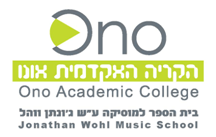 דיקציה
דיקציה- אחד הדברים הקשים בשירה ובשירת מקהלה בפרט, זה הבעת המילים בצורה נכונה ויישומם בתוך הצלילים...זמר המבקש לשיר אם במסגרת סולן ואם במסגרת מקהלה מוסיקה קלאסית מערבית אירופאית חייב בלימוד ההגייה הנכונה.
כל החוכמה בללמוד את היצירה זה לקבוע את ההגייה הנכונה של המילים בהתאם לצלילים נתונים. (נקח לדוגמא- את הרקויאם של ברהמס, זוהי אכן יצירה קשה לביצוע אף למקהלות מקצועיות משלוש סיבות פשוטות: הראשונה -ההגייה בגרמנית, והשנייה- הצבת המילים בתוך הצלילים, והשלישית- שירה בפרזות נכונות). 
במוזיקה, הדיקציה- חשיבותה בעת הגיית המילים בזמן שירה ...אחד הדברים הקשים בשירה זה האופן שבו יש להביע את המילים בצורה נכונה ויישומם בתוך הצלילים.. הווקאל - הוא אופן ההגייה שבו משתמשים הן לדיבור והן לשירה. הווקאל הדיבורי שונה מטבעו מהווקאל השירתי. הווקאל הדיבורי מתחיל ומסתיים באותה מילה .. אך לעומת זאת הווקאל השירתי מחלק את המילה למספר הברות ווקאליות אשר נקבעו ע"י המלחין ביצירה למילה זו או אחרת. לדוגמא- המילה – "הללויה"  יכולה להיות מחולקת למספר ווקאלים שירתיים: HA  LE  LU  YA  או  למספר ווקאלים שירתיים : .HA  LE  E  LU   U  U  U  YA  וכדומה.. קיימת חשיבות עצומה של הגיית המילים בצורה נכונה בכל צליל בזמן שירה.  . . 

במסגרת שיעורים אלו נלמד את אופן ההגייה הנכונה בלטינית, איטלקית וגרמנית שהן שלושת השפות המושרות ביותר במוזיקה הקלאסית מערבית אירופאית.
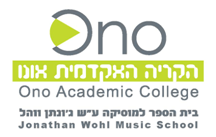 ווקאל
ווקאל- הווקאל -Vocal הוא אופן ההגייה שבו משתמשים הן לדיבור והן לשירה. הווקאל הדיבורי שונה מטבעו מהווקאל השירתי. הווקאל הדיבורי מתחיל ומסתיים באותה מילה .. אך לעומת זאת הווקאל השירתי מחלק את המילה לאותם מספר הברות ווקאלית אשר נקבעו שירתית ביצירה למילה זו או אחרת. לדוגמא- המילה – הללויה יכולה להיות מחולקת למספר ווקאלים שירתיים: HA  LE  LU  YA  או  למספר ווקאלים שירתיים :
.HA  LE  E  LU   U  U  U  YA
במילה זו אנו רואים שימוש ב-3 ווקאלים A E  U .. אך בכל פעם על פי הצורך המוזיקלי. כמובן שאנו משתמשים בכל פעם בביטוי מילה זו או אחרת במספר מצומצם של ווקאלים מתוך חמשת הווקאלים ( לא קיימת מילה בשפה המערבית אשר בה קיים שימוש בכל חמשת הווקאלים).
בחוברת זו נתמקד בהגייתם של שלוש שפות: לטינית, איטלקית, גרמנית.
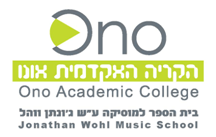 ווקאלים בשפה האיטלקית
ווקאלים בשפה האיטלקית- בשפה האיטלקית שבעה ווקאלים :
באיטלקית אין אפשרות לדעת אם הווקאל E או O פתוח או סגור על פי הכתיב.. הדבר יוצר קושי ולכן אם יש ספק ניתן להיעזר במילון עם סימנים פונטיים. בכל מקרה כדאי להעדיף הגיית ווקאלים פתוחים על סגורים. ( ההגייה תלויה בהקשר, בשימוש בשפה מדוברת או סיפרותית ובאזור באיטליה...
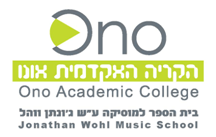 ווקאלים בשפה הגרמנית
ווקאלים בשפה הגרמנית- בשפה הגרמנית 17 ווקאלים :
אחד הקשיים בהגייה בגרמנית נובע מהגייתם של 17 ווקאלים שבהם ההבדלים דקים במיוחד והם אשר גורמים לשפה . 
אופן הגייתם של 17 ווקאלים אלו קשים בזמן דיבור וקשים במיוחד בזמן שירה. 
17 הווקאלים אלו מחולקים ל-8 תנועות ארוכות, 7- תנועות קצרות ו- 2 תנועות זנוחות:
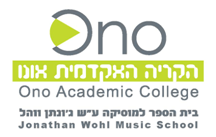 ווקאלים בשפה הלטינית
ווקאלים בשפה הלטינית- בשפה הלטינית 5 ווקאלים :  A E I O U 
והם נהגים בשפה הלטינית ללא שינוי. 
האות  A  - נהגת כמו המילה  אבא בעברית
האות  E -  נהגת כמו המילה  אבן בעברית 
האות  I  -  נהגת כמו המילה  אילן בעברית
האות  O  - נהגת כמו המילה אולר בעברית
האות  U  - נהגת כמו המילה  אולי בעברית
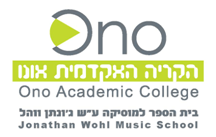 עיצור ודו תנועה
עיצור -Consonant-  הוא מונח בפונטיקה שמתייחס להגייה על חצאי ווקאל , ווקאלים לשוניים ו- ווקאלים  שפתיים: הקונסוננטים קלים יותר להגייה ולהפקה מבחינה טכנית. ניתן לזהותם בשפות השונות בהתאם לאופן הכתיב. משימת ההגייה הטובה של הקונסוננטים מתמקדת ב: תזמון ובהפקה קולית . הקונסוננטים מתחלקים ככאלה שסימנם הפונטי אינו מיוחד והוא כסימן אות ב- א-ב ואין בעיה מיוחדת בהגייתם ובקונסוננטים בסיסיים שסימנם הפונטי מיוחד. ובקונסוננטים מצלצלים לעומת קונסוננטים שאינם מצלצלים.

 
דו תנועה-  diphthong הוא מונח בפונטיקה שמתייחס לרצף של שתי תנועות. דיפתונגים מתאפיינים בתנועה רציפה של הלשון ממיקום אחד בחלל הפה למיקום אחר, כמו בהברה הראשונה בהגייה המודרנית של המילה בֵיצָה, שבה הלשון נעה מ-[e] ל-[i] באופן רציף. כאשר בין התנועות מפרידים העיצורים א' או ע'
בכל דיפתונג אחת מהתנועות מוטעמת בעוד שהאחרת אינה מוטעמת. בדיפתונג [ja] שבמילה יָרַד התנועה השנייה מוטעמת, ואילו בדיפתונג [ai] שבמילה חֲבֵרַי התנועה הראשונה היא המוטעמת.
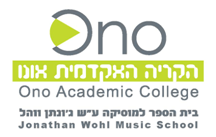 סולפג'
סולפג –מאיטלקיתSolfeggio   שיטת קריאת תווים מן הדף או תרגיל קולי שמבטאים בו את שמות התווים המושרים אם בשמם או אם בגובהם הצלילי. 
הפרוש האיטלקי הנו סול מהדף הכוונה לקריאה של תווים הכתובים ישירות מהדף ללא ליווי כלי מוזיקלי כל שהוא.
ניתן לומר, כי רק מתי מעט אנשים בעלי שמיעה אבסולוטית של צליל או אקורד וחיקויו במדויק לתדר הצלילי.  נושא זה לומדים בשיעור של פיתוח שמיעה.
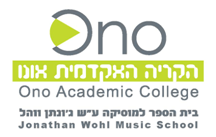 מוזיקה יהודית
מוזיקה יהודית -- מוזיקה ששורשיה בתקופת המקרא ובעבודת בית המקדש. בספרי המקרא מוזכרים כלי נגינה רבים: נבל, כינור, צלצלי שמע צלצלי תרועה, כולל שירה ווקאלית אשר עליה היו מופקדים הלוויים בבית המקדש.  המבצעים היו שתי מקהלות או יחיד ומקהלה, תבניות אלו הטביעו את חותמן על התפתחותה והמנהגים הפולחניים אף בכנסיה, מנהגי החג העממים כללו שירה ונגינה. לאחר חורבן בית שני הייתה המוזיקה היהודית משותקת ימים רבים מאד בשל איסורים שנבעו מהאבל הלאומי. הדפוסים המוזיקליים הושפעו אך ורק מן התפילה ומלימוד התורה. הגורמים המשפיעים העיקריים היו הקריאה בתורה (טעמי המקרא-שמהם התפתחו למעשה המודוסים נעימות בית הכנסת ולחני התפילות. חלקם של היהודים בהתפתחות המוזיקה בימי הביניים היה מזערי. בתקופת הרנסנס אומנם הופיעו מלחינים יהודים מפעם לפעם, וחוברה מוזיקה יהודית חסידית, מוזיקה אידיש, מוזקה ספרדית כגון הלאדינו, אבל השפעתם הכללית היתה קטנה מאד. במאה ה-17 וה-18 התפתחה מאוד החזנות, הן מהבחינה המוזיקלית והן מבחינת הביצוע. בתקופה זו נאספו נעימות מסורתיות ותוויהן נרשמו, ואף גובשה תאוריה חזנית (שלמה זולצר ואחרים. במאה ה-20 התפתחה האתנומוזיקולוגיה היהודית, נאספו מסורות מכל הגלויות, עובד חומר עממי פולקלוריסטי וחוברו שירים -אברהם צבי אידלסון, יואל אנגל ואחרים. בו בזמן החלה להתפתח מוזיקה שרוחה עברית יהודית  אבל דפוסיה מערביים, דוגמת ארנסט בלוך ואחרים....
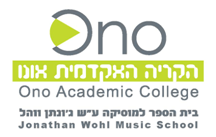 מוזיקה יהודית- תבנית
מוזיקה יהודית -- על מנת לאפיין הלכה למעשה את המוזיקה אשר מכונה מוזיקה יהודית , נניח כי אל הסולם המז'ורי והמינורי נוספו שתי תוספות : הנמכה של הדרגה השביעית בחצי טון . 
התבנית המזורית          1 ½   1 1 ½   1  1       התבנית המינורית             1 1 ½  1  1  1 ½
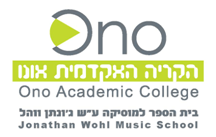 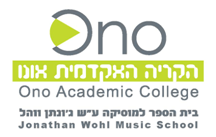 תיאוריה מוזיקלית
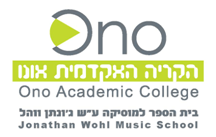 כתיבת לחן
הלחנה - קומפוזיציה כתיבת לחן היא פעולת חיבור מוזיקה, אם בתווים, ואם באילתור אימפרוביזציה. מחבר המוזיקה לא חייב להיות מלחין במקצועו, אך חייב לדעת את תורת המוזיקה על בורייה. שכן ישנם חוקים נוקשים בכתיבת לחן מוזיקלי ובמיוחד באם הלחן נכתב ליצירה מוזיקלית. המוזיקה המולחנת יכולה להיכתב לכל הרכב שהוא, מכלי יחיד ועד לתזמורת, קאמרית או סימפונית, וכל ההרכבים האפשריים שבין שני קצוות אלה. מלחין צריך להכיר את תכונות הכלים שהוא כותב להם, סגולותיהם ומגבלותיהם. מלחינים רבים נוהגים להלחין ליד הפסנתר, הודות לאפשרות שהוא מציג לשימוש ברב-קוליות, כלומר, בהשמעת ההרמוניה. להלחנת מוזיקה ווקאלית כללים משלה, המחייבים התאמה למנעד דיאפזון של כל קול ותיאום בין הקולות, בין אם מדובר בדואט, שלישייה או רביעייה, לקולות סולו, מקהלה בהרכבים שונים מעורבת, נשים, גברים, ילדים, שירה בליווי פסנתר, הרכב קאמרי או תזמורתי וכו'. על המלחין להקפיד, שהליווי לא יבלע את קולות הזמרים אלא ישתלב בהם או יבליט אותם.
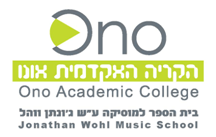 כתיבת מלל
כתיבת מלל- כפי שהוסבר לעיל מלודיה הינה תוצאה של מספר מרווחים מלודיים הכתובים בסדר עולה או יורד.. בהתאם לסוג ותבנית הסולם של כל אחד מתוך 42 הסולמות הקיימים כיום במוזיקה האירופאית מערבית. .כל עם וסדר המרווחים שלו, כל עם וסוג הסולם המשמש אותו, כל עם וסוגי הכלים המוזיקליים המאפיינים אותו וכדומה.. ולכן, כאשר המלחין רוצה לכתוב לחן (מנגינה) לתמליל לשיר מסויים הוא חייב לקבוע מספר דברים:
 
אופי התמליל- האם התמליל דן – (בשמחה( יום הולדת, חתונה וכדומה), בעצבות (יום הזיכרון לחללי צה"ל, יום השואה,  (בדיכאון (מות חבר, מות קרוב משפחה,או ידיד), במתח –(דוגמת- סרטי ג'מס בונד) , בהרפיה (במסגרת מסז רפואי או מידיטציה), בפחד/חרדה- (מצלולים של תחושות בסרטי אימה או פחד דוגמת סרטי אלפרד היצ'קוק וכדומה...
 
תוכן התמליל- ספור אהבה, שיר על ירושלים, ספור עצוב, אופרה שמתרשת בסין וכדומה..לתוכן התמליל חשיבות עצומה בעת הביצוע.
 
מיקום התמליל- ישראלי, מזרחי, ערבי, אירלנדי, סיני, יווני וכו,...
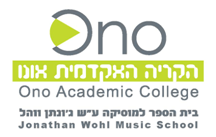 עיבוד מוזיקלי
עיבוד מוזיקלי, סידור וארגון מחדש של שיר או יצירה: במקצב, סגנון, סולם, ז'אנר מוזיקלי, הרכב מוזיקלי, סוג וכמות הכלים המשתתפים בה או עיבוד לכלי נגינה מיוחדים. בדרך כלל, מקבל המעבד המוזיקלי הקלטה של השיר ברמה מאוד נמוכה, סקיצה. המעבד, בהתייעצות עם המלחין מחליטים מה יהיה הז'אנר, המקצב, מהירות השיר (TEMPO) ועוד פרמטרים רבים. בטרם ייגש המעבד לעבודתו הוא יפנה למבצע, הזמר, כדי להחליט באיזה סולם יבוצע העיבוד. כמו כן יכול המעבד להקצות מקום בזמן ביצוע היצירה, שם יתבצע אילתור חופשי. המעבד המוזיקלי נותן לפעמים ביטוי אישי ליצירה המולחנת ויוצר לה סגנון ייחודי משלו. העיבוד המוזיקלי יכול להיות מורכב במעבר מתזמורת להרכב, מהרכב לכלי סולו, מכלי סולו לתזמורת, ומסולם לסולם אחר ועוד. עיבוד לכלים מוזיקליים הוא מורכב ומצריך מיומנות, הכרת הכלים והכרת טווח היכולות שלהם (מנעד). גם מעבר של יצירה מסוימת מסגנון  מוזיקלי אחד לאחר ייחשב לעיבוד מוזיקלי.
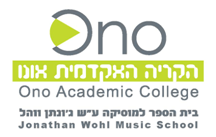 כתיבת יצירה
כתיבת יצירה -בהלחנה של שיר או יצירה משתתפים לסירוגין חמשת הדמויות הבאות: המלחין (כותב המלודיה), המעבד המוזיקלי המעבד של המלודיה ל-הרמוניה), הקומפוזיטור (המעבד המוזיקלי לכלים מוזיקלים) התמלילן כותב את מילות השיר ,המבצע – הזמר/ת או הנגן/נת אשר מבצעים את הלחן כפי שנכתב בתיווי. כל אחד מחמש דמויות אלו יכול למלא תפקיד אחד או יותר או כולם יחד בהתאם לידע שרכש בנושא.
 תפקידו של המלחין– לכתוב את הלחן (מלודיה ללא תמליל או מלודיה לתמליל קיים) למילות השיר. מדובר בכתיבה של מרווח מלודי עולה או יורד כמו כל שיר שאנו מכירים כגון: היו לילות שהלחין מרדכי זעירה ,ירושלים של זהב שהלחינה נעמי שמר או השיר "הללויה" שהלחין לאונרד כהן  וכדומה...
 תפקידו של המעבד– לכתוב את העיבוד למנגינה מסויימת לשירה בשניים שלושה ארבעה קולות ויותר, לדוגמא –העיבוד שעשה גיל אלדמע לשיר "ירושלים של זהב", העיבוד שעשה יחזקאל בראון לשיר "שיבולת בשדה" או העיבודים אשר עשו החיפושיות לשירהם לצורך שירה בארבעה קולות.
תפקידו של הקומפוזיטור – לכתוב לחן לתמליל קיים (כגון כתבי הקודש) או לתמליל חדש לעבדו ל-מספר קולות כולל ליווי מוזיקלי של כלים מוזיקליים למינהם. וכתיבת הפרטיטורה לכלים מוזיקליים.. (קומפוזיטורים רבים ומעל כולם הגדיל לעשות מוצרט אשר בתוך פרק זמן קצר יחסית יכל להמציא מלודיה לכתוב למלודיה זה עיבוד קולי ומוזיקלי והכל בתוך מספר ימים).
 תפקידו של התמלילן - לחבר מילים לשיר (ולעתים לחבר תמליל למנגינה קיימת). חשיבות המילים אינה פחותה מהלחן עצמו ולעתים מילות השיר באות לידי ביטוי חזק יותר מאשר הלחן עצמו..לדוגמא מילות השירים אשר כותב לאונרד כהן לשיריו.
 תפקידו של המבצע- לבצע באם בשירה או בנגינה את הלחן כפי שנכתב בתיווי. קיימת חשיבות עצומה לתפקידו של המבצע שהרי מבצע טוב יכול להטיב עם היצירה ומבצע גרוע יכול אף למוטט את כל עבודתם של המלחין והמעבד.
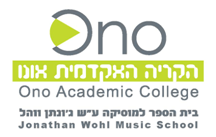 התנועה המלודית
התנועה המלודית - מתארת איך כל  קול יכול להתקדם מתיבה לתיבה 

         א.    - מרווח של צעד: Step  בתנועה של סקונדה.   



         ב.    - מרווח של דילוג:  Skip - במרווח של טרצה.



         ג.    - מרווח של קפיצה:  Leap- מעל טרצה ועד אוקטבה.
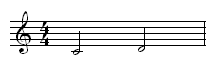 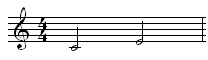 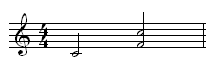 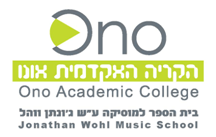 חוקים בתנועה המלודית
חוקים בתנועה המלודית:

       א.  רק אחד מתוך 3  הקולות העליונים -סופרן/אלט/טנור – יכול לקפוץ יותר מטרצה
            אך לא יותר מאוקטבה.
       ב.  קפיצה גדולה של סקסטה או אוקטבה, יש לפצות בכיוון נגדי בירידה או בעליה נפצה 
            בפרימה, בסקונדה או בטרצה. 
       ג.  בספט אקורד לא מכפילים כי יש לנו כבר 4 צלילים. מכפילים רק באקורד משולש.
       ד.  היות ובאקורד משולש יש לנו:  צליל בס , צליל טרצה, צליל קוינטה. נוכל להשתמש     
            בהלחנה בהכפלה של אחד משני המצבים: הכפלה של צליל הבס, ואו הכפלה של 
            צליל  הקוינטה. אסור להכפיל את צליל הטרצה .
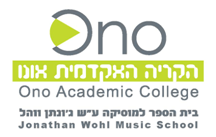 התנועה הסימונטלית
התנועה הסימונטלית: מתארת איך הקולות מתקדמים האחד ביחס לשני:
 תנועה זו יכולה להתבטא במרווח מלודי ל-שני קולות,  במרווח של אקורד משולש לשלושה/ארבעה
 קולות, או בשימוש בספט אקורד ל-ארבעה קולות   
 אפשרות ראשונה–  תנועה מקבילה - שני קולות נעים באותו כיוון , שמירה על אותה הרמוניה. .
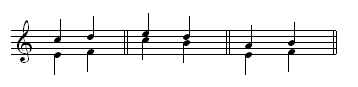 אפשרות שניה– תנועה דומה- שני קולות נעים באותו כיוון אך במרווח שונה.
תנועה זו יכולה להתבטא במרווח מלודי ל-שני קולות  במרווח של אקורד משולש שלושה/ארבעה
   קולות, או בשימוש בספט אקורד ל-ארבעה קולות.
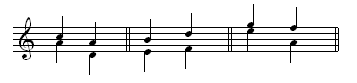 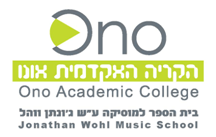 התנועה הסימונטלית- המשך
התנועה הסימונטלית: מתארת איך הקולות מתקדמים האחד ביחס לשני:
  	       תנועה זו יכולה להתבטא במרווח מלודי ל-שני קולות,  במרווח של אקורד משולש שלושה/ארבעה
   	קולות, או בשימוש בספט אקורד ל-ארבעה קולות   
אפשרות שלישית – תנועה אלכסונית- שני קולות:בקול הראשון גובה הצליל פעם משתנה   
                             ופעם  לא, וובקול השני שני הצלילים משתנים . 

 


אפשרות רביעית– תנועה מנוגדת- שני קולות שכל אחד מהם נע בעצמאות שונה. ללא חזרה
                         על אותו מרווח או צליל. זו למעשה האפשרות המועדפת בכתיבת לחן.
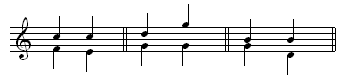 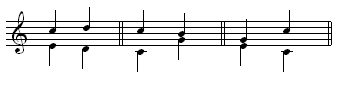 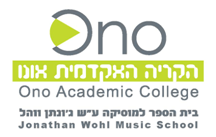 חוקי הירמון בין אקורדים
שלושה חוקים בהירמון בין אקורדים.  בדוגמא – דרגות משותפות בסולם  C-Major  
       שני צלילים משותפים: 
       כאשר בין שני אקורדים קיימים שני צללים משותפים, אזי משנים רק את הצליל החריג בסקונדה. במצב זה ישנם רק שתי אפשרויות בין 7 דרגות הסולם. 
       צליל אחד משותף: 
       כאשר בין שני האקורדים  קיים רק צליל משותף אחד, אזי משנים את שני הצלילים החריגים בסקונדה. במצב זה ישנם רק שתי אפשרויות בין 7 דרגות הסולם .
       אף צליל אינו משותף:
       כאשר בין שני האקורדים לא קיים שום צליל משותף, אזי ניתן לנוע  בין שני אקורדים אלו בחופשיות. במצב זה ישנם רק שתי אפשרויות בין 7 דרגות הסולם.
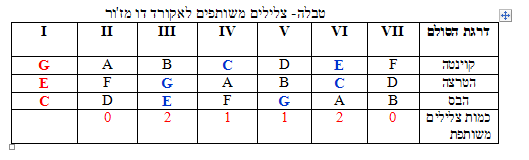 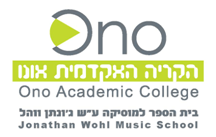 חוקי הירמון בן אקורדים-מסקנות
מסקנות:
בכל שבע הדרגות , לכל דרגה 2 מצבים: 0 משותף, 1 משותף , 2 משותף.
0- משותף – תמיד יהיה בין דרגה ראשונה לדרגות 2/7
1- משותף –  תמיד יהיה בין דרגה ראשונה לדרגות 4/5
2- משותף –  תמיד יהיה בין דרגה ראשונה לדרגות 3/6

צליל הבס- של אקורד הבסיס  הופך להיות צליל האוקטבה בדרגה IV
צליל הקוינטה- של אקורד הבסיס הופך לצליל הבס בדרגה V
צליל הטרצה -של אקורד הבסיס אינו בא ליידי ביטוי בשום דרגה. כלומר בהלחנה, אסור לתת את הטרצה בכפילות.
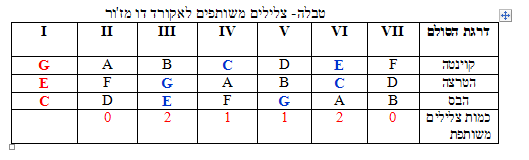 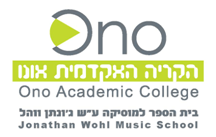 חוקים בכתיבה הרמונית
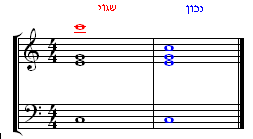 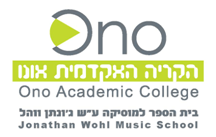 חוקים בכתיבה הרמונית
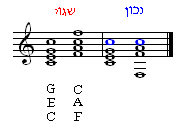 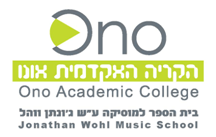 חוקים בכתיבה הרמונית
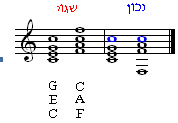 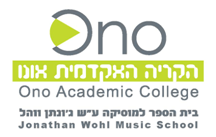 חוקים בכתיבה הרמונית
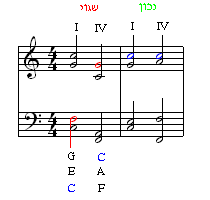 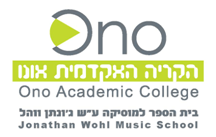 חוקים בכתיבה הרמונית
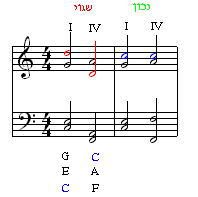 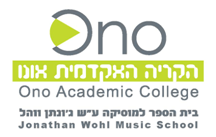 חוקים בכתיבה הרמונית
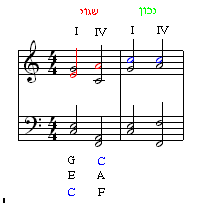 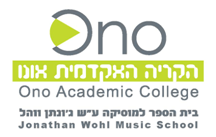 חוקים בכתיבה הרמונית
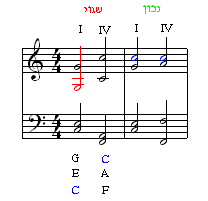 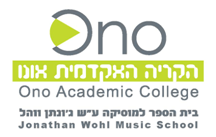 חוקים בכתיבה הרמונית
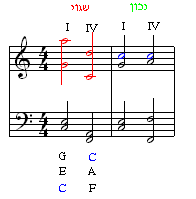 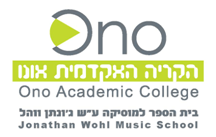 חוקים בכתיבה הרמונית
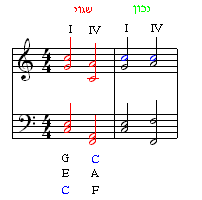 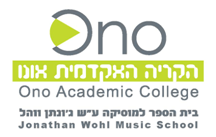 חוקים בכתיבה הרמונית
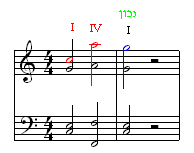 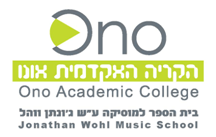 חוקים בכתיבה הרמונית
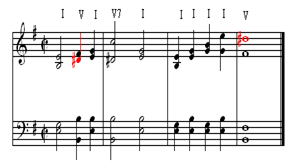 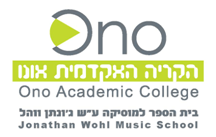 חוקים בכתיבה הרמונית
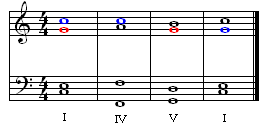 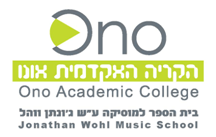 חוקים בכתיבה הרמונית
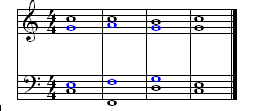 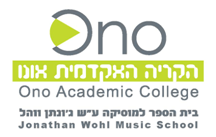 חוקים בכתיבה הרמונית
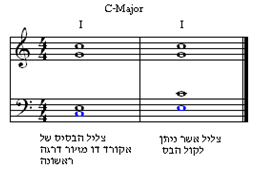 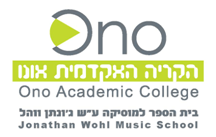 חוקים בכתיבה הרמונית
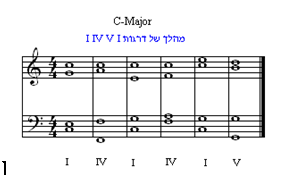 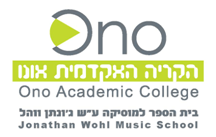 חוקים בכתיבה הרמונית
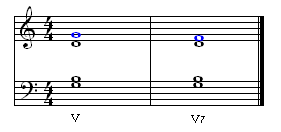 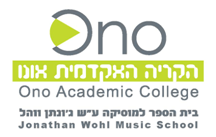 חוקים בכתיבה הרמונית
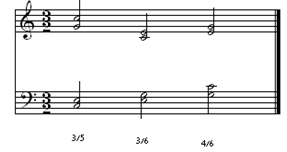 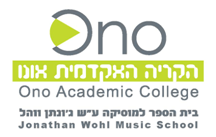 חוקים בכתיבה הרמונית
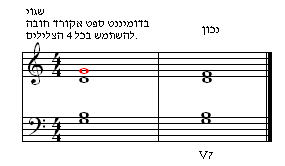 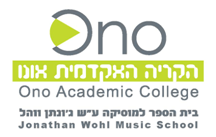 חוקים בכתיבה הרמונית
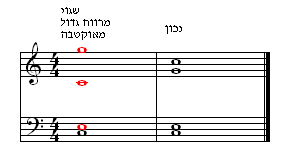 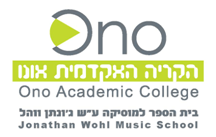 חוקים בכתיבה הרמונית
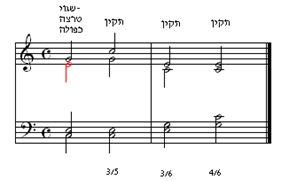 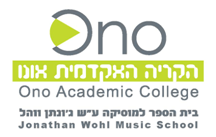 חוקים בכתיבה הרמונית
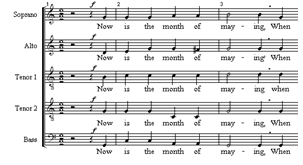 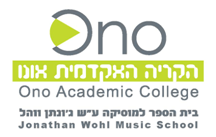 חוקים בכתיבה הרמונית
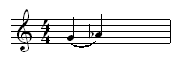 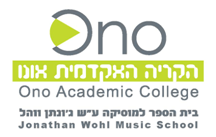 חוקים בכתיבה הרמונית
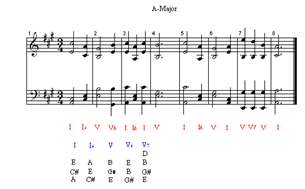 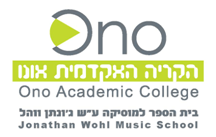 חוקים בכתיבה הרמונית
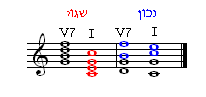 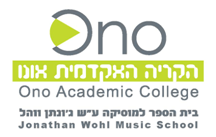 חוקים בכתיבה הרמונית
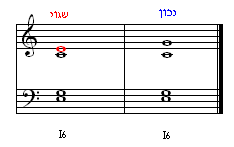 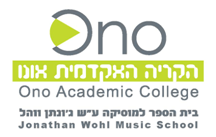 חוקים בכתיבה הרמונית
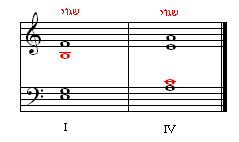 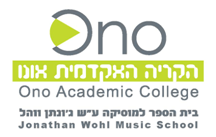 חוקים בכתיבה הרמונית
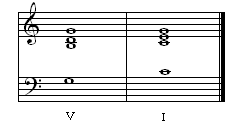 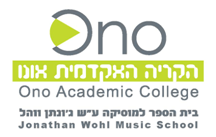 חוקים בכתיבה הרמונית
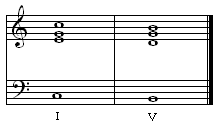 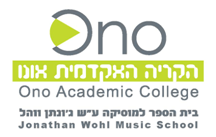 חוקים בכתיבה הרמונית
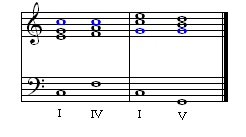 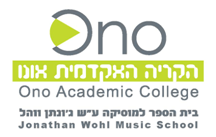 חוקים בכתיבה הרמונית
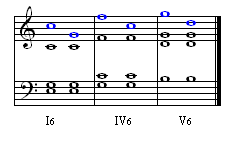 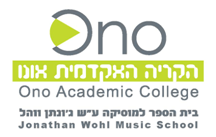 חוקים בכתיבה הרמונית
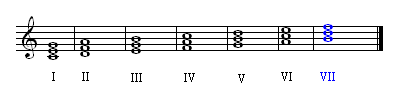 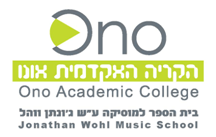 חוקים בכתיבה הרמונית
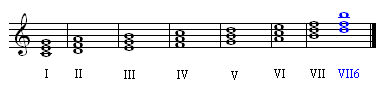 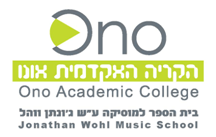 חוקים בכתיבה הרמונית
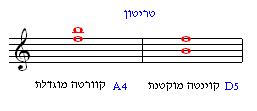 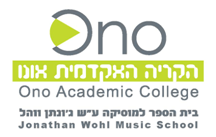 חוקים בכתיבה הרמונית
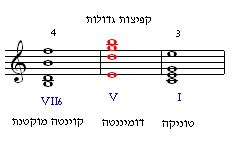 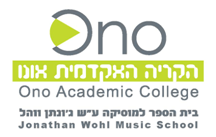 חוקים בכתיבה הרמונית
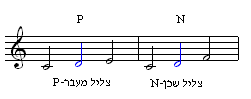 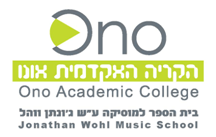 חוקים בכתיבה הרמונית
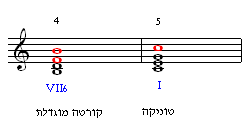 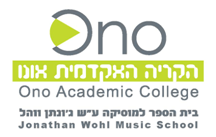 חוקים בכתיבה הרמונית
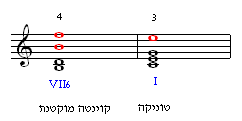 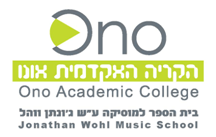 חוקים בכתיבה הרמונית
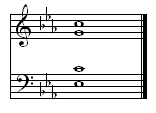 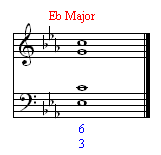 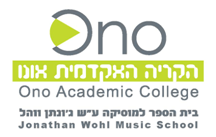 חוקים בכתיבה הרמונית
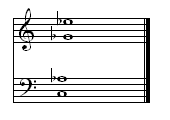 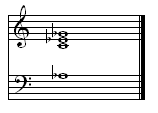 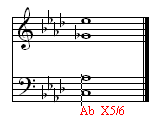 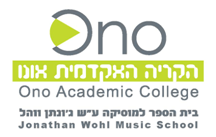 חוקים בכתיבה הרמונית
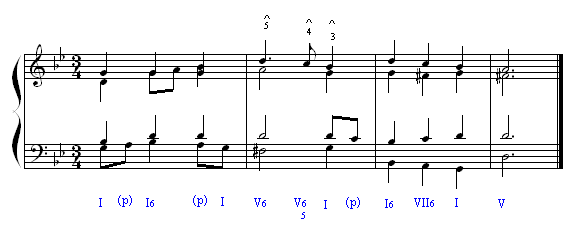 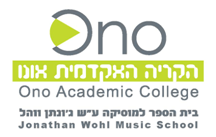 חוקים בכתיבה הרמונית
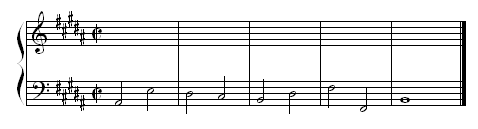 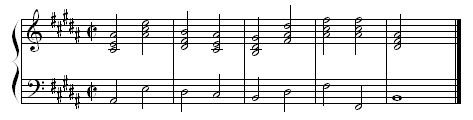 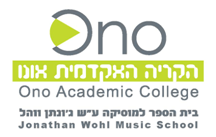 חוקים בכתיבה הרמונית
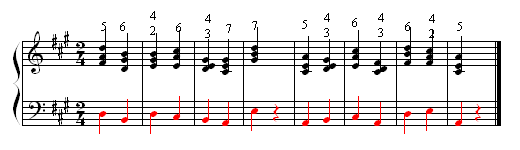 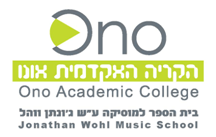 חוקים בכתיבה הרמונית
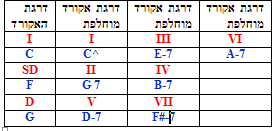 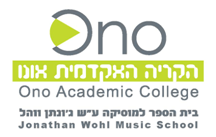 רה-הרמוניזציה
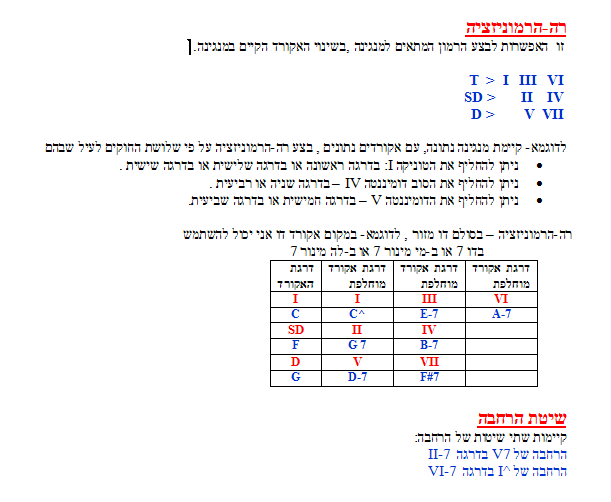 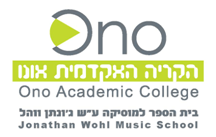 שיטות לפיזור אקורדים בג'אז
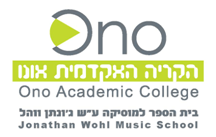 עיבוד ל-4 קולות –נתון בס
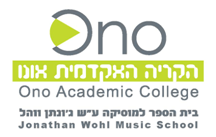 מוזיקת הבלוז
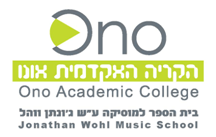 המוזיקה האירית
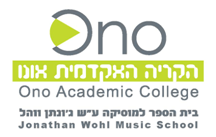 המוזיקה ההודית
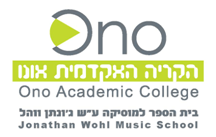 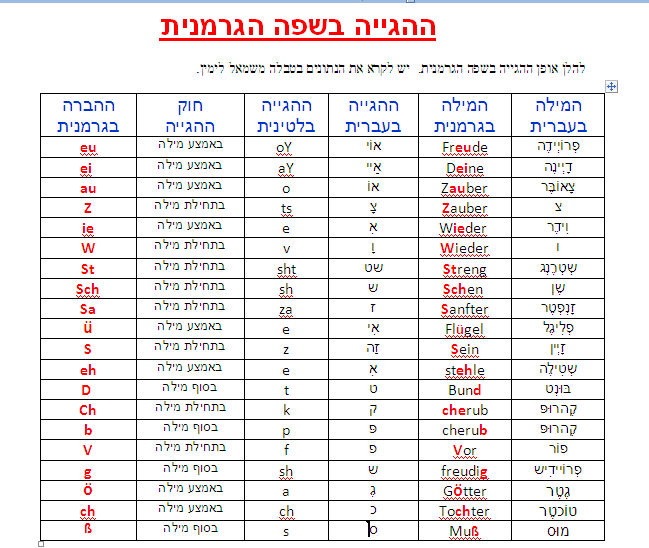 המוזיקה הערבית
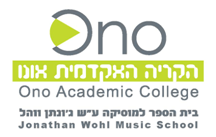 מונחים מוזיקליים
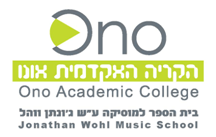 מונחים מוזיקליים
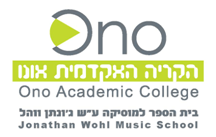 בחינת סיום סמסטר
1.    יש לציין ע"ג טופס הבחינה שם מלא, מספר תעודת זהות כולל ספרת ביקורת, שם הבחינה, תאריך הבחינה
        ומספר בחינה והכל בעט שחורה או כחולה. יש לגשת למפקחת כדי להירשם לבחינה ולהשאיר במקום את תעודת הזהות. 
2.     הבחינה הינה בשיטה אמריקאית שאלה ו-4 תשובות שרק אחת מהן נכונה. אין מצב שכל התשובות נכונות.
3.     יש לציין ע"ג טופס התשובות בלבד את הסימון V  ליד התשובה שנראית לכם כנכונה אך ורק בעט כחולה או שחורה, בחינה אשר תסומן בעט אדומה או עיפרון תיפסל. והתלמיד ייחשב כי נכשל בבחינה ועליו להבחן שוב במועד ב'. במידה וברצונכם לשנות את סימון התשובה יש למחוק ב-X את התשובה הקודמת ולרשום תשובה חדשה כאמור בסימן V בלבד. 
4.     כל תלמיד מקבל טופס בחינה שונה מחברו כך שלהעתיק אינו נושא רלוונטי. ואף אסור להעתיק ומי שיתפס כמנסה להעתיק ייפסל לאלתר בבחינה ויועבר לועדת המשמעת של המיכללה. 
5.    המבחן מתקיים עם חומר פתוח ומי שהקשיב ,רשם את החומר והכין את שיעורי הבית, והגיע לכל השיעורים, לא תהיה לו שום בעיה בבחינה זו. 
6.    יש להניח את הפלאפון יחד עם התיק ליד הלוח, יש לכבות פלאפונים כדי שזה לא יפריע למהלך הבחינה. 
7.    הבחינה תתחיל בשעה 10:00 ותימשך 45 דקות עד השעה 10:45 בדיוק .. בשעה זו תיפסק הבחינה לאלתר. ומי שלא יספיק להעביר את טופס הבחינה טרם מועד זה ייחשב כנכשל בבחינה. 
8.    תכינו עיפרון מחק דפים ריקים כדי לכתוב מה שנוח לכם , ע"ג טופס הבחינה יש לציין כאמור אך ורק את הסימן V ליד התשובה הנכונה. מי שמסיים את הבחינה יניח את טופס הבחינה כולל שאלות הבחינה אצל הבוחנת ויקח את תעודת הזהות שלו. 
9.     אין אפשרות לצאת או להיכנס לאחר תחילת הבחינה ועד לסיומה. אסור לדבר ומי שרוצה לשאול שאלה שירים יד ואגש אליו.
10   הבחינה כוללת 10 שאלות ועוד שאלת בונוס, מומלץ לענות על כל 11 השאלות כך שאם נכשלתם במענה בשאלה מסויימת מתוך 10 השאלות תחשב שאלת הבונוס במקומה. לשאלת הבונוס אין ניקוד בציון . 
                                                                         ב      ה     צ     ל     ח      ה   ! ! !
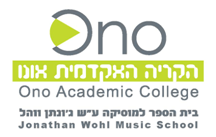 ארבע העוצמות
פתיחת הכלכלה לתחרות
עוצמה 
צבאית
עוצמה 
כלכלית
שוק חופשי
מעשרת המקומות הראשונים בעולם
סטארטאפ
עוצמה 
מדינית
יחידות 
מודיעין
ערך 
הציונות
למעלה מ-160 מדינות
עוצמה 
רוחנית
ישראל במקום השני בסייבר
ערך 
המצוינות
המעצמה ה-8 בעולם
העם היהודי בארצו
חקלאות 
מים